La práctica educativa
Desarrollo evolutivo.
 La educación vial en el área de EF.
 La EV en los ciclos.
Desarrollo evolutivo y comportamiento vial
La limitación del campo visual; periferia y menor estatura, aumento en el tiempo de reacción
No divide su atención entre varias tareas
No es capaz de estimar fiablemente velocidad, espacio, y tiempo
No reacciona ante imprevistos
Tardan más de 4 segundos para distinguir un coche parado de un en marcha,  la relación entre velocidad y distancia
Empiezan a prestar atención a estímulos que pueden favorecer a su seguridad (cruzar una calle y observar si hay coches “atención dividida”)
La Educación Vial en el área de Educación Física
Hacer uso de sus capacidades físicas básicas y destrezas motrices para adaptar el movimiento a las circunstancias y condiciones de cada situación.
Desarrollar la lateralidad, reconocer derecha de izquierda, la orientación espacial y temporal, calcular distancias y velocidades…
En primer ciclo
Control del movimiento en espacios conocidos y adecuándolos a estímulos externos visuales y auditivos.
En segundo ciclo
Acomodar el movimiento propio a la distancia, sentido y velocidad de los desplazamientos de los demás,
En tercer ciclo
Ajustando el movimiento a circunstancias, condiciones y estímulos externos en distintos medios
Planteamiento de la investigación
¿En qué contexto se lleva a cabo la investigación?
Colegio público de Puçol
Maestro EF y tutores 
Puçol 19.000 habitantes.
¿Qué sujetos participan en la investigación?
Inicio del proyecto
Notas informativas inicio del proyecto
Construcción del proyecto
Actividad salida colegio-casa
Diario de aula
Juego de la Ocavial
Construcción de señales
Dibujo en la pizarra del circuito
Visita del Teniente  de la policía
Circuito en el cole
Salida al parque de tráfico Gilet
Construcción del comcepto
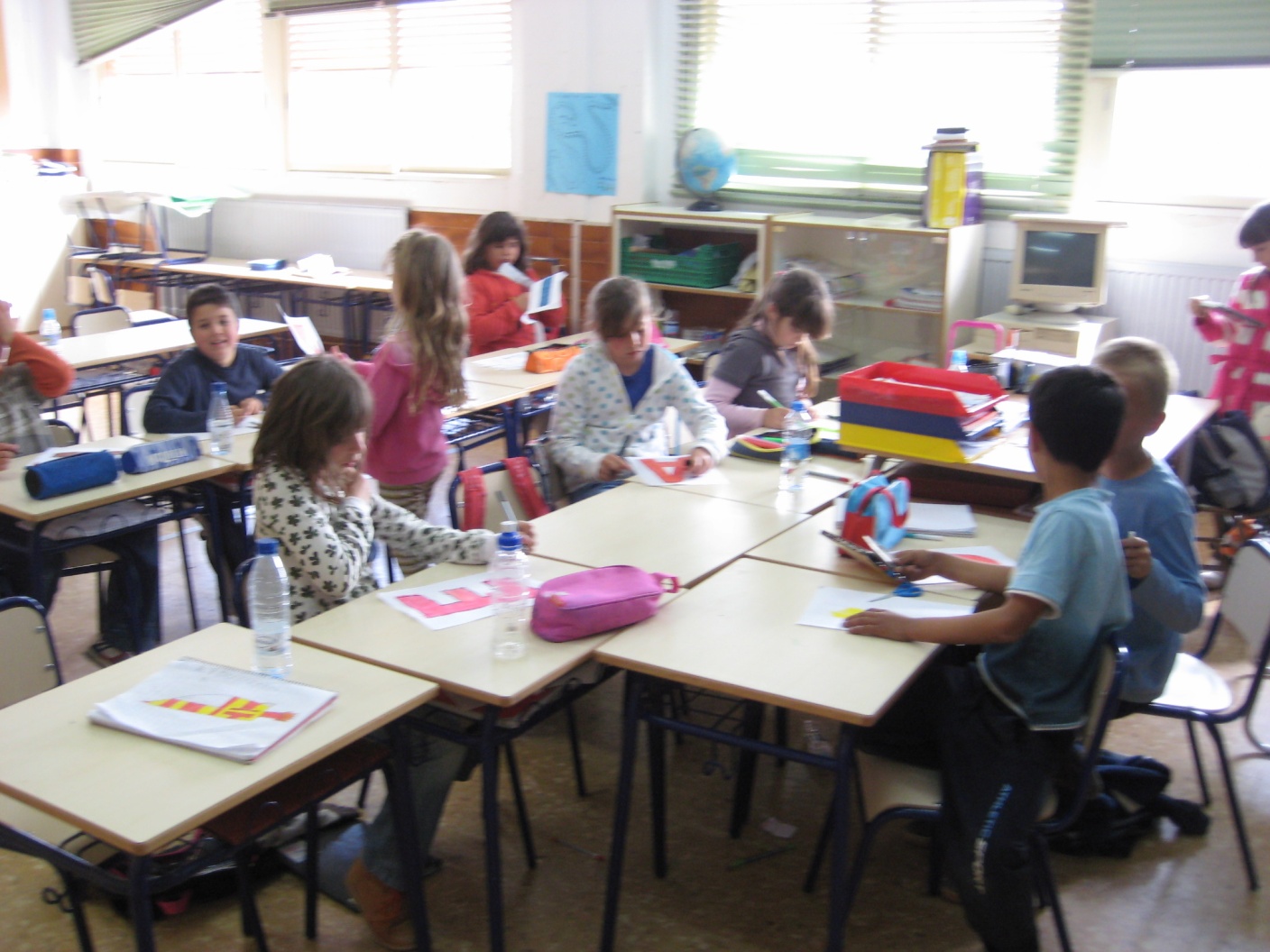 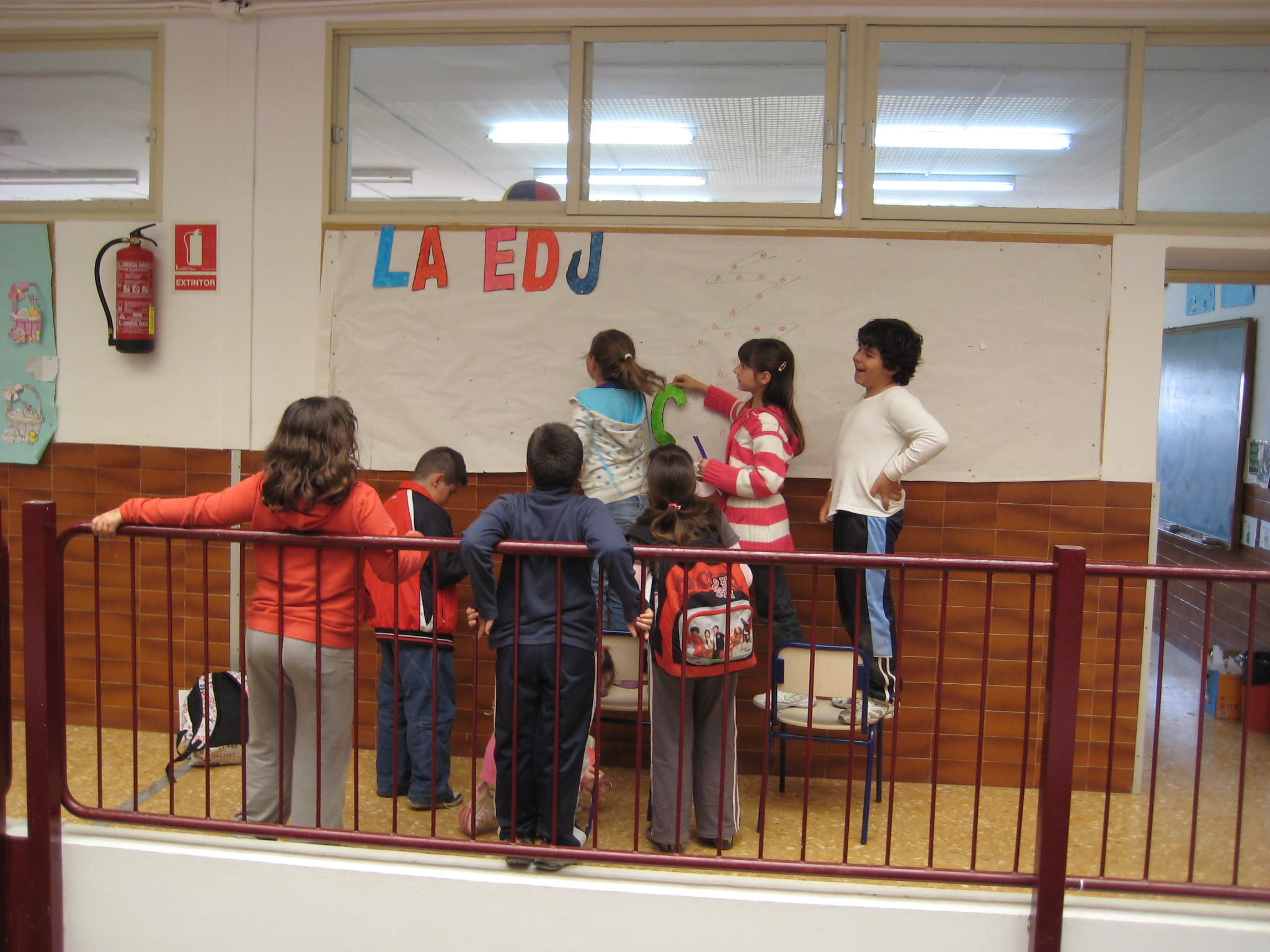 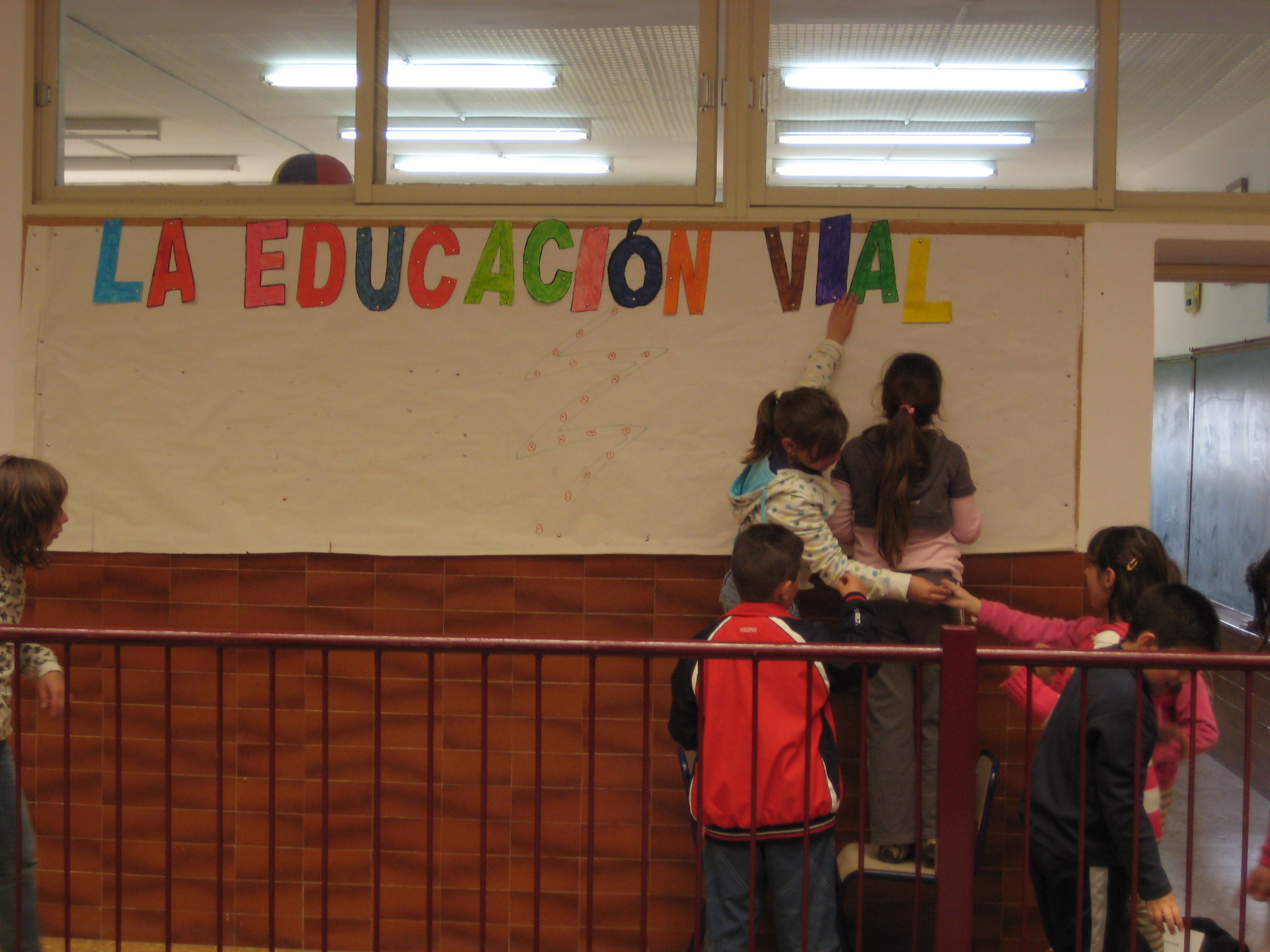 Fichas de la DGT
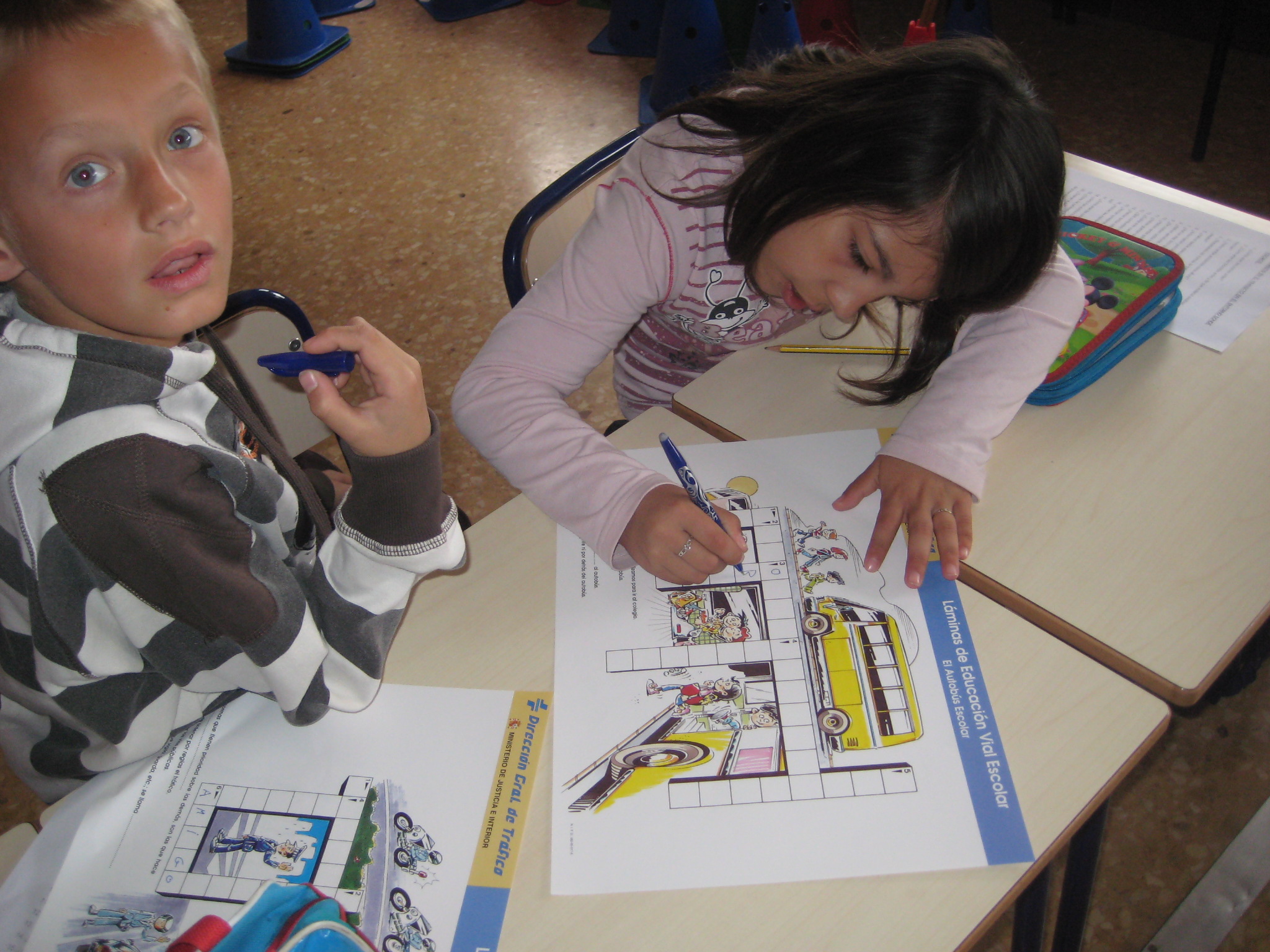 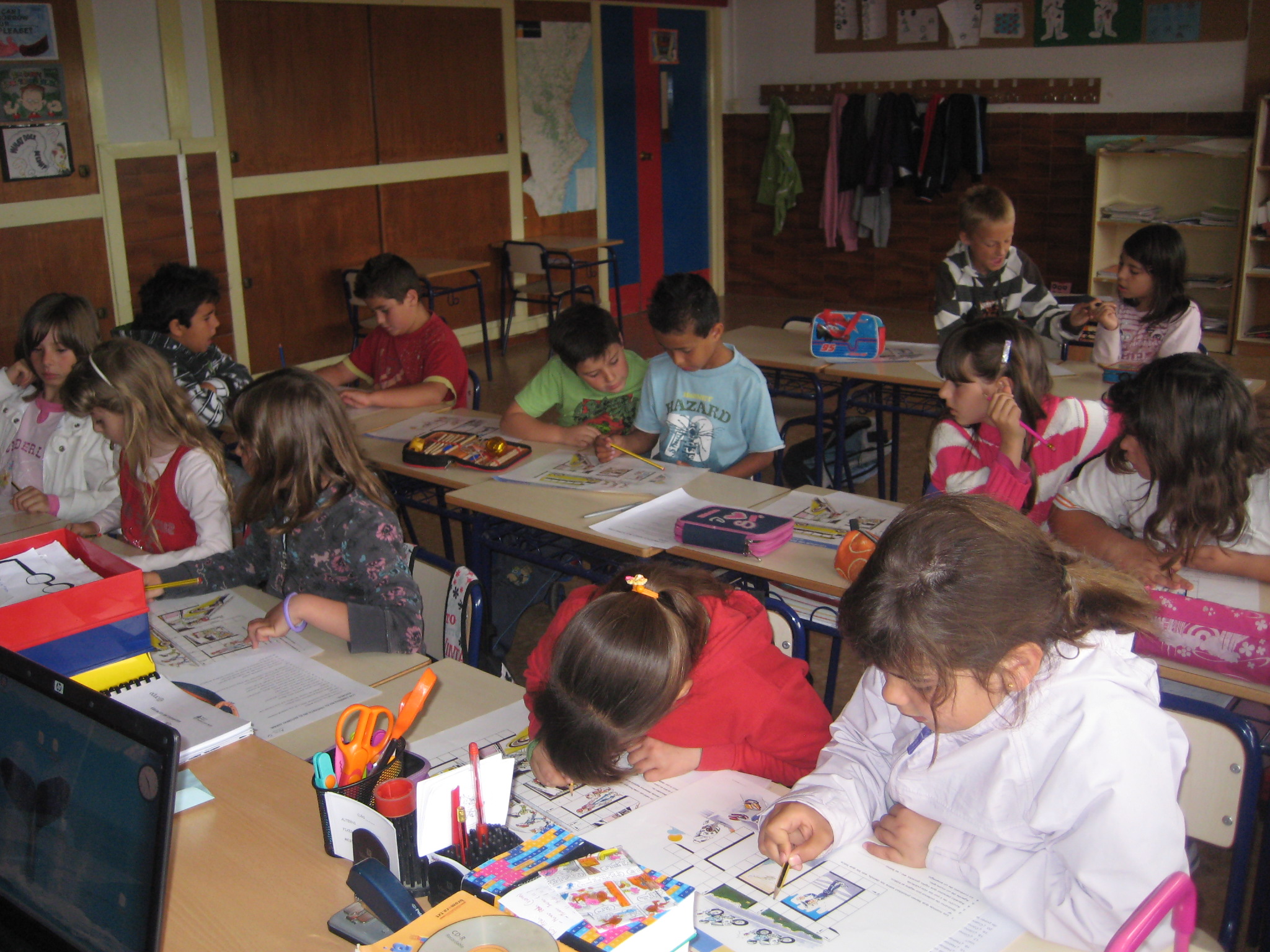 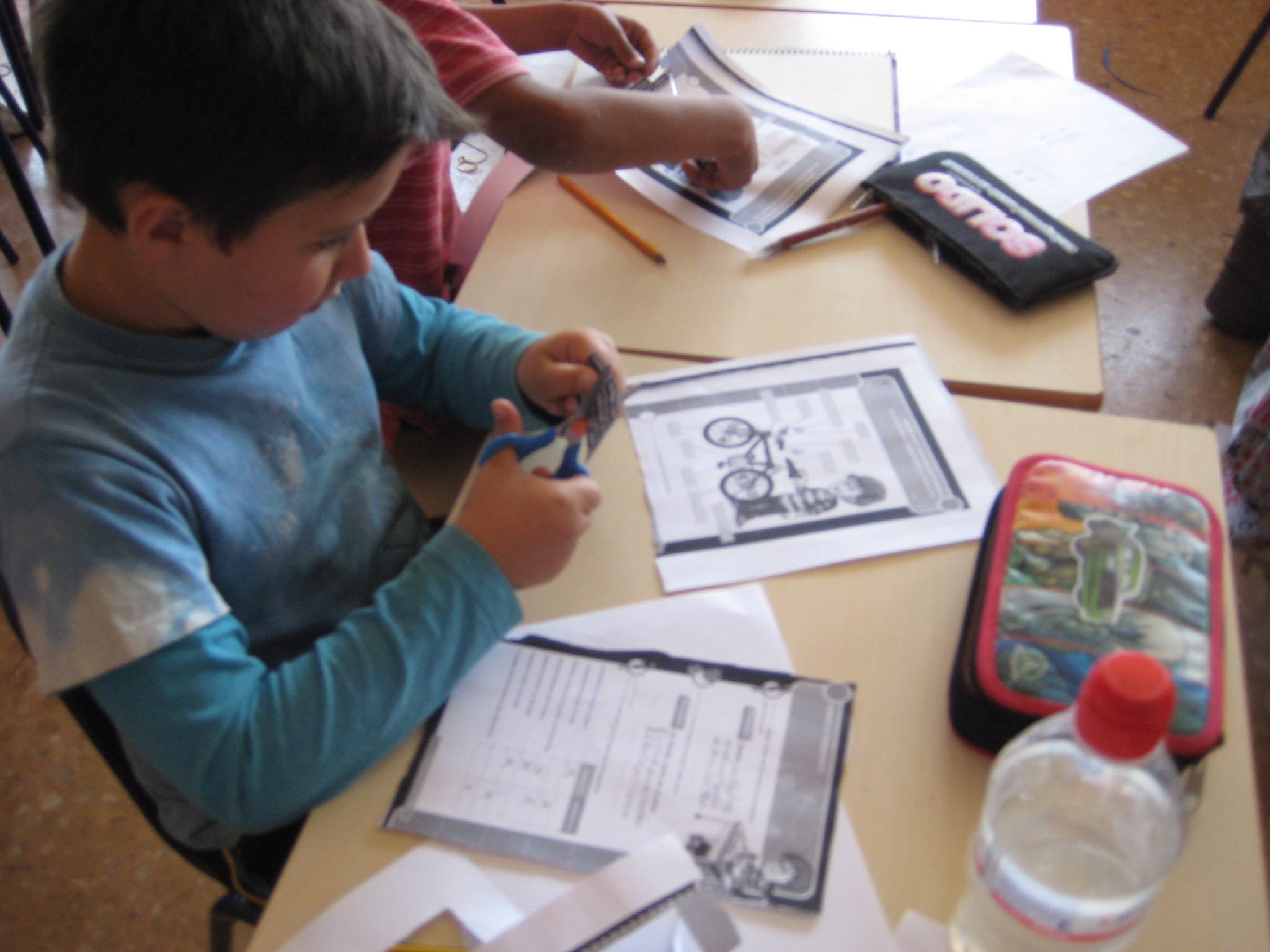 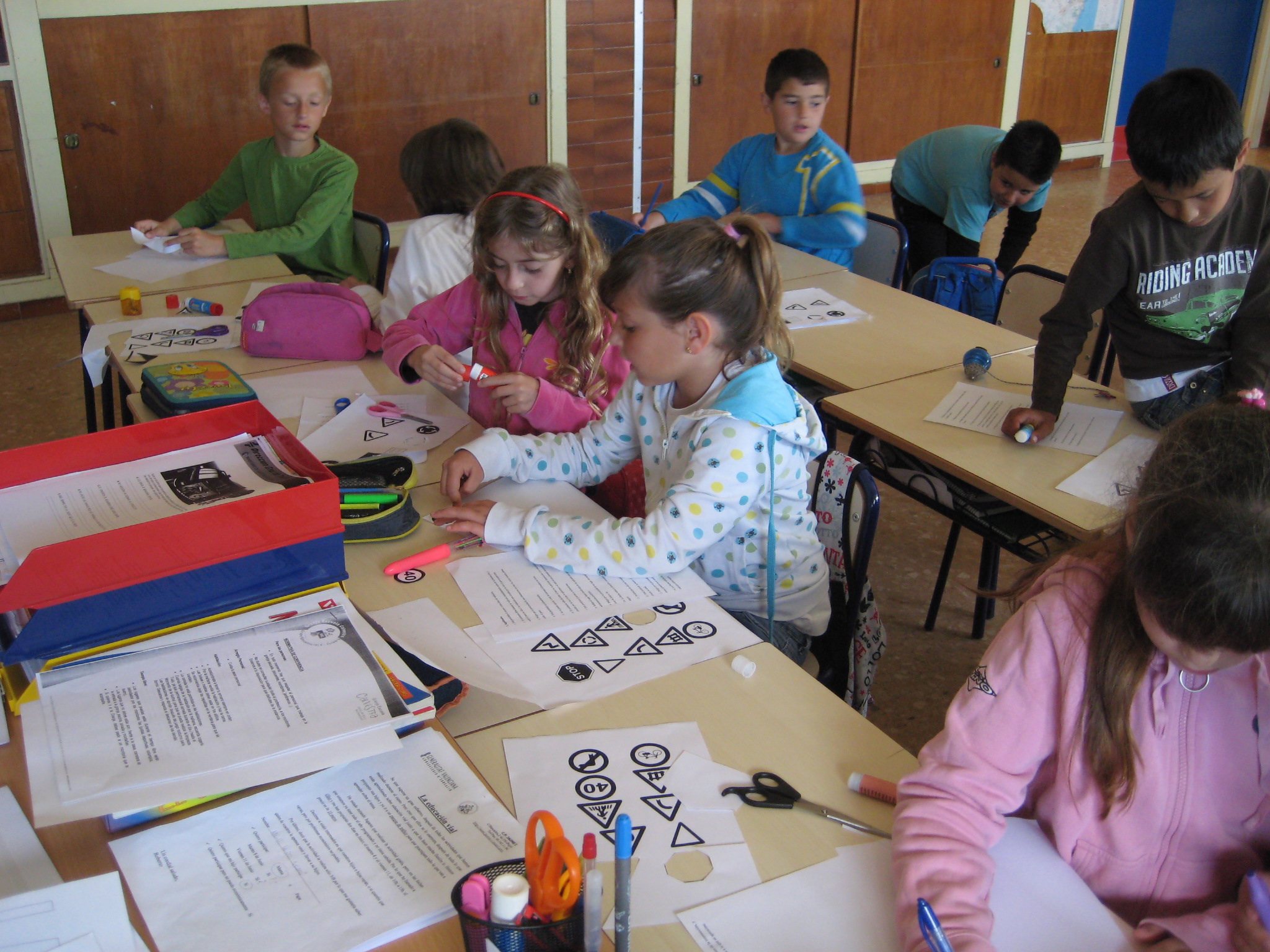 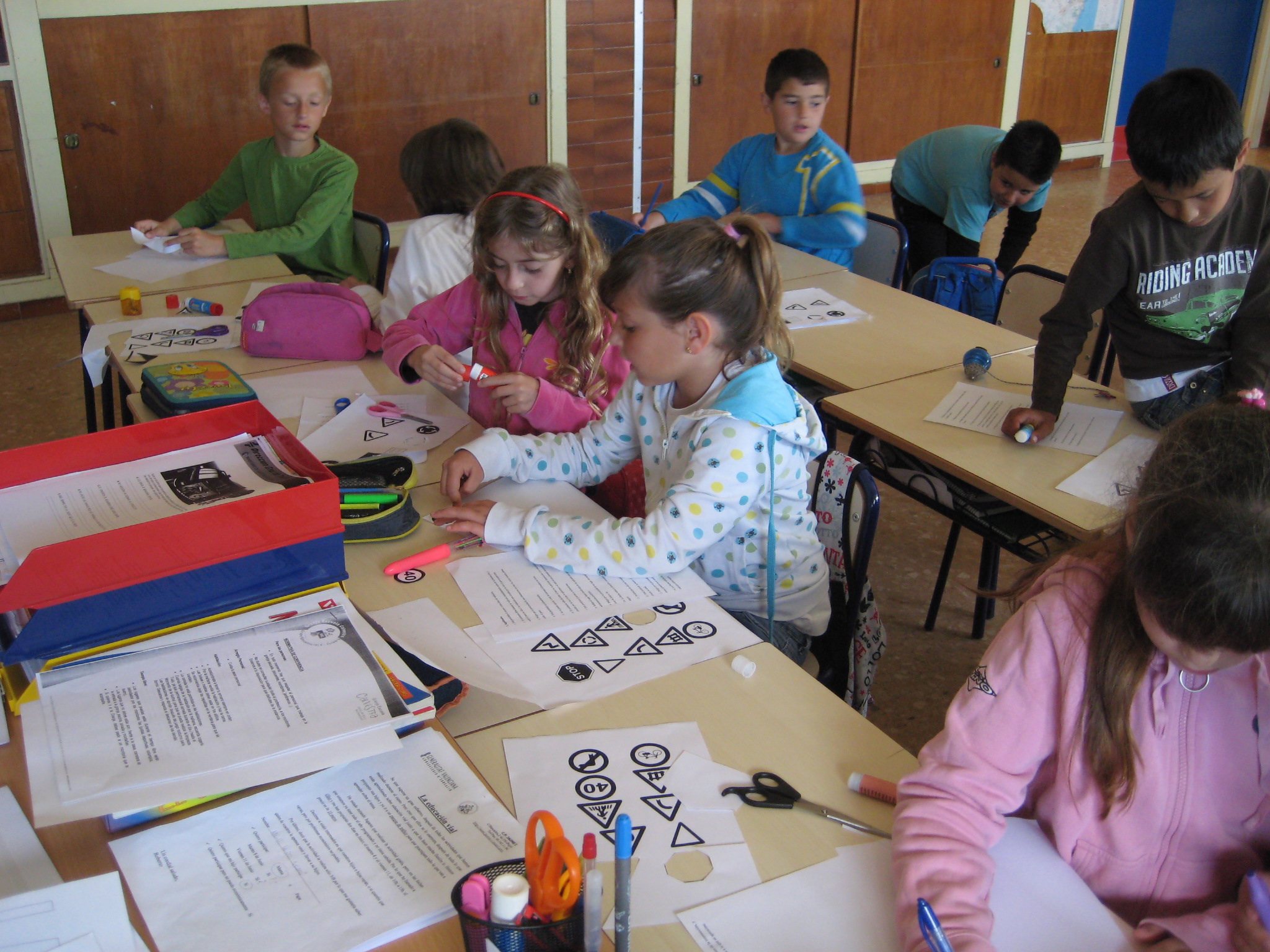 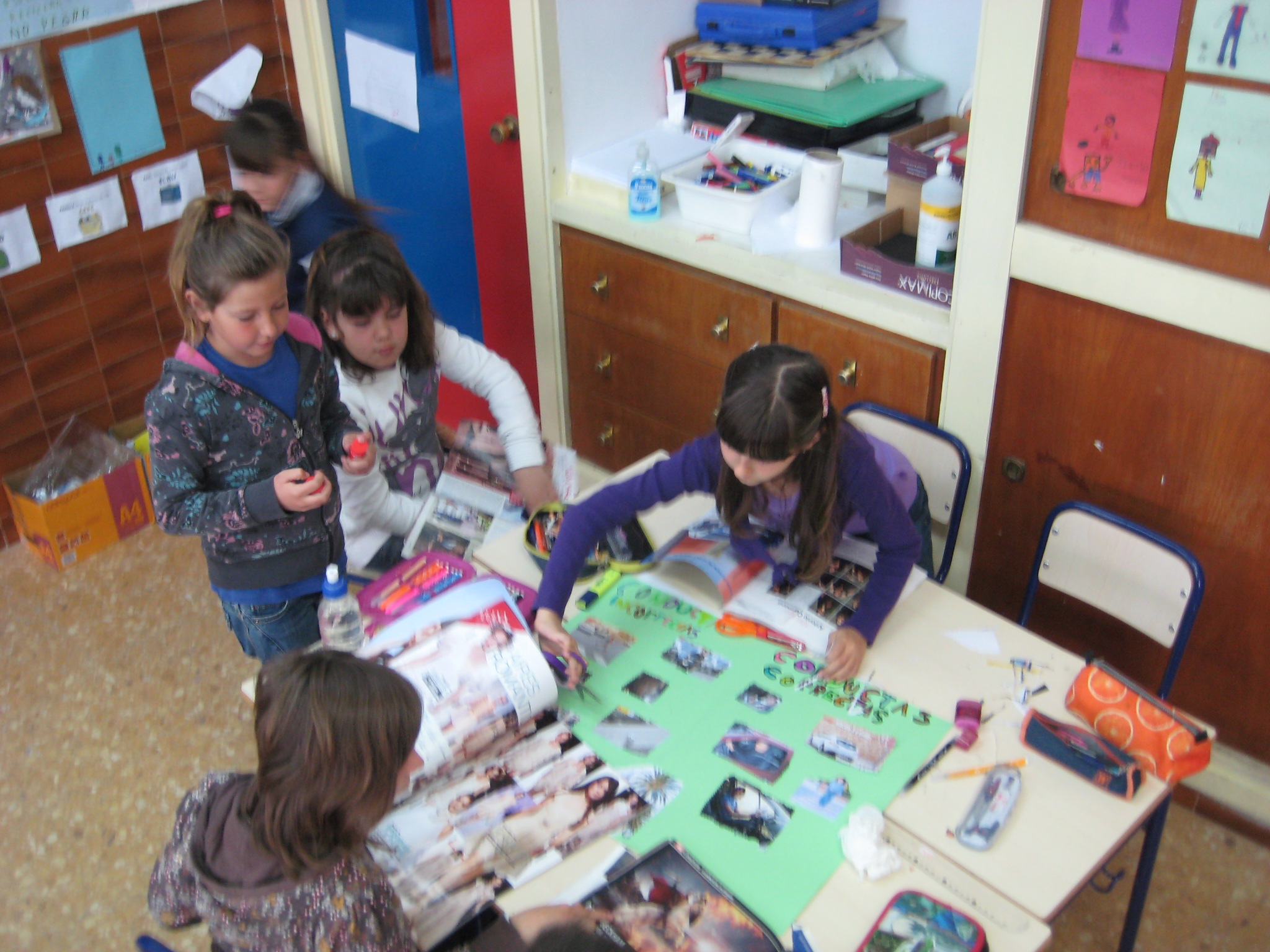 Realizando el periódico
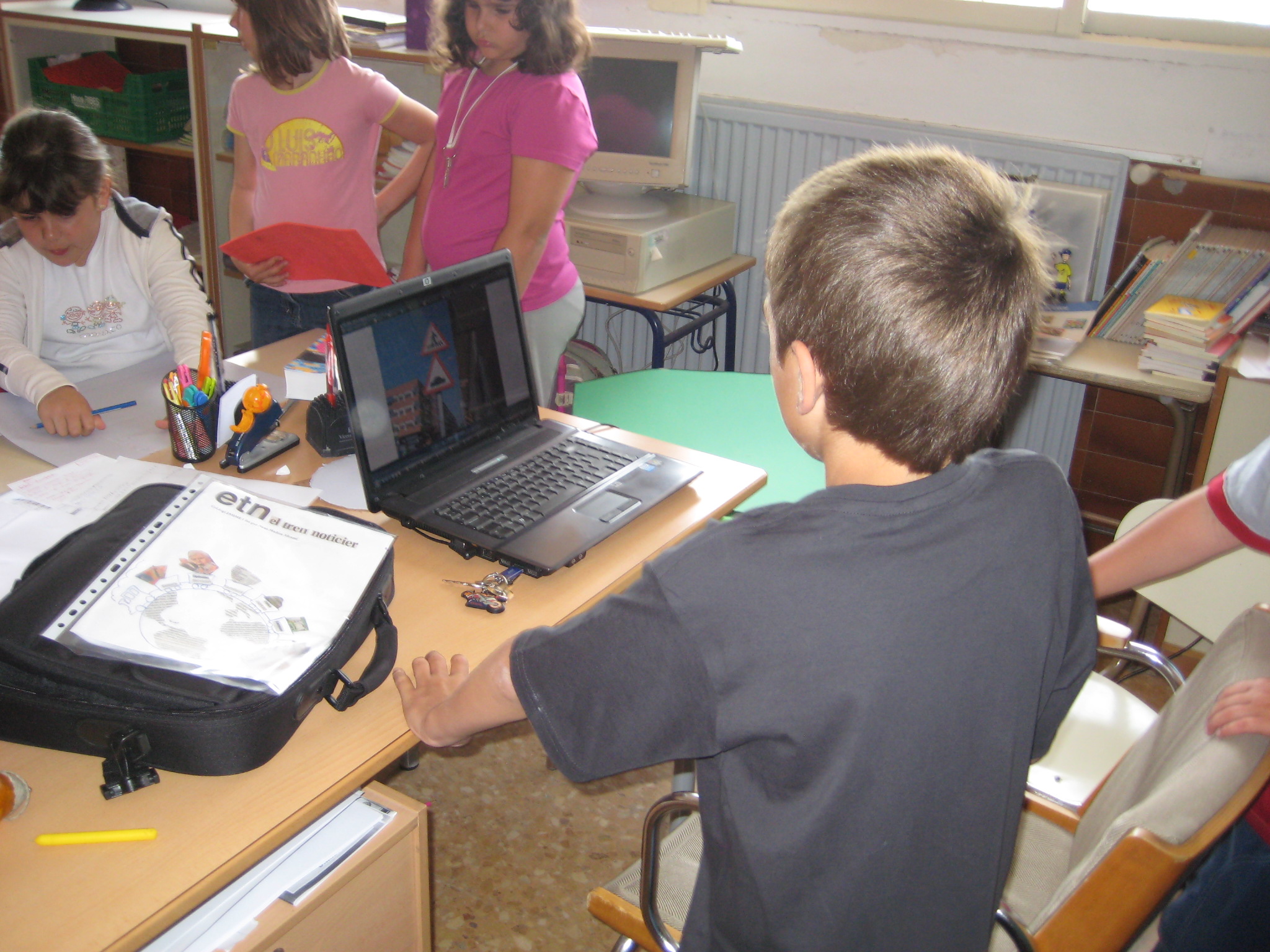 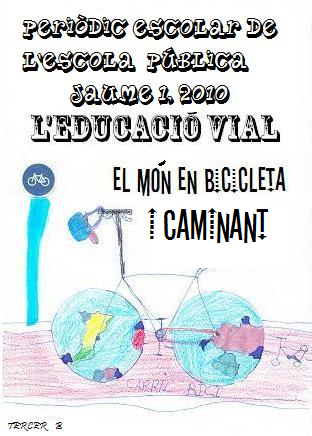 Construcción del mural
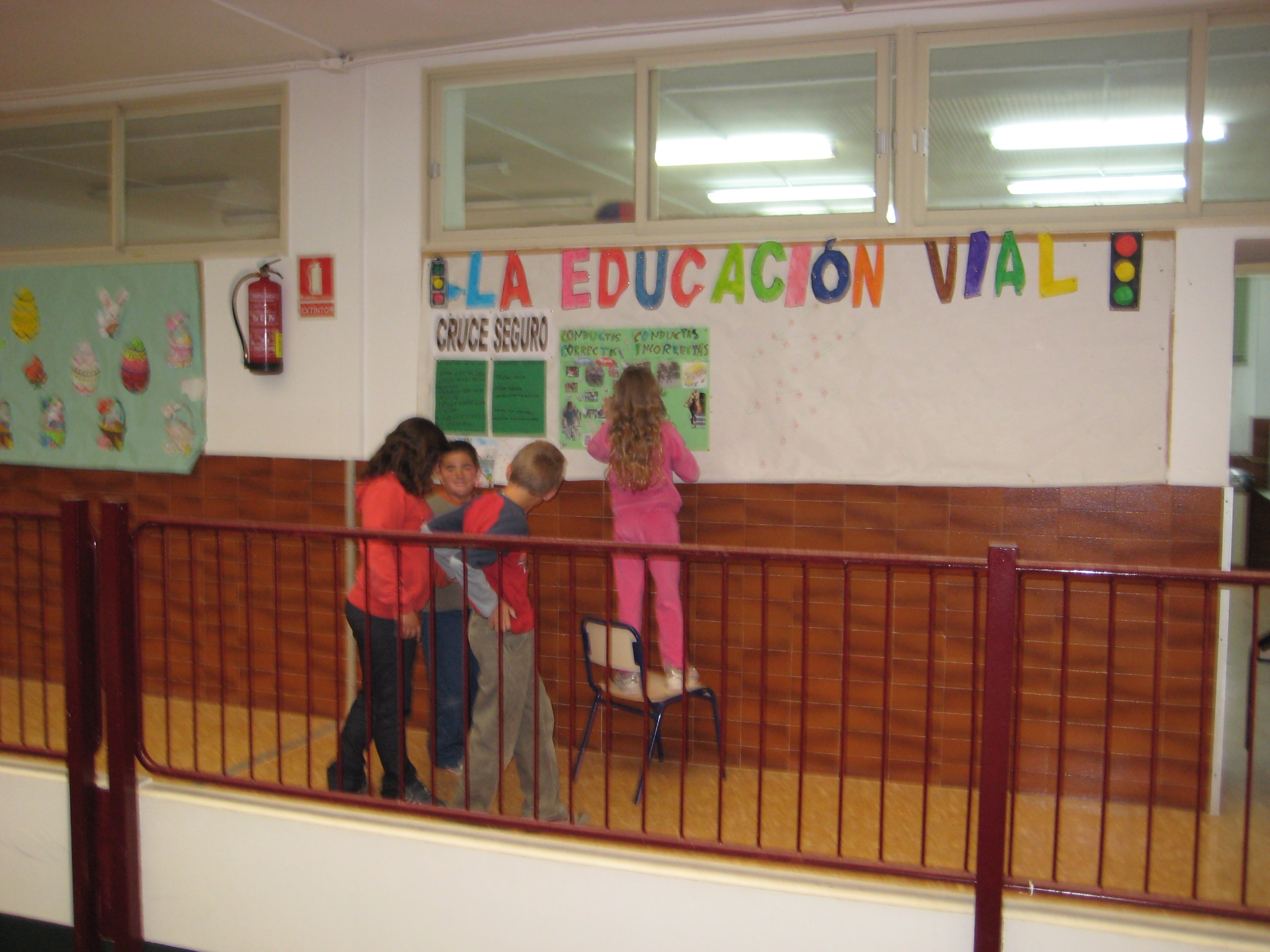 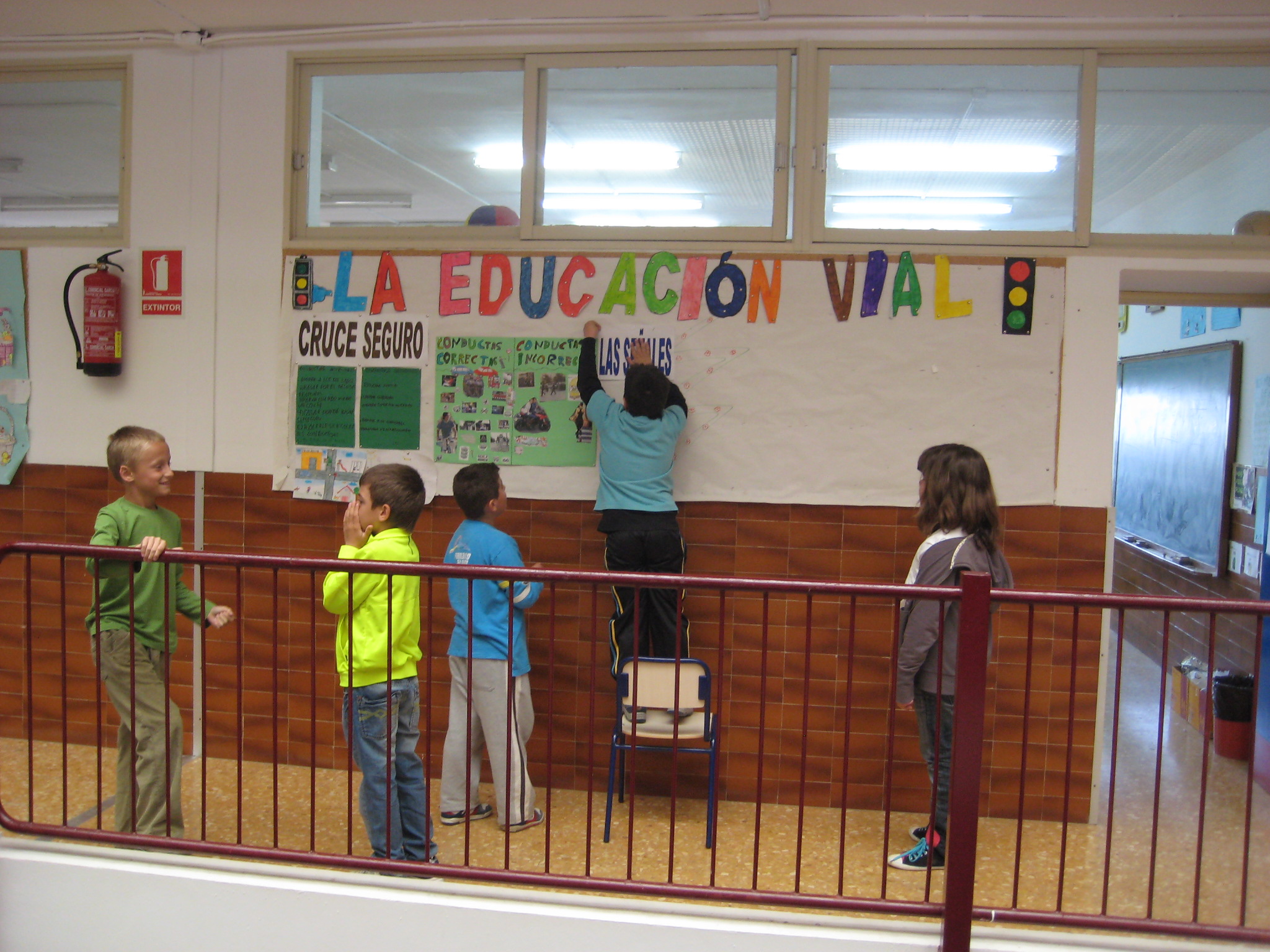 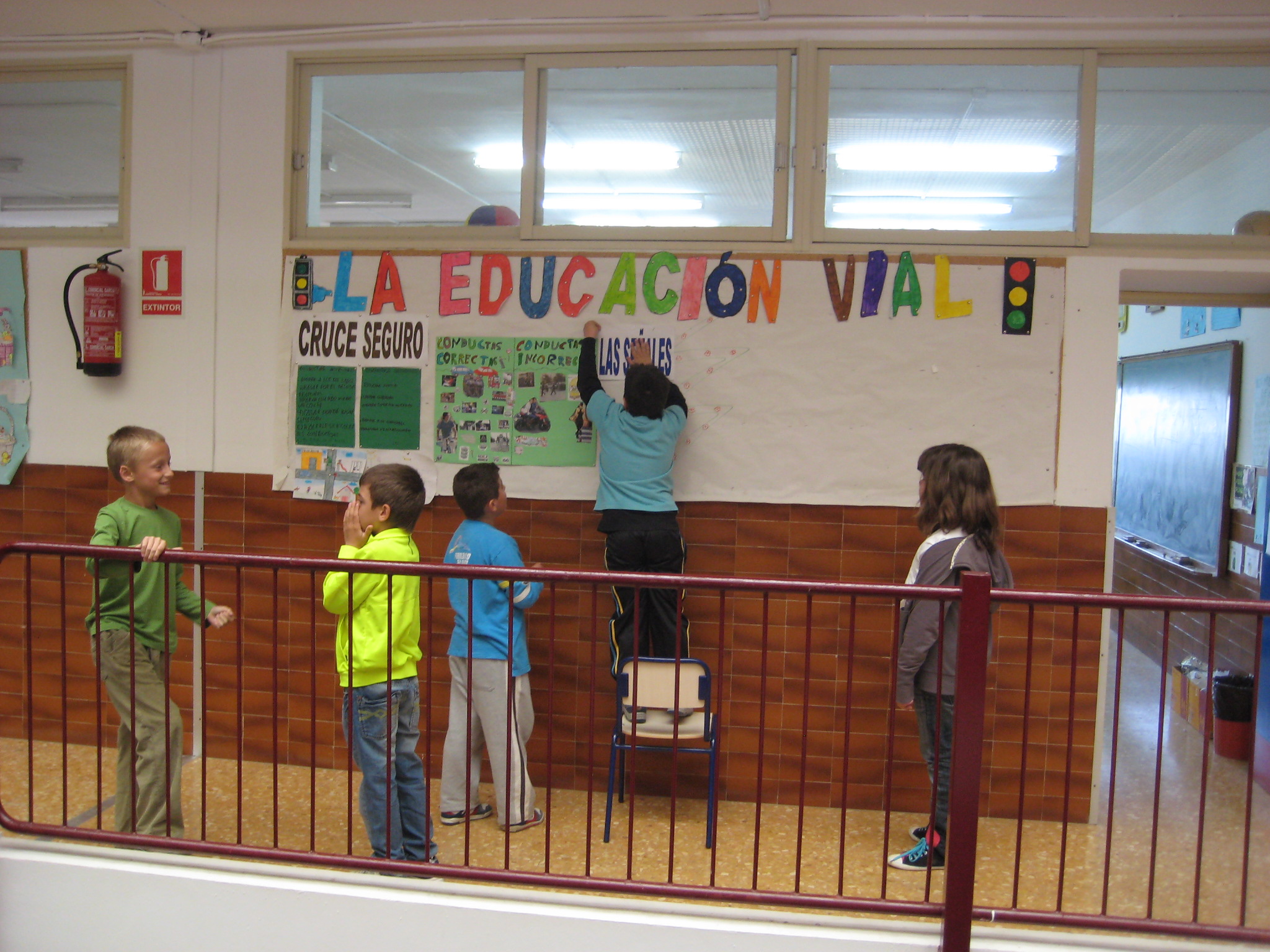 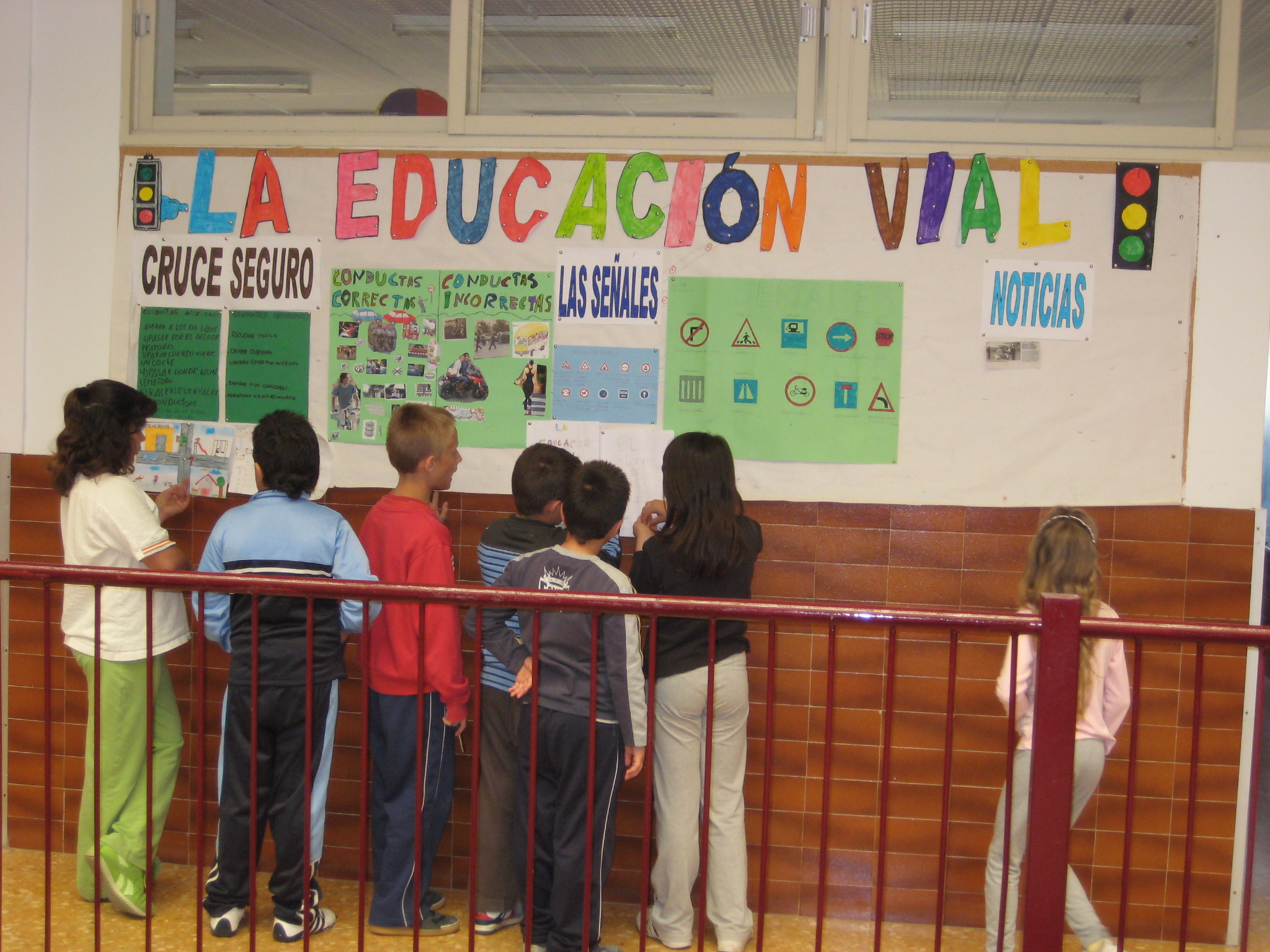 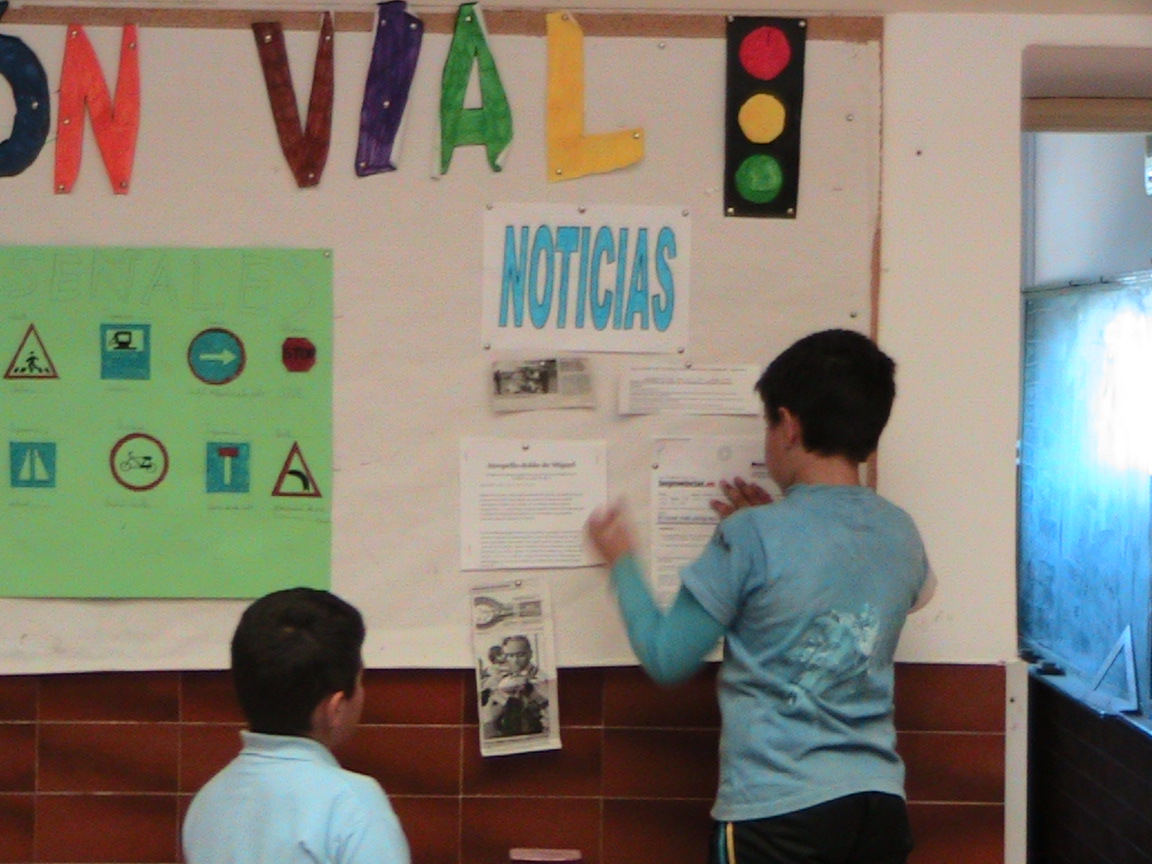 Construcción maqueta
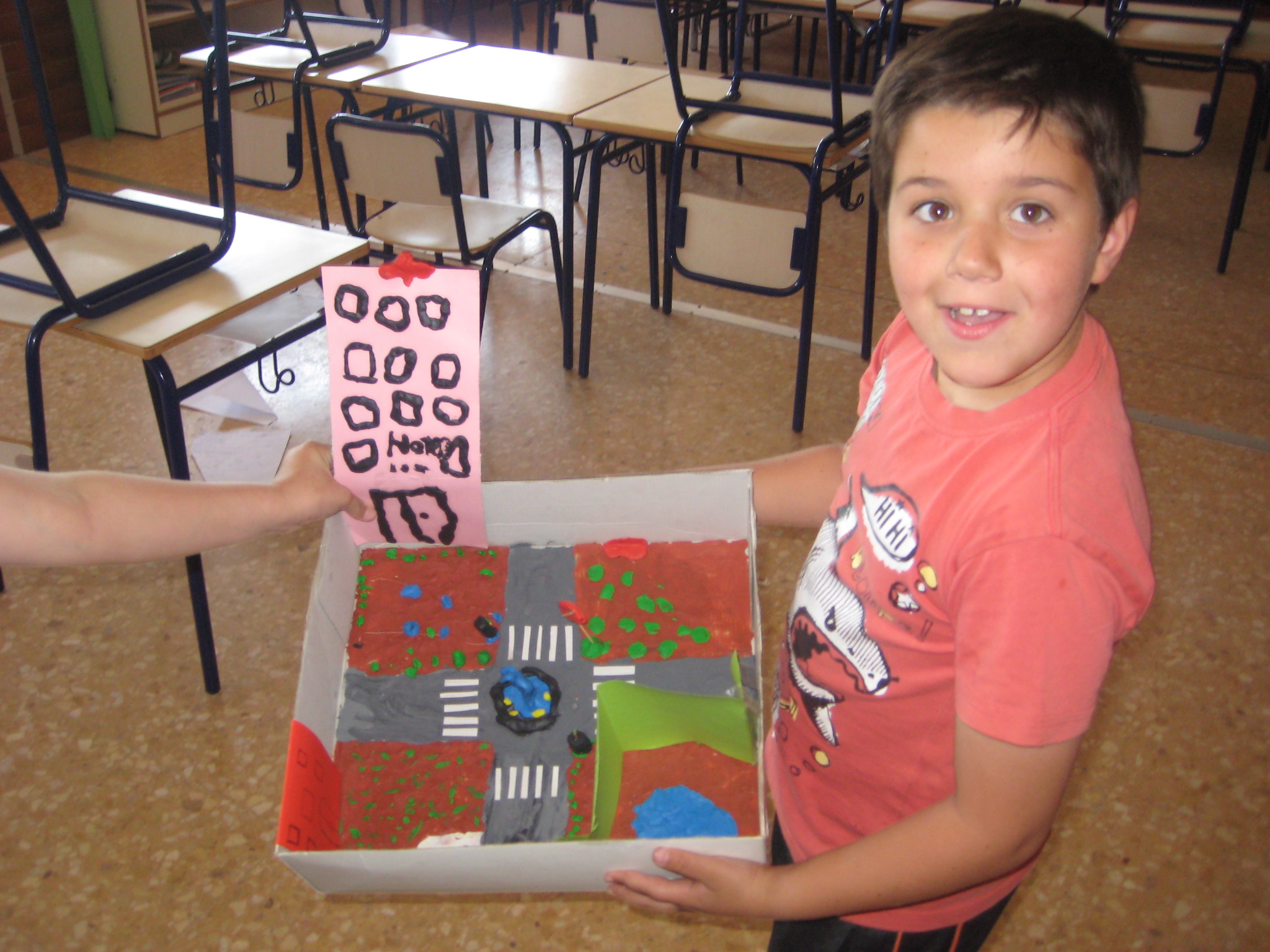 Representación historia del sémaforo
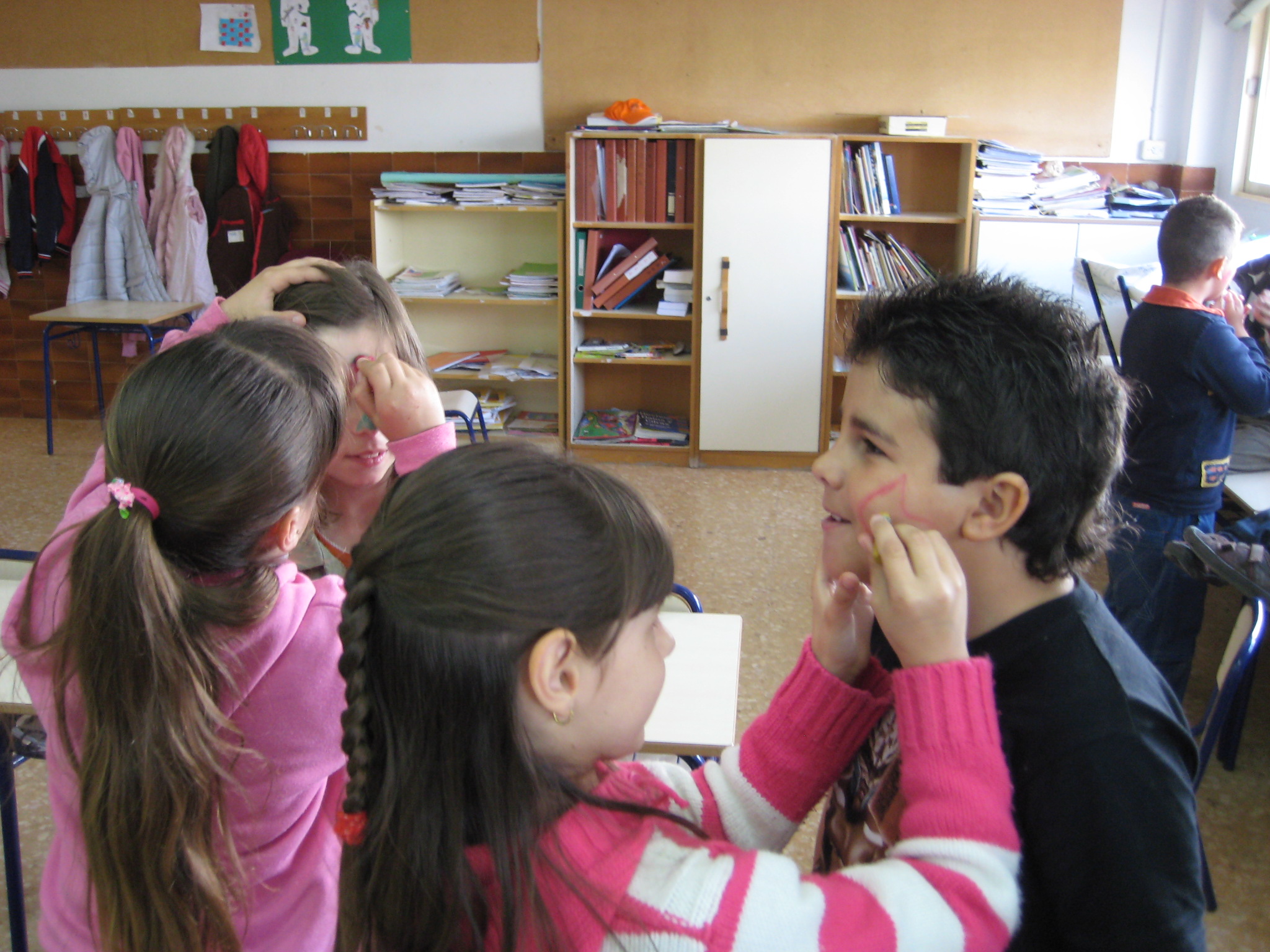 Construcción plano-papel
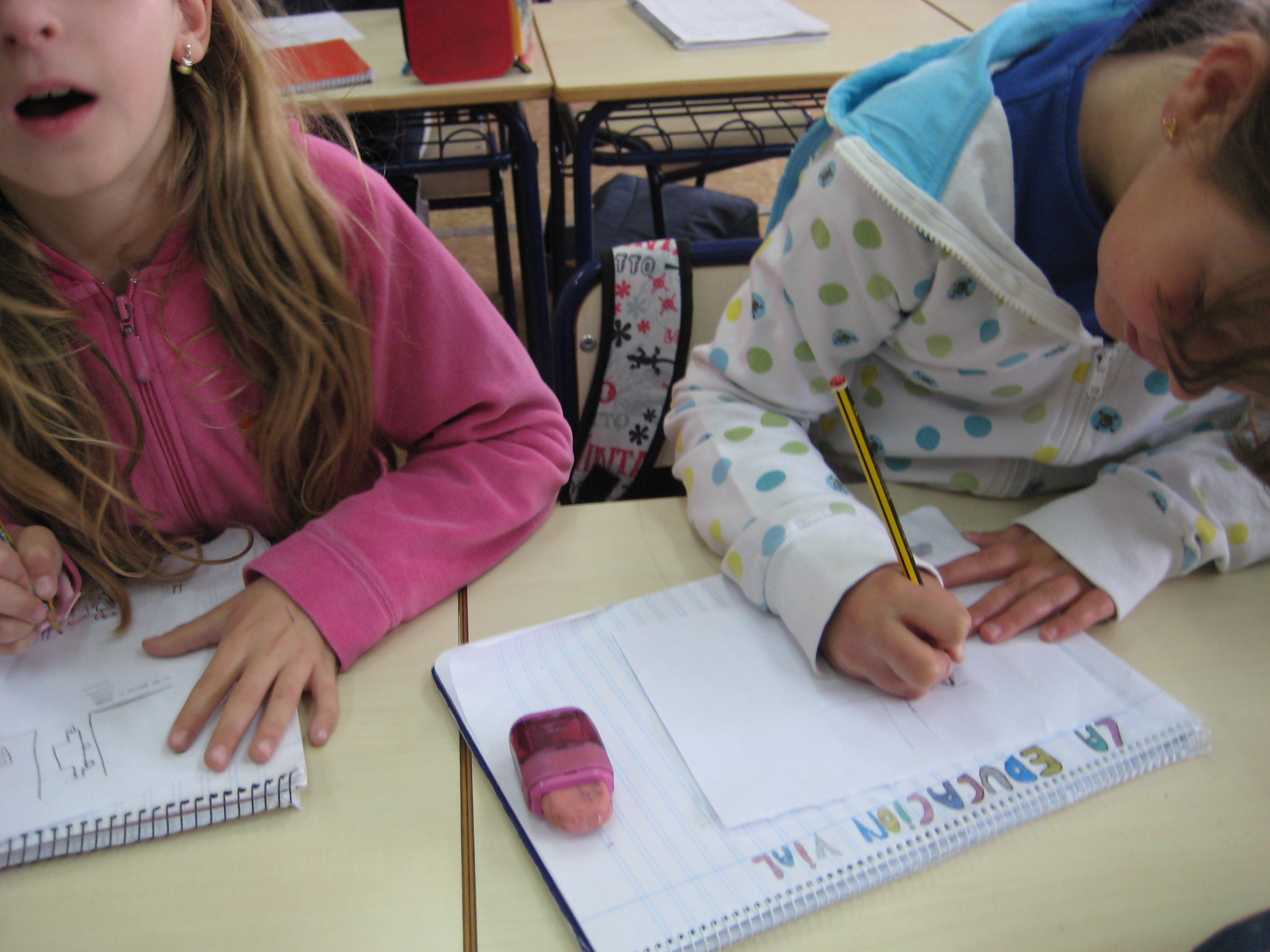 Recorrido cole-casa-cole
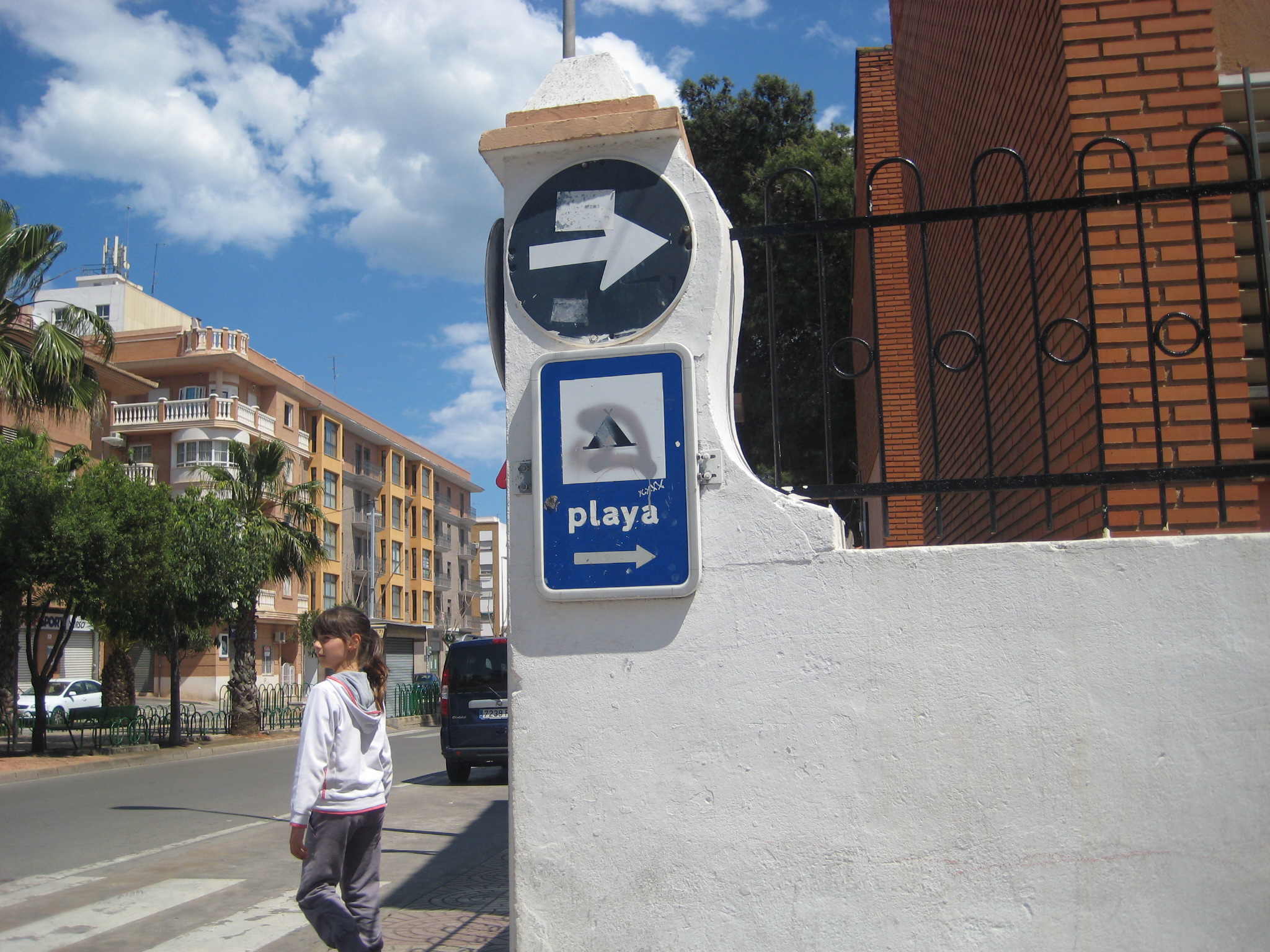 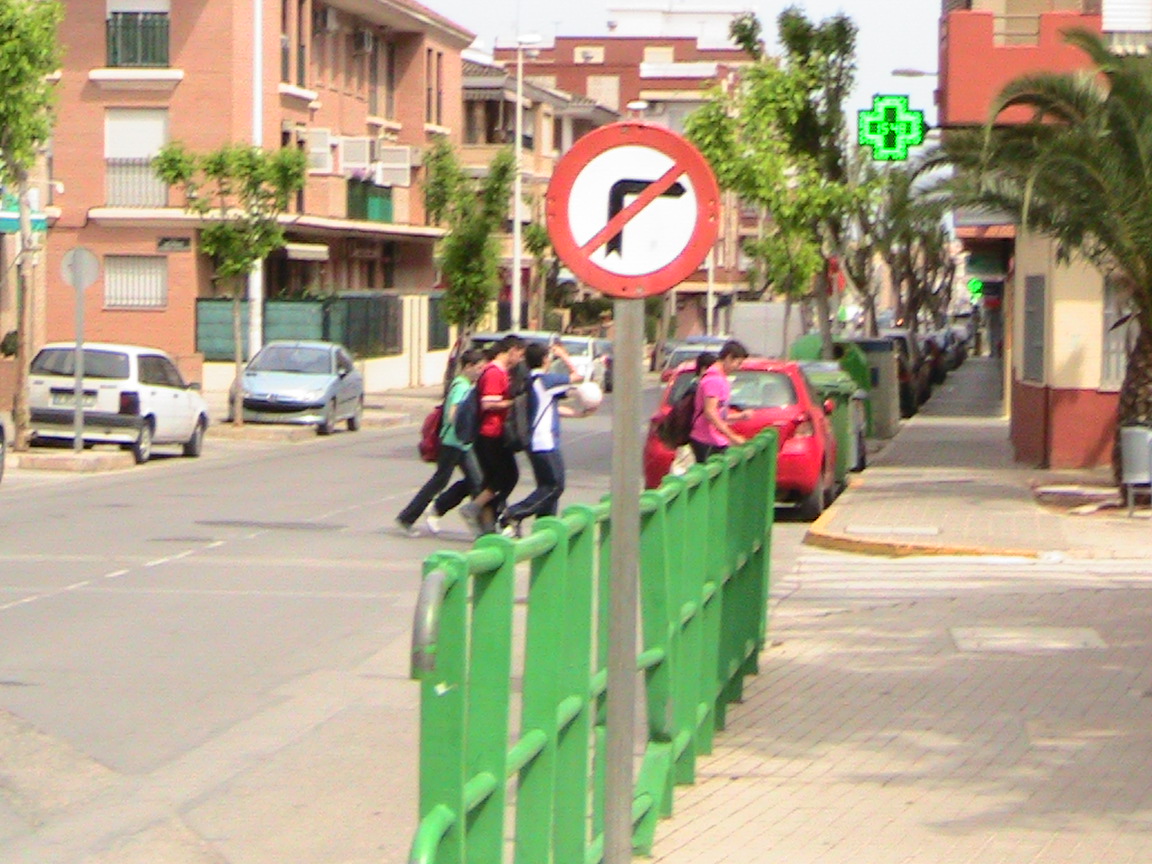 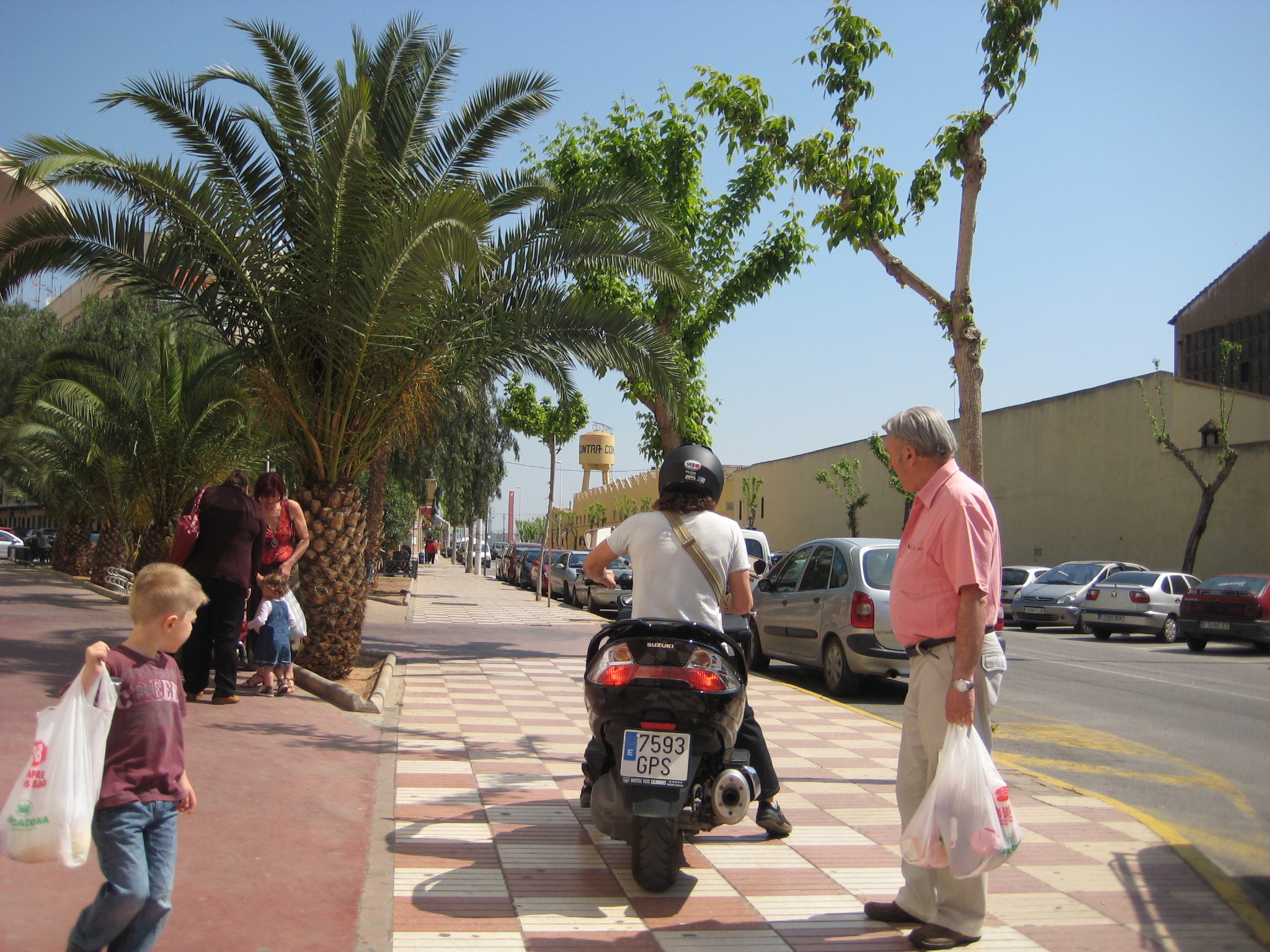 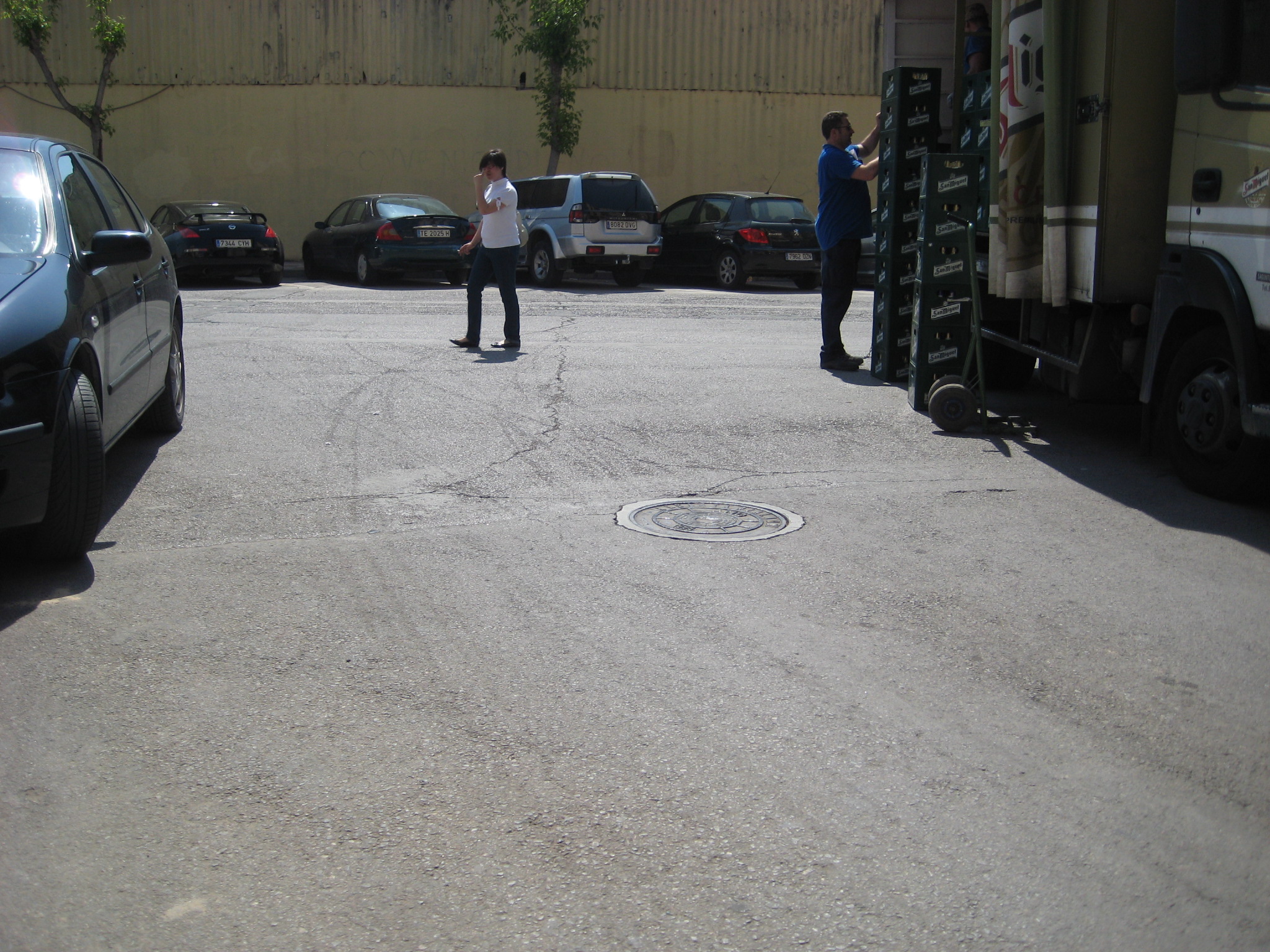 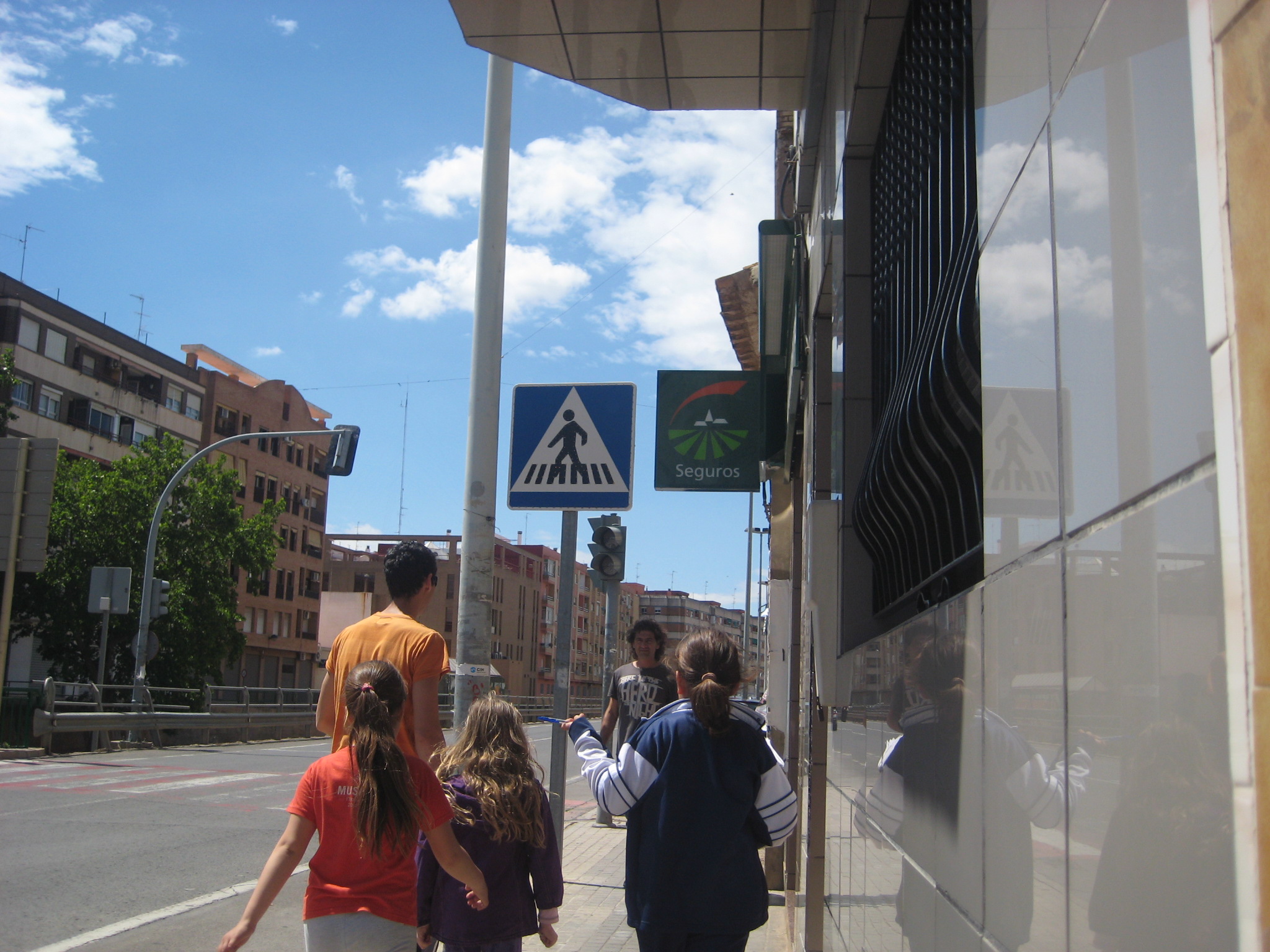 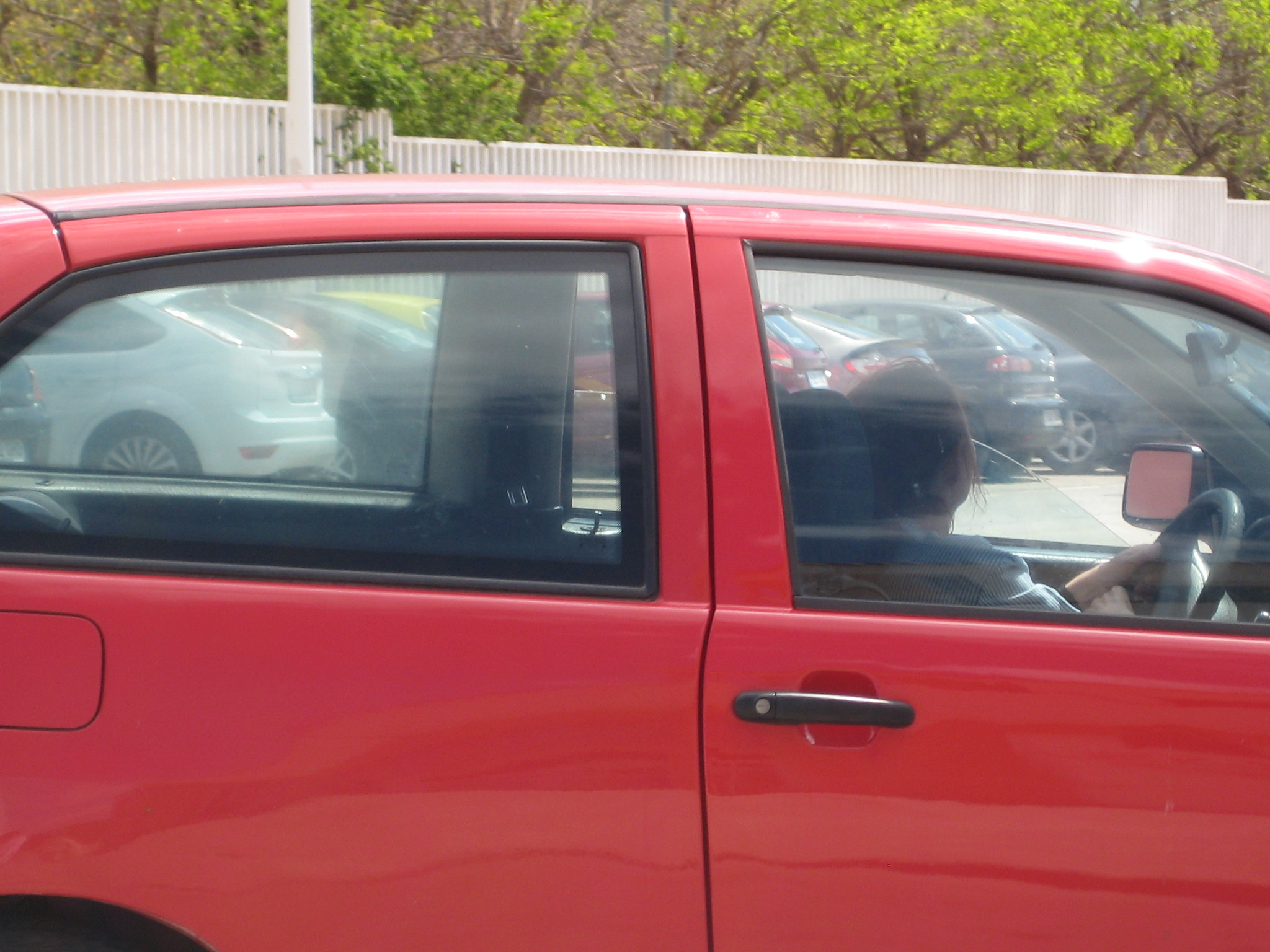 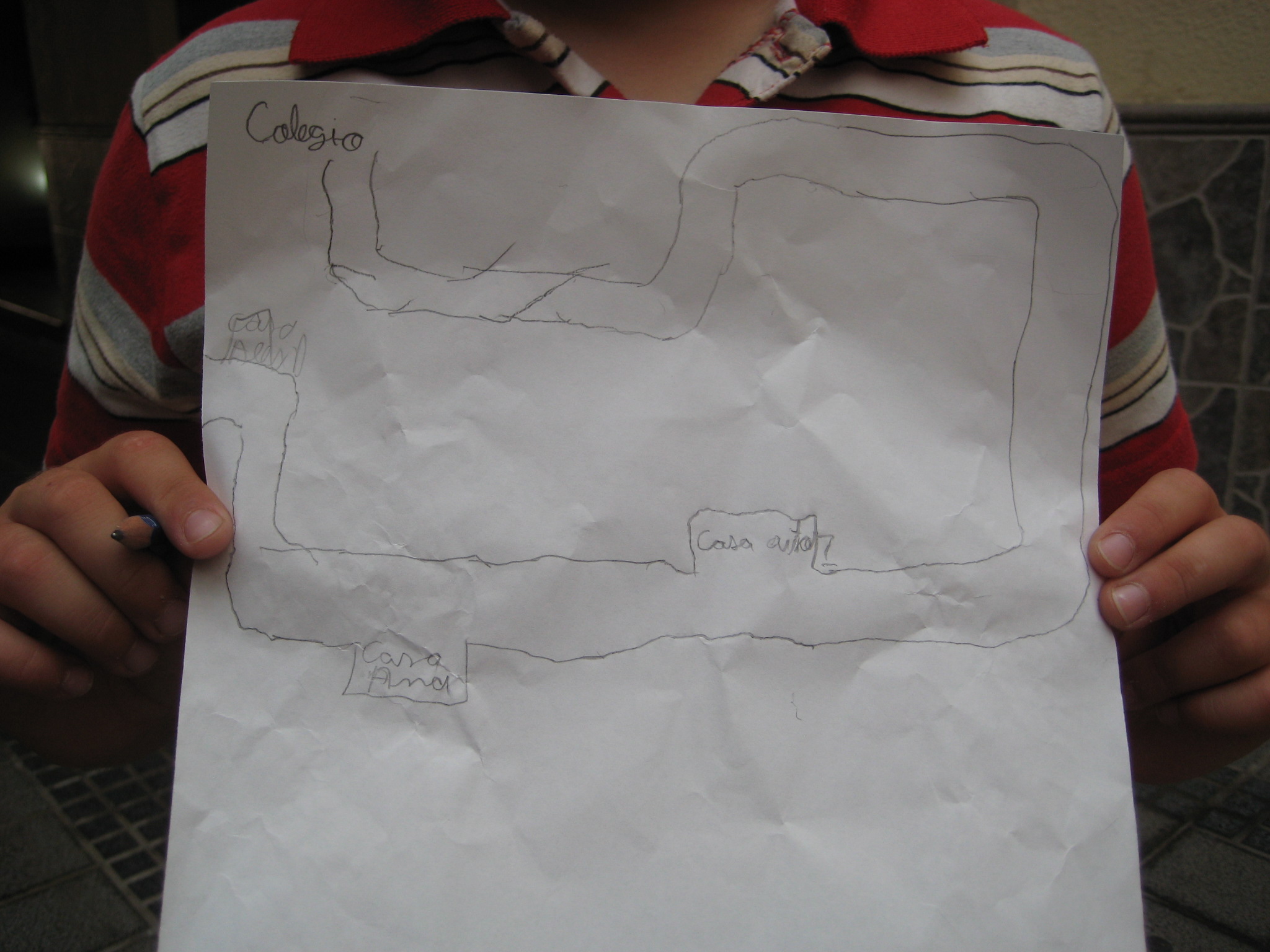 Construcción señales
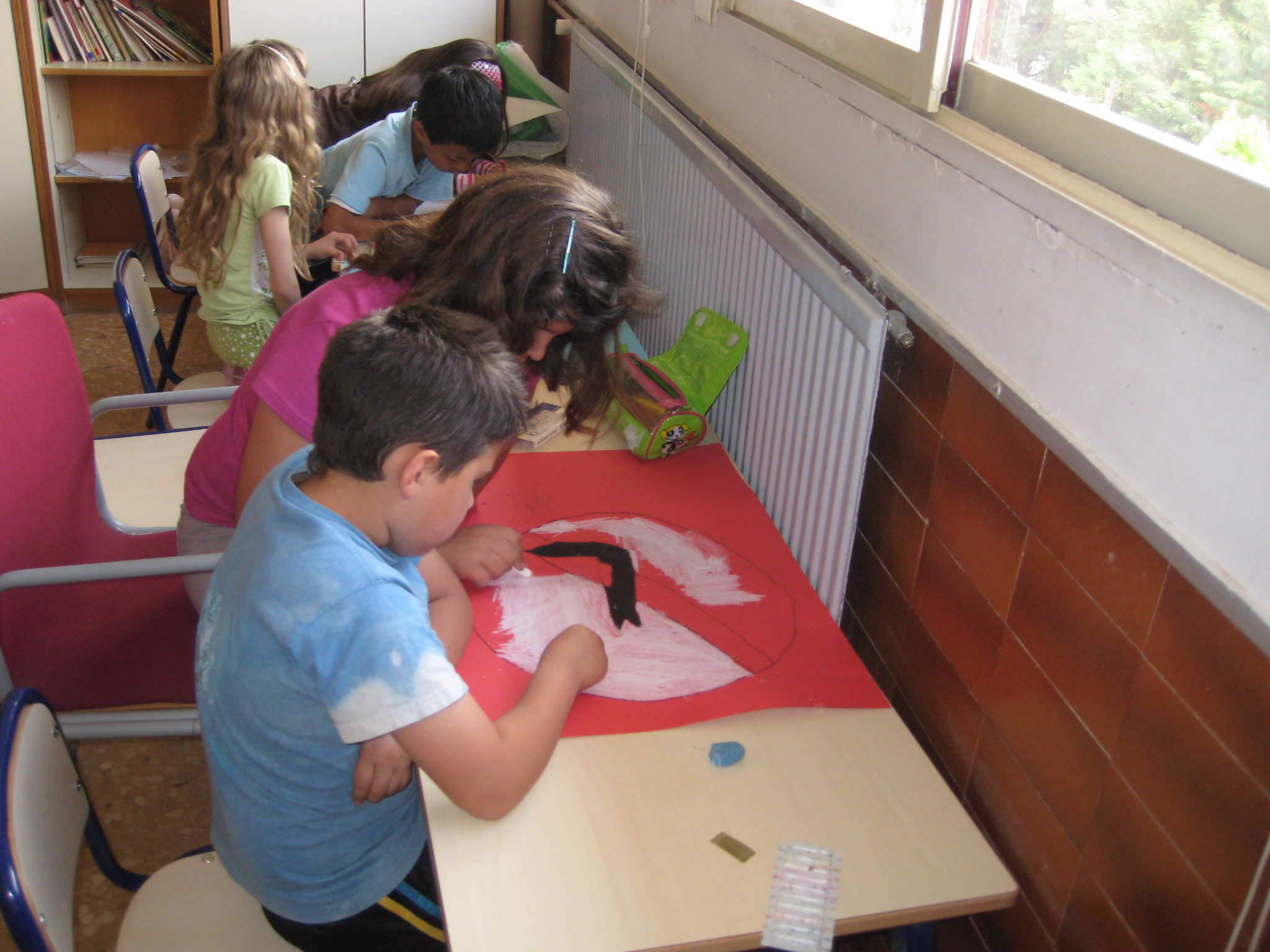 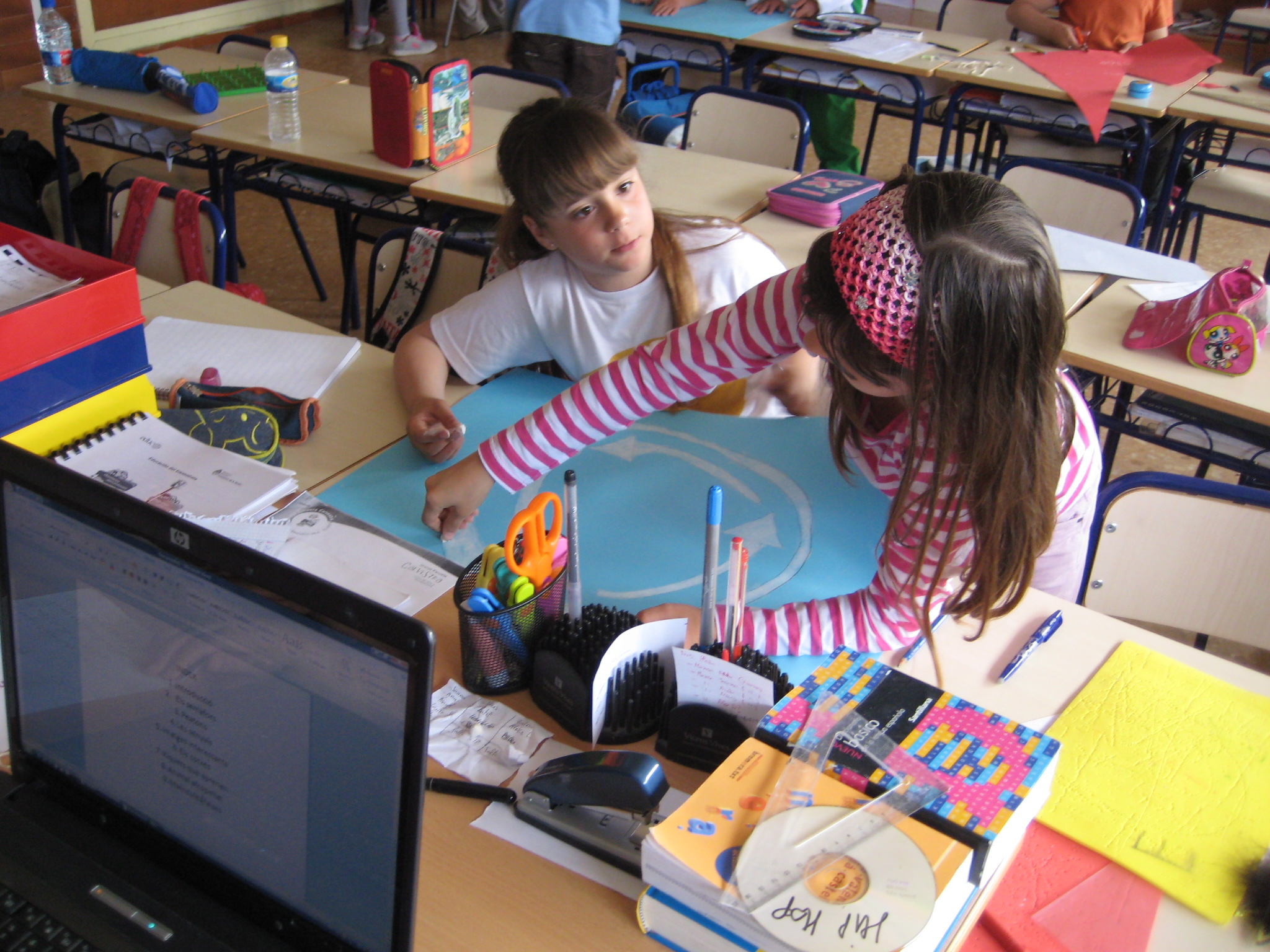 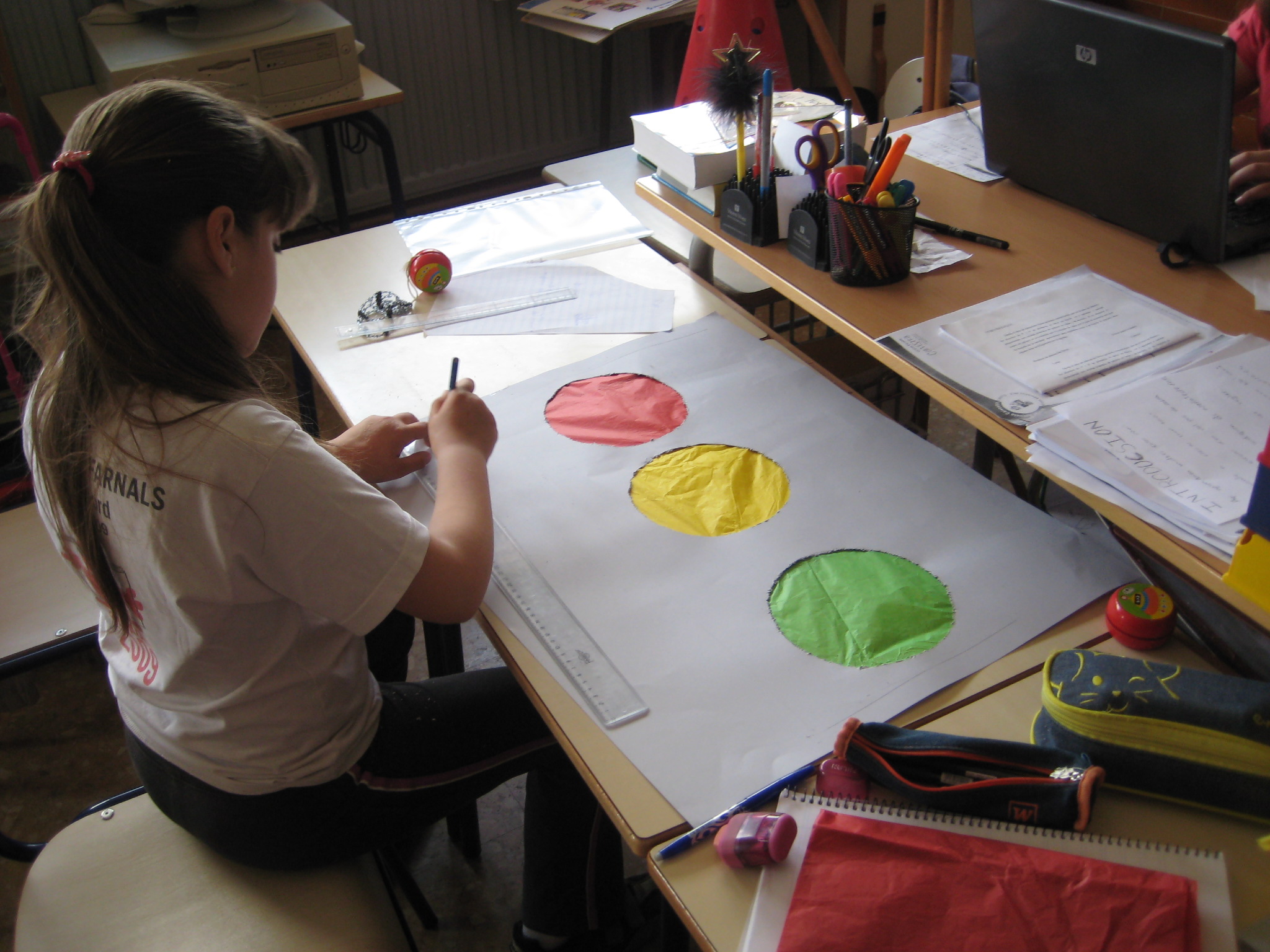 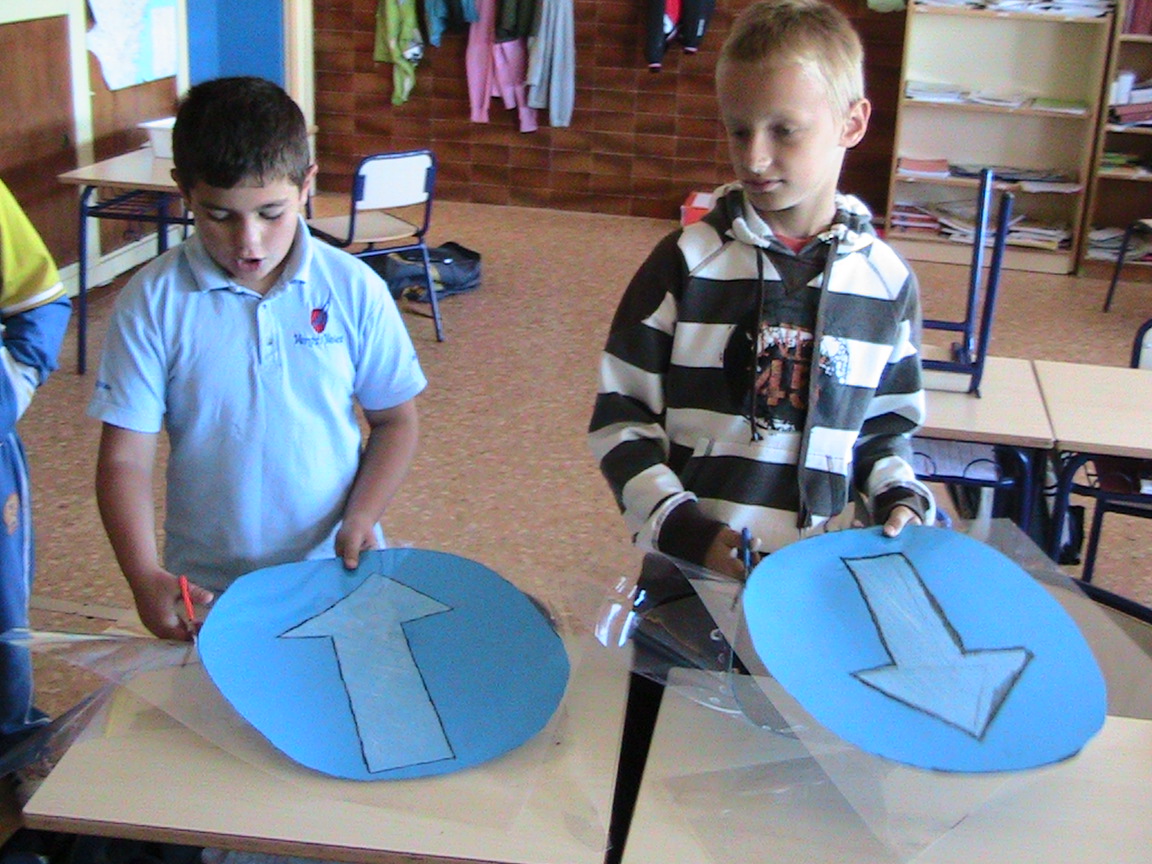 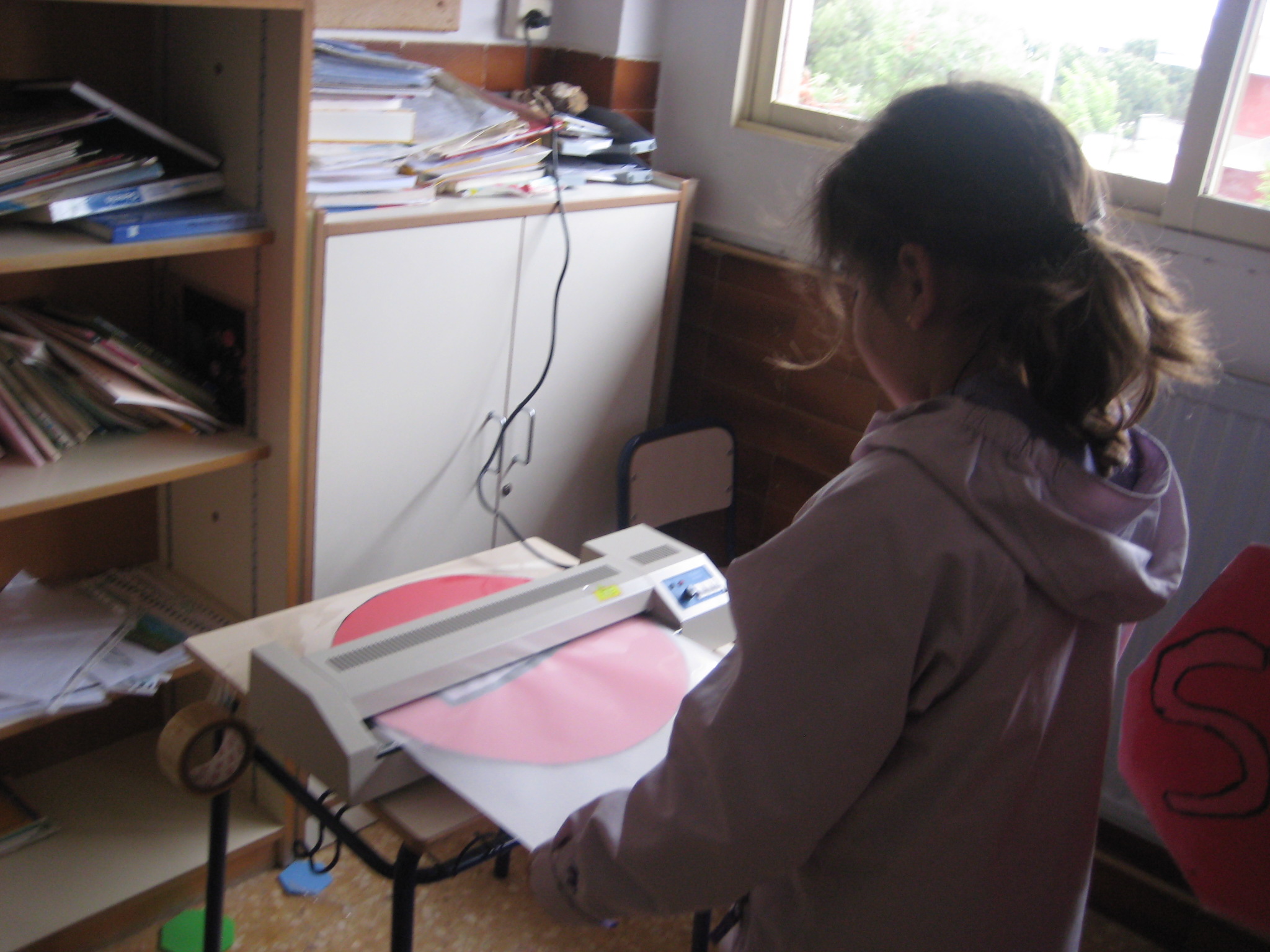 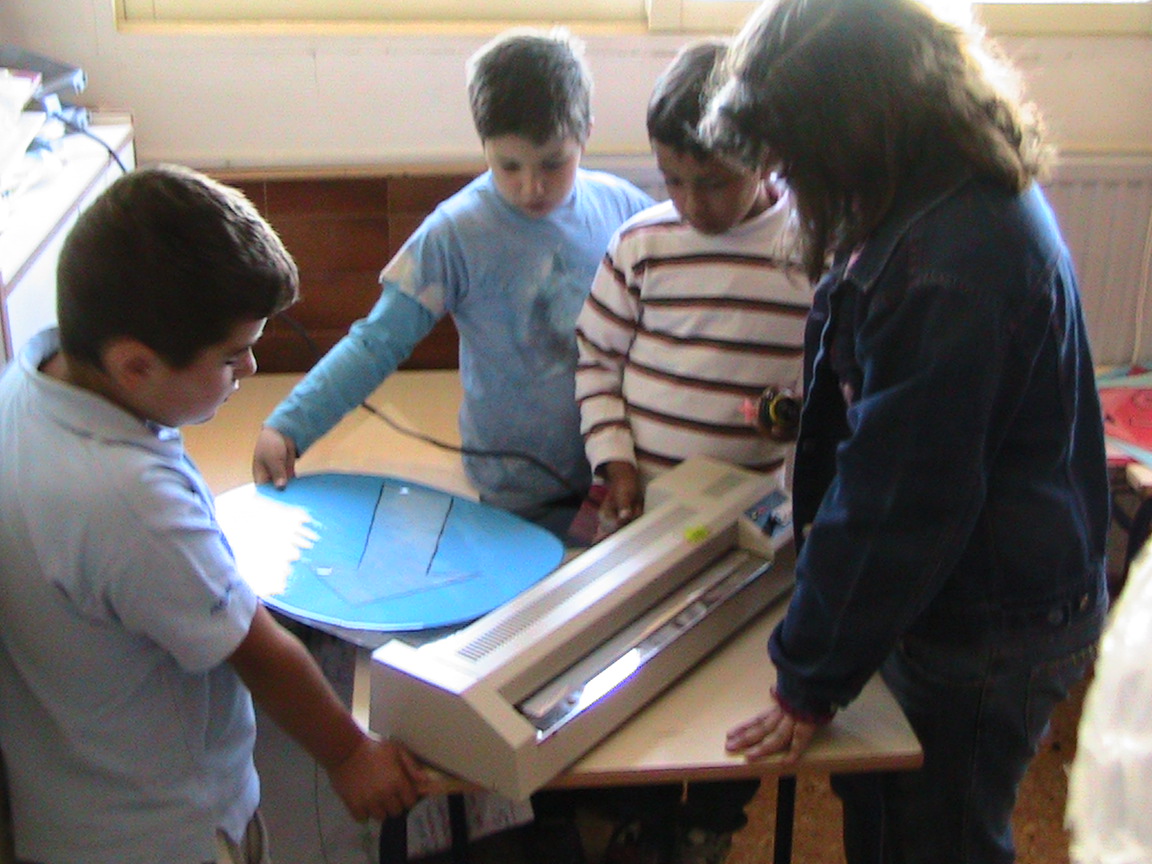 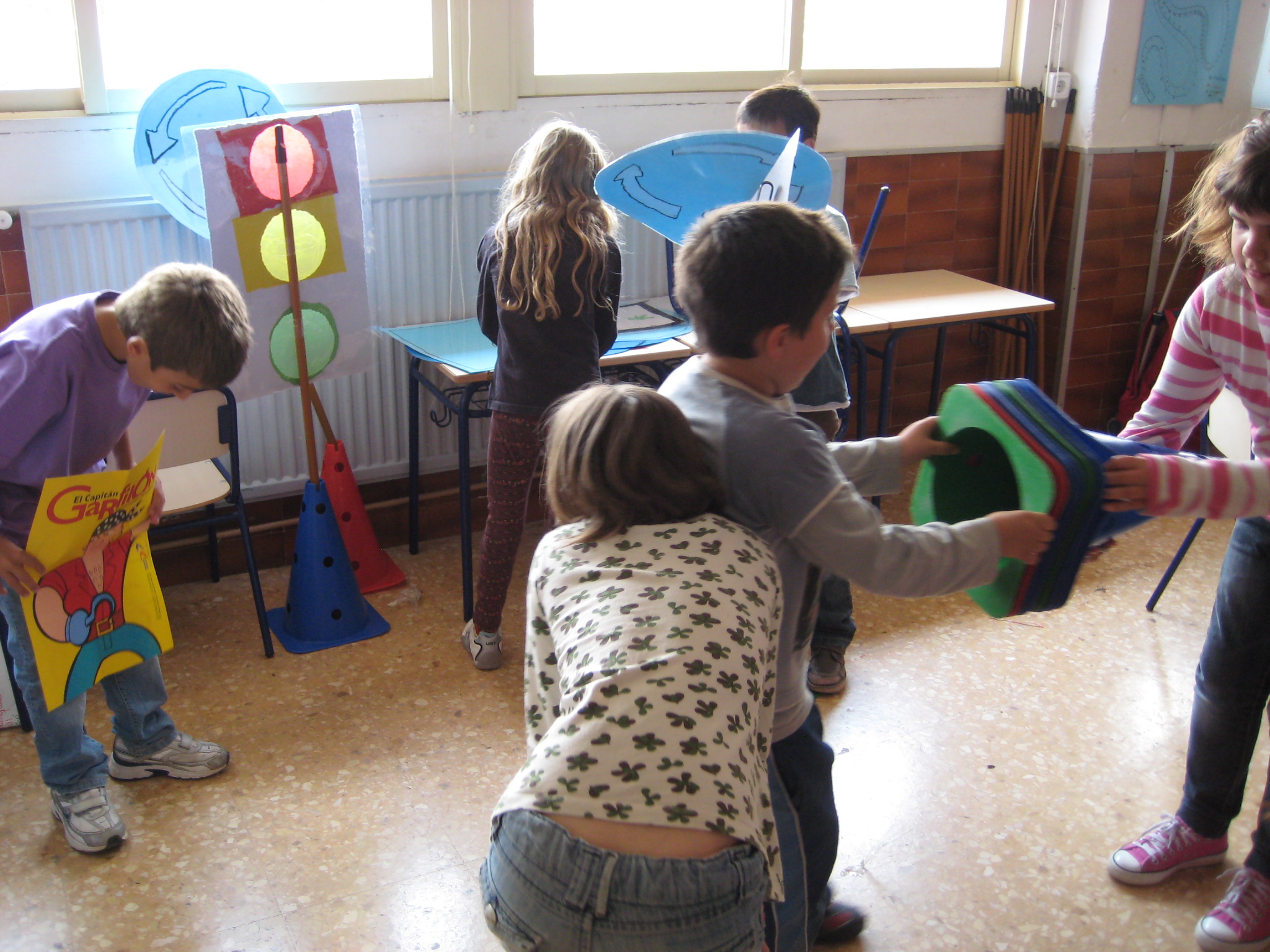 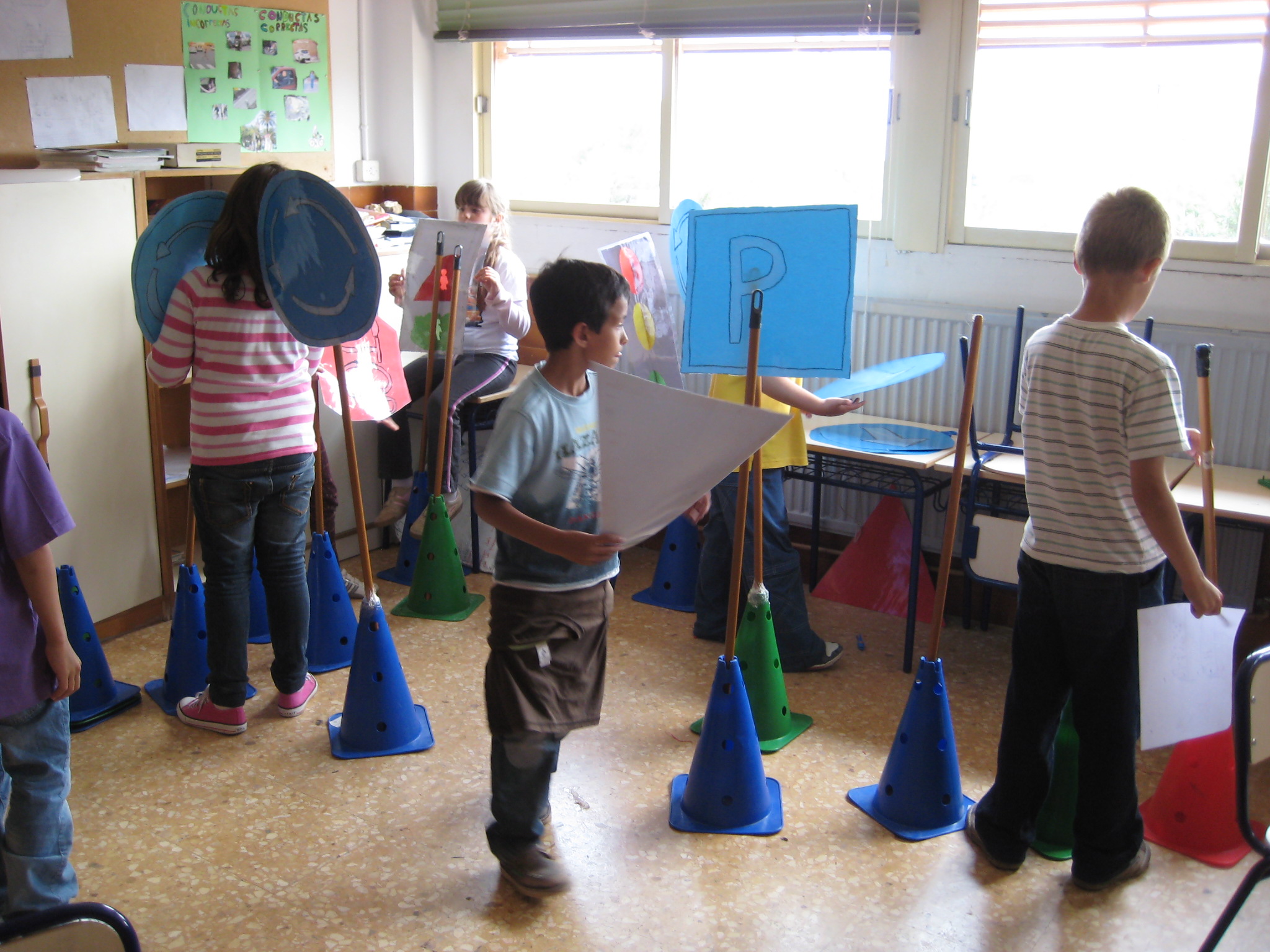 Carnet de conducir
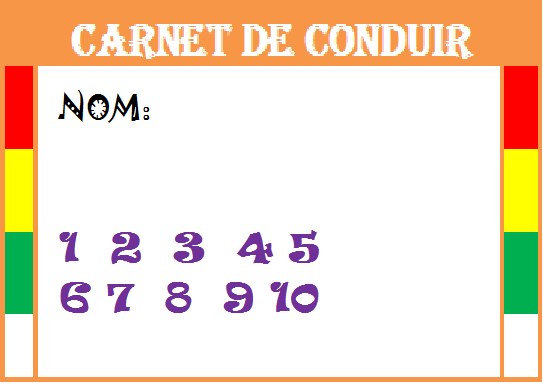 Visita del Teniente  de la policía
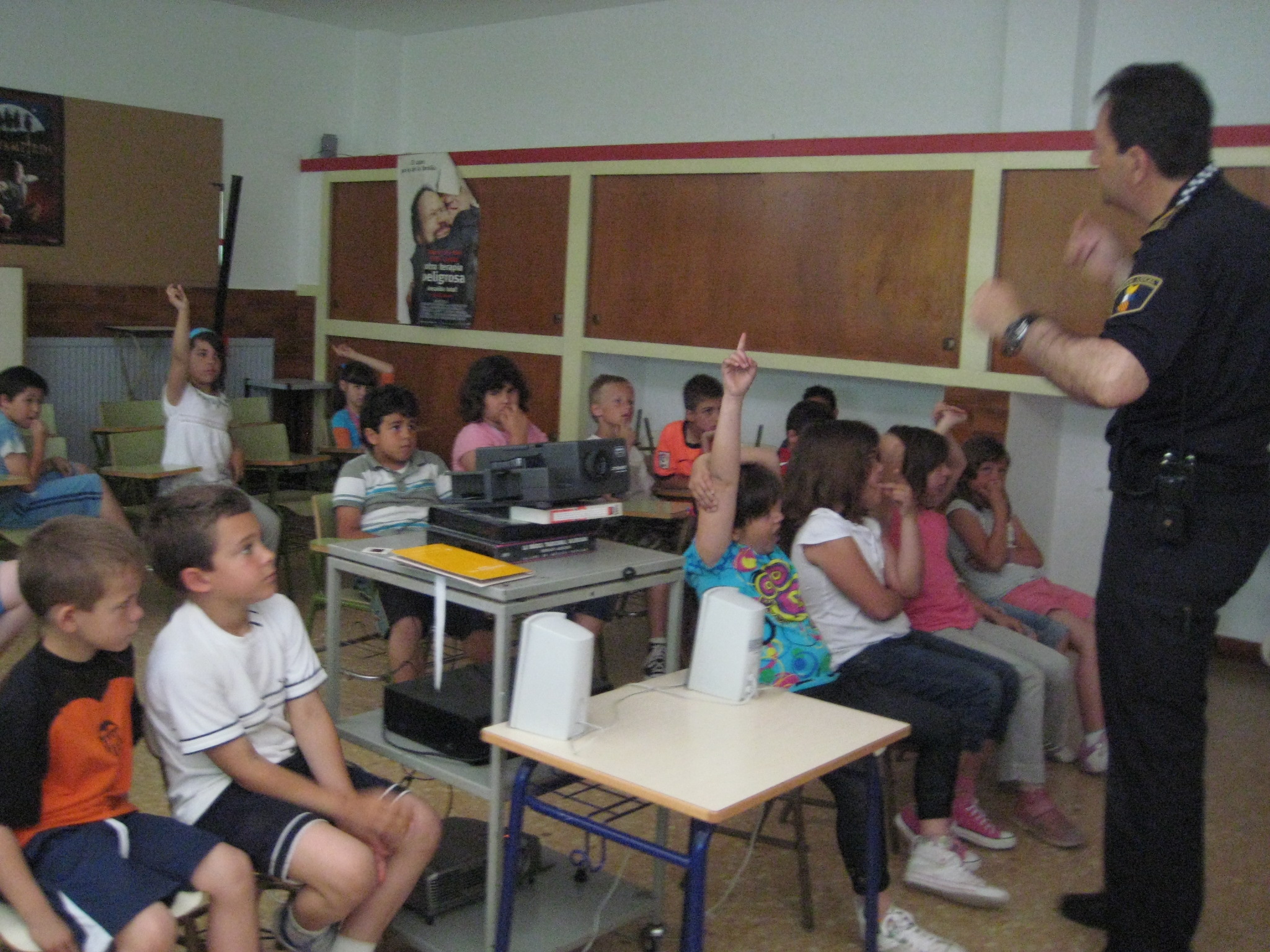 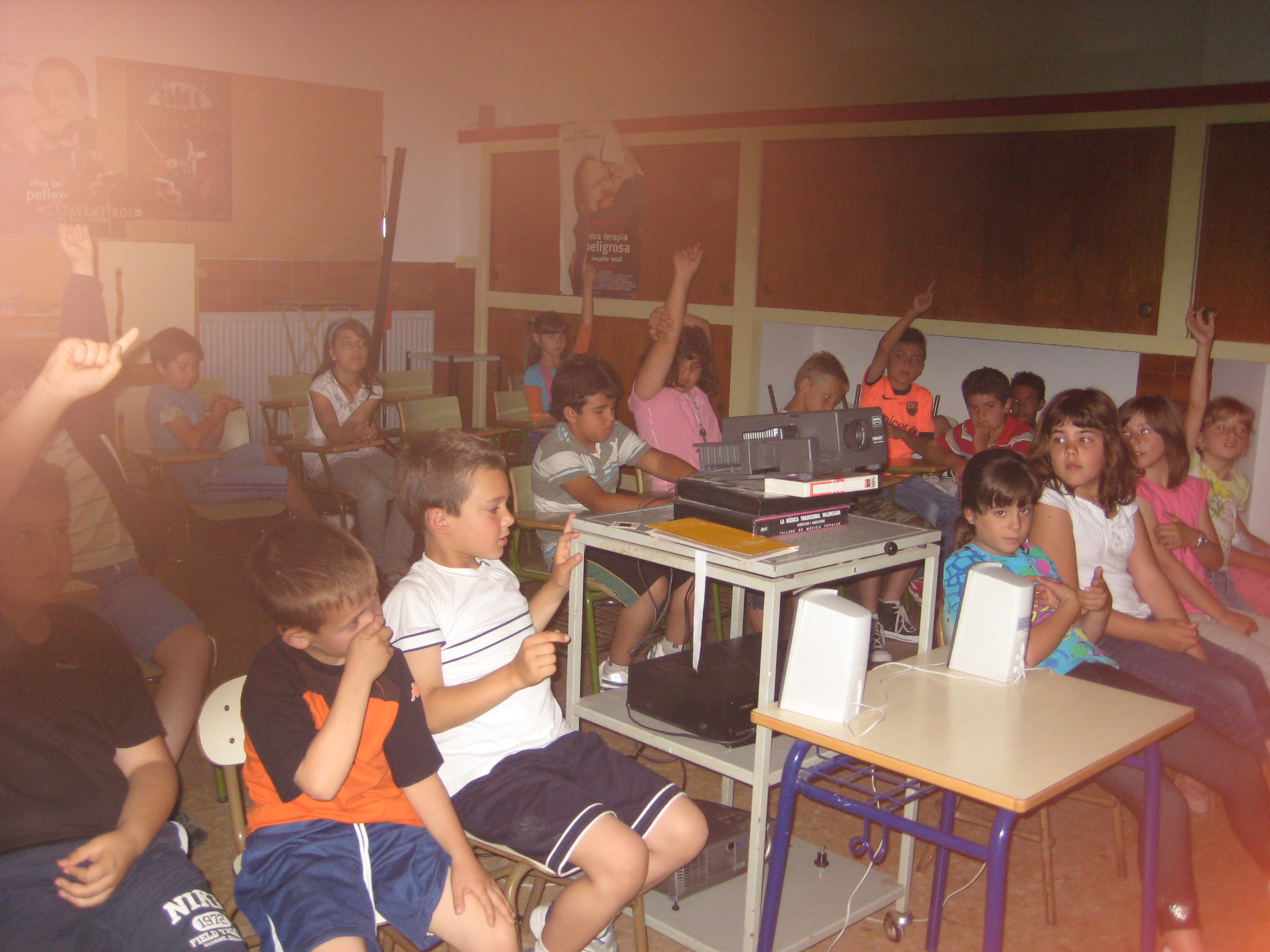 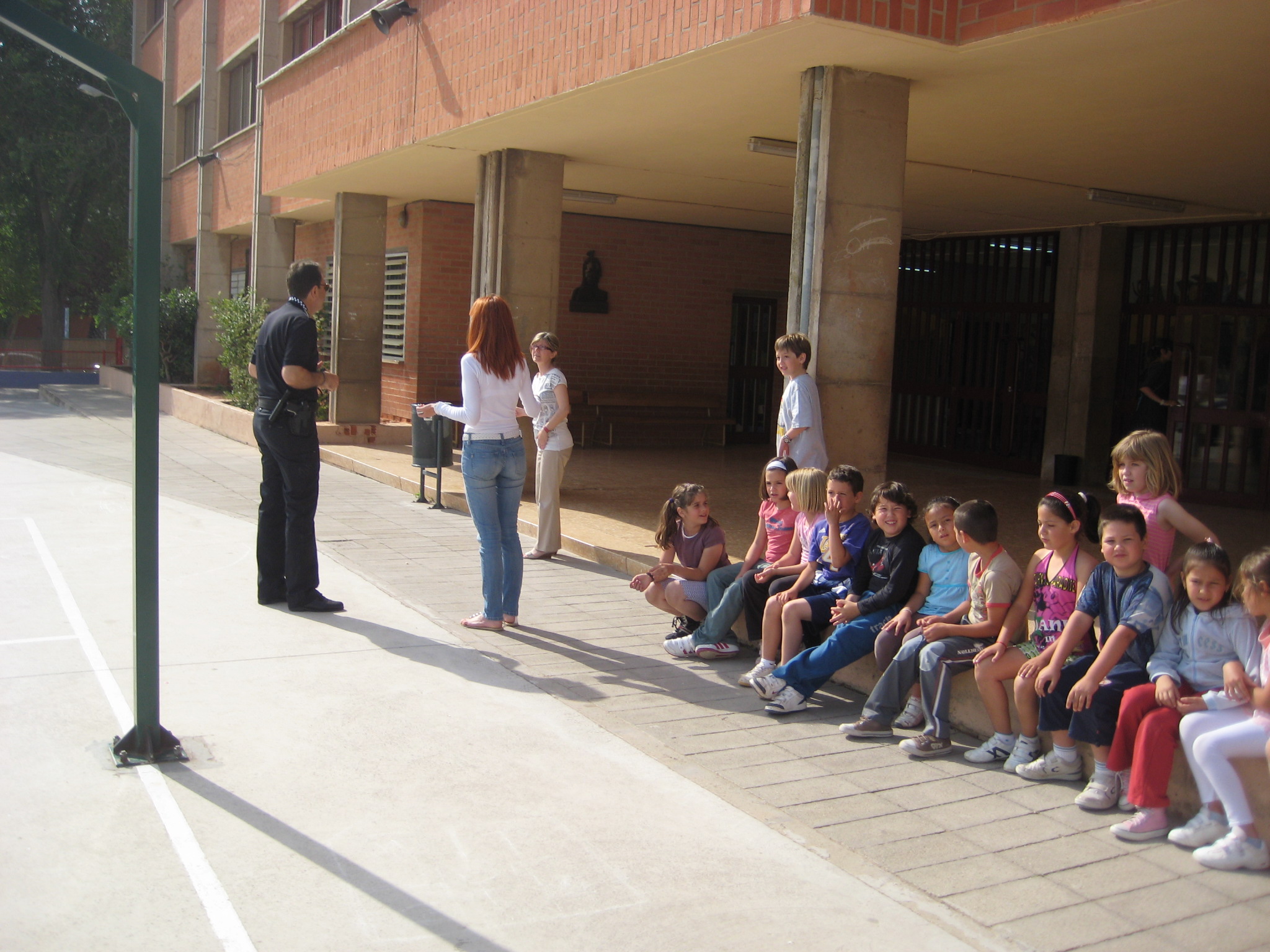 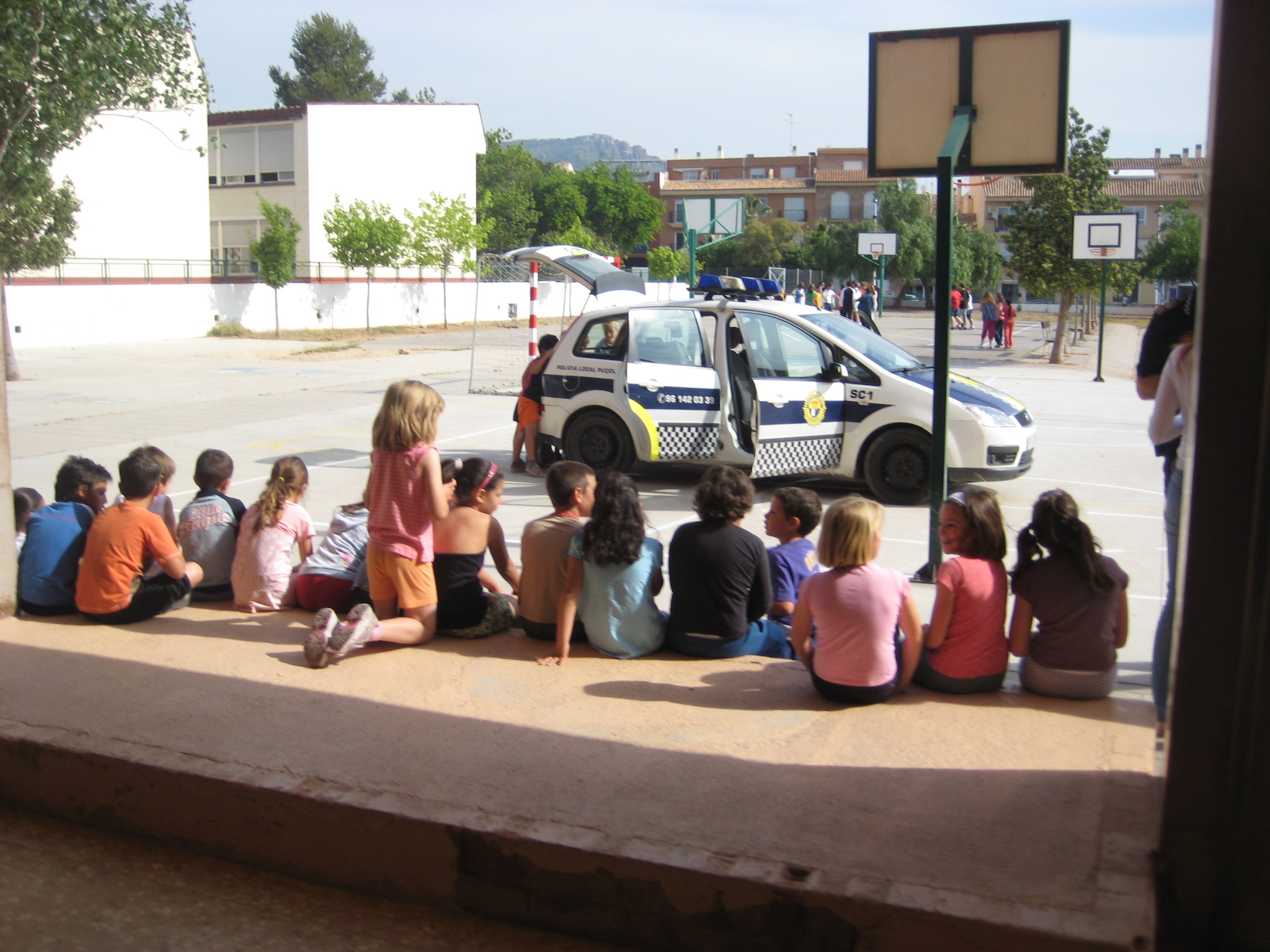 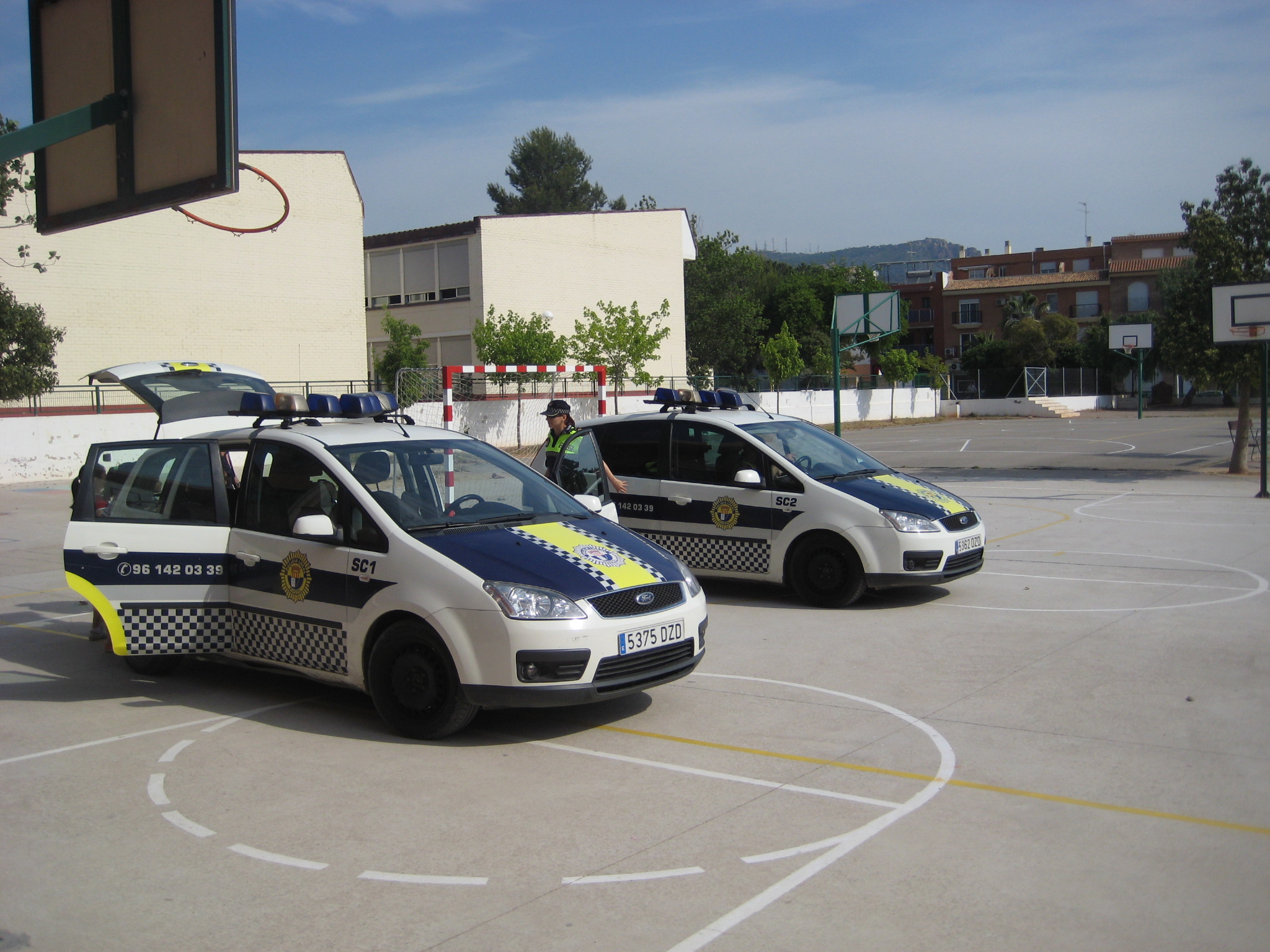 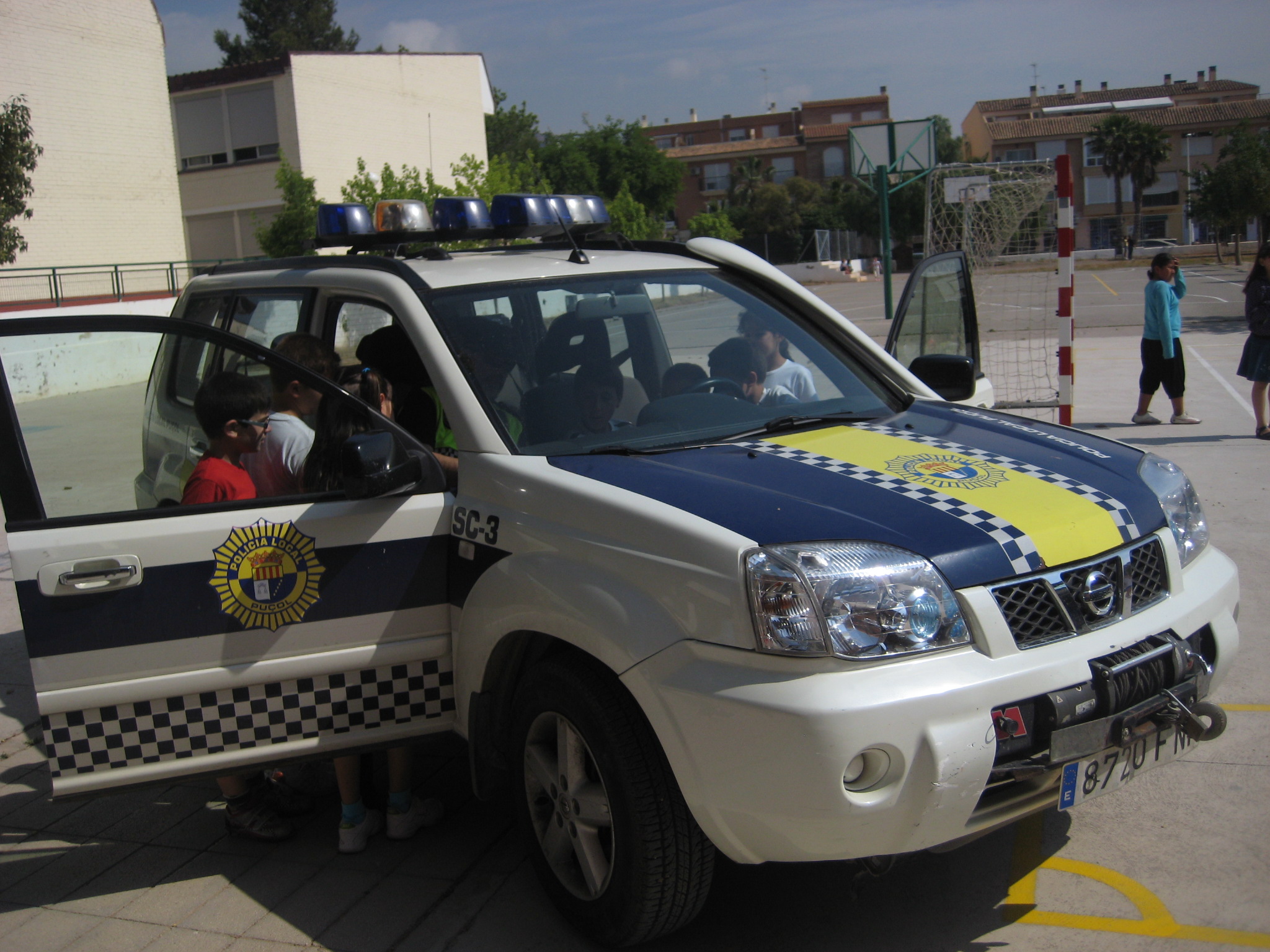 Dibujo en la pizarra del circuito
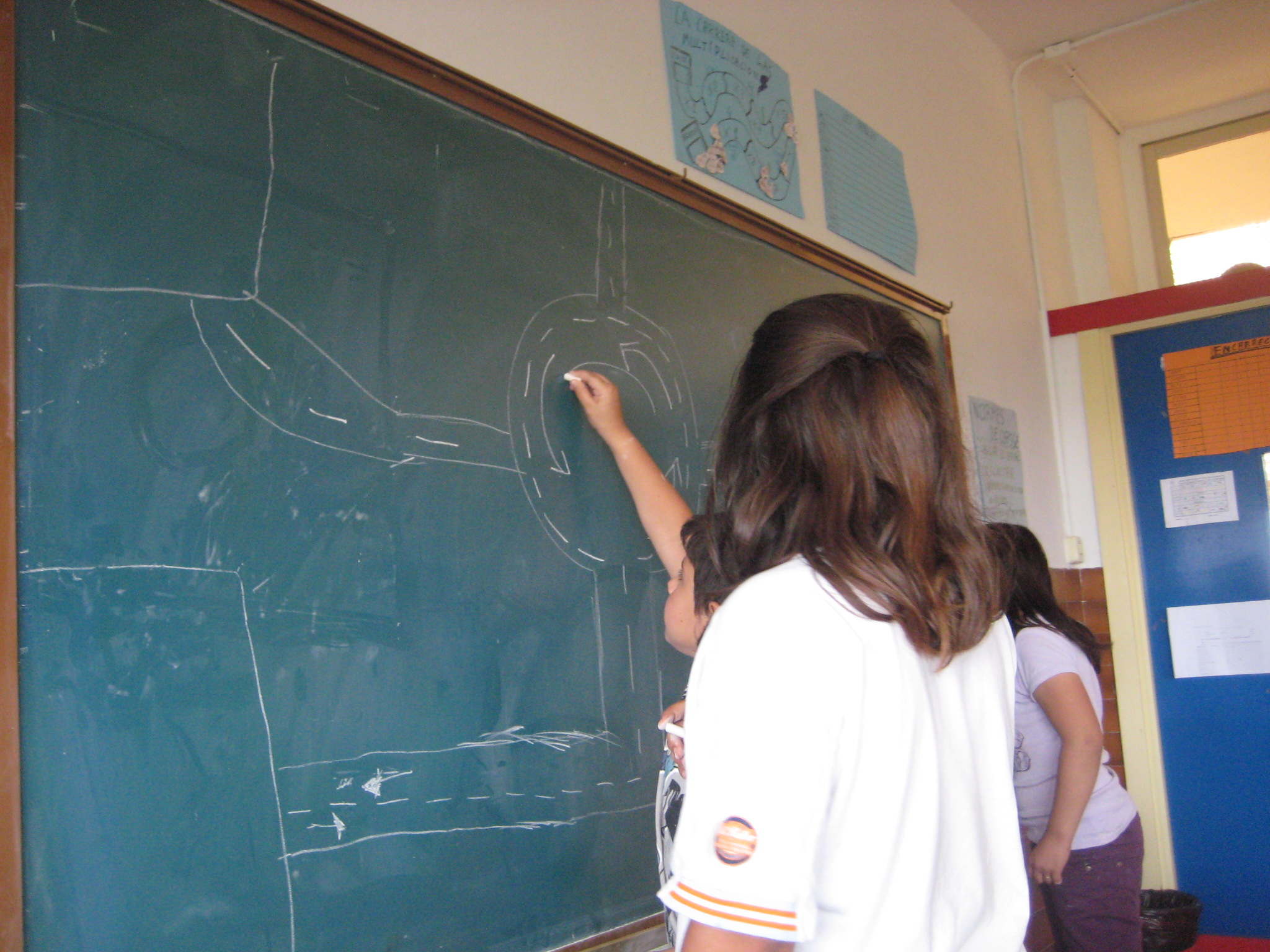 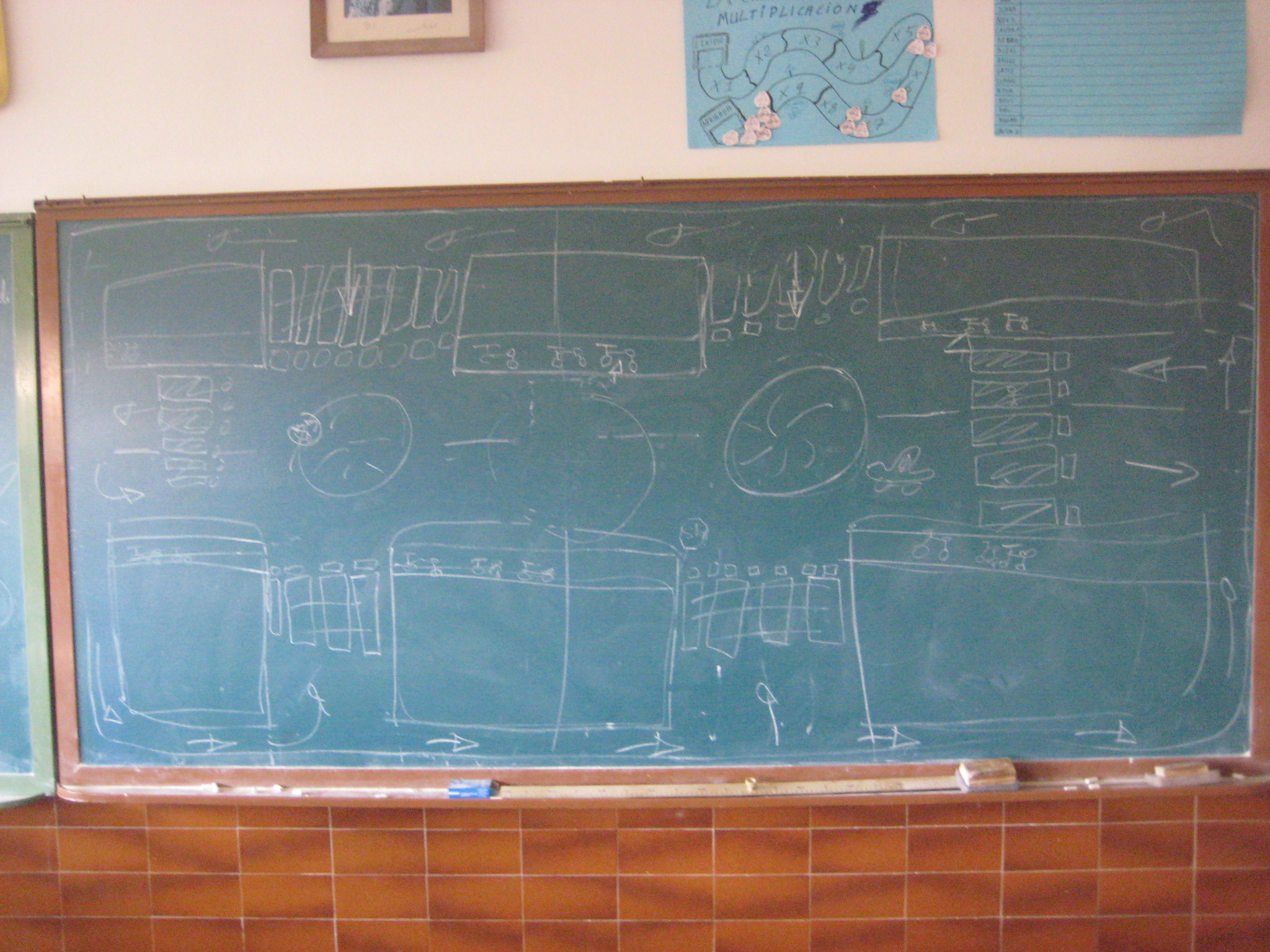 Juego de la Ocavial
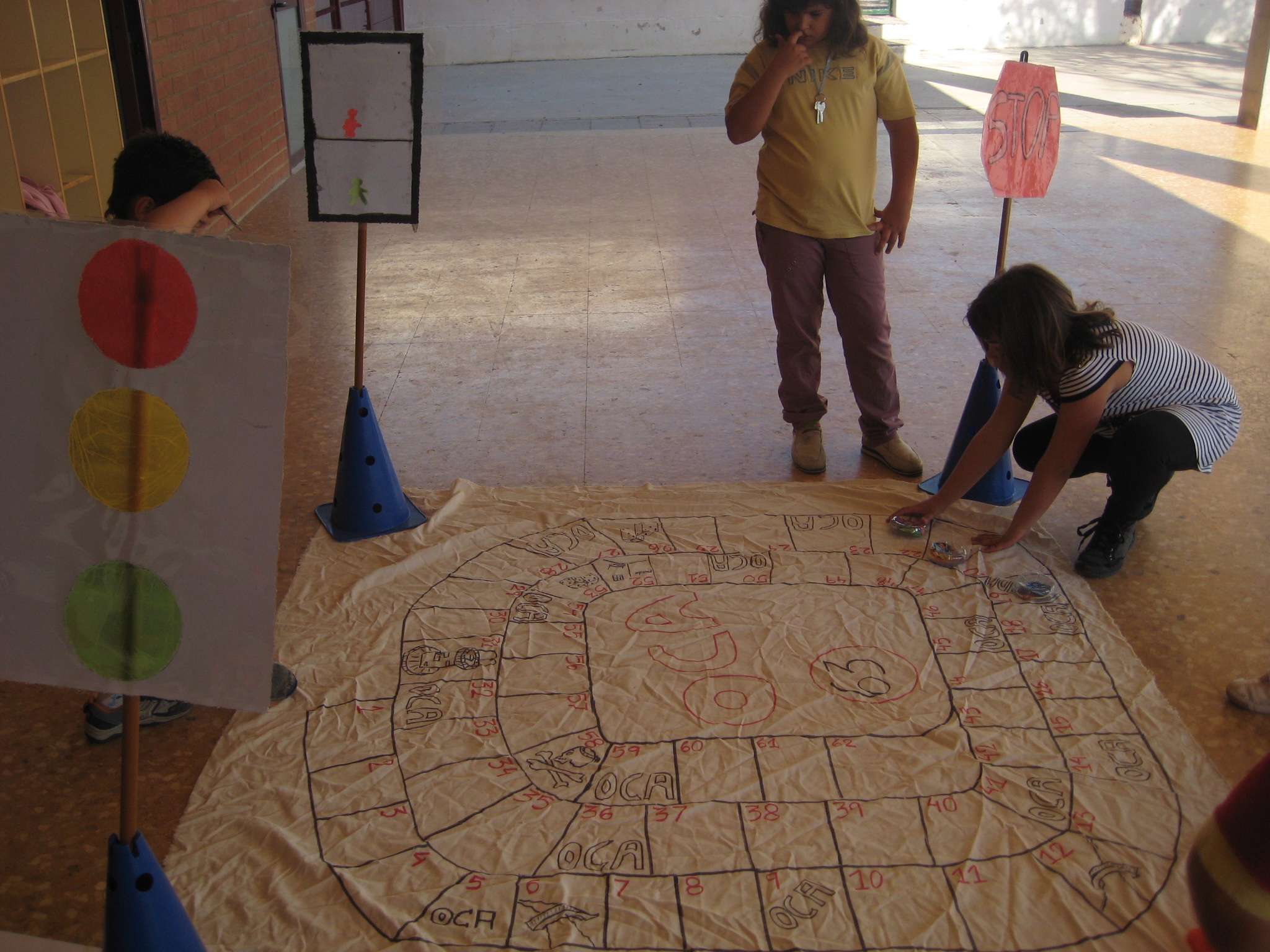 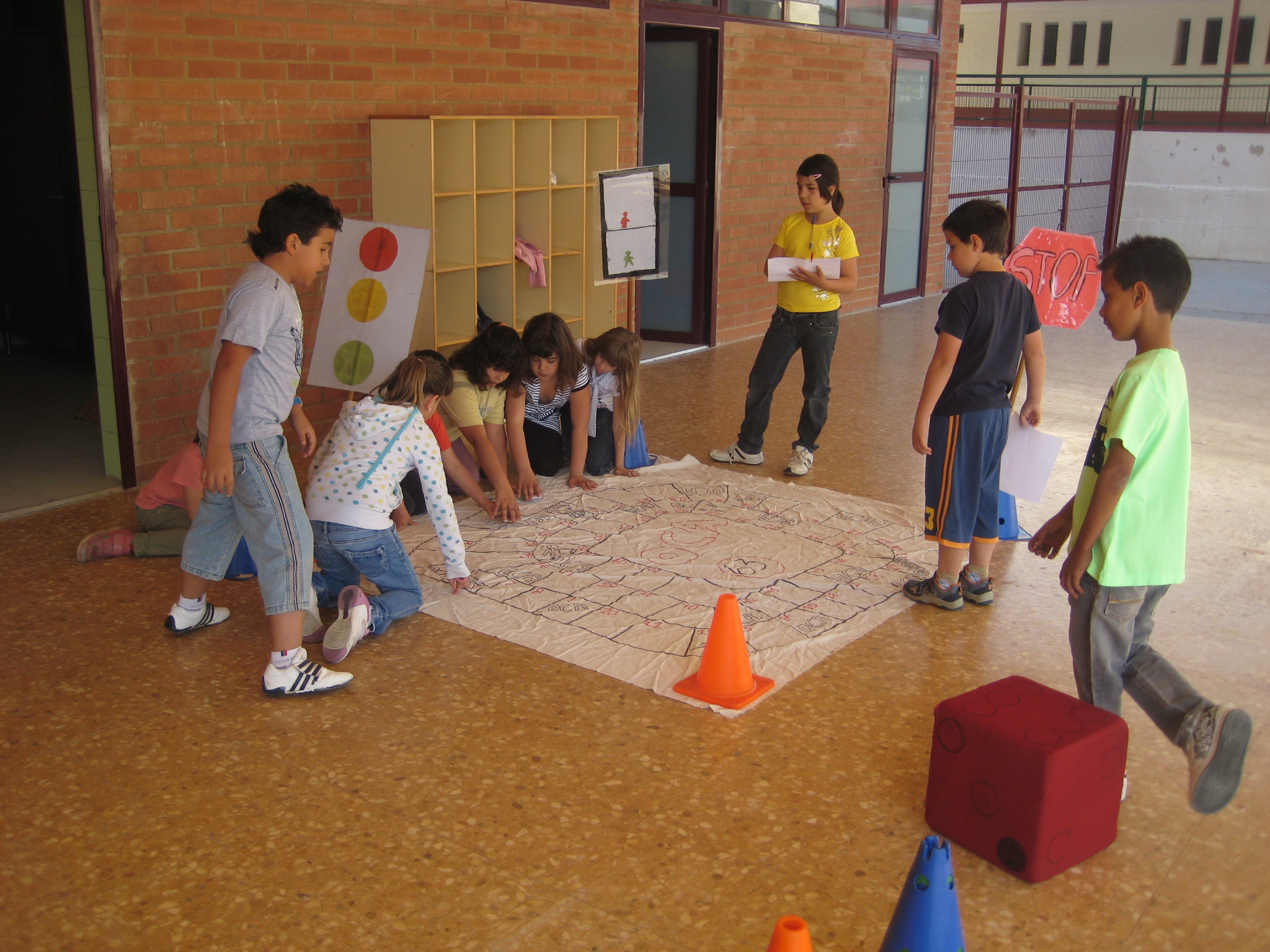 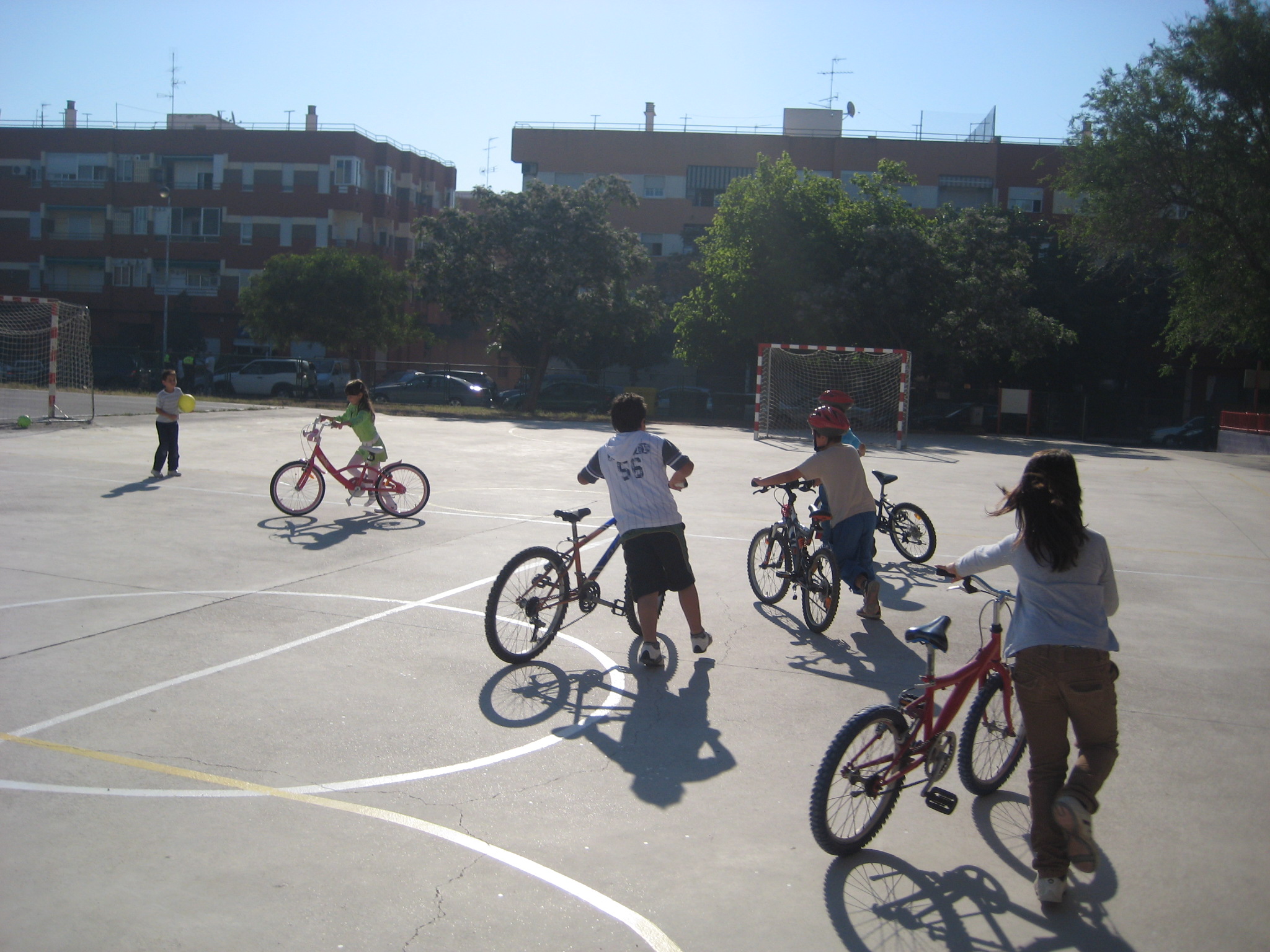 Inicio bicicleta
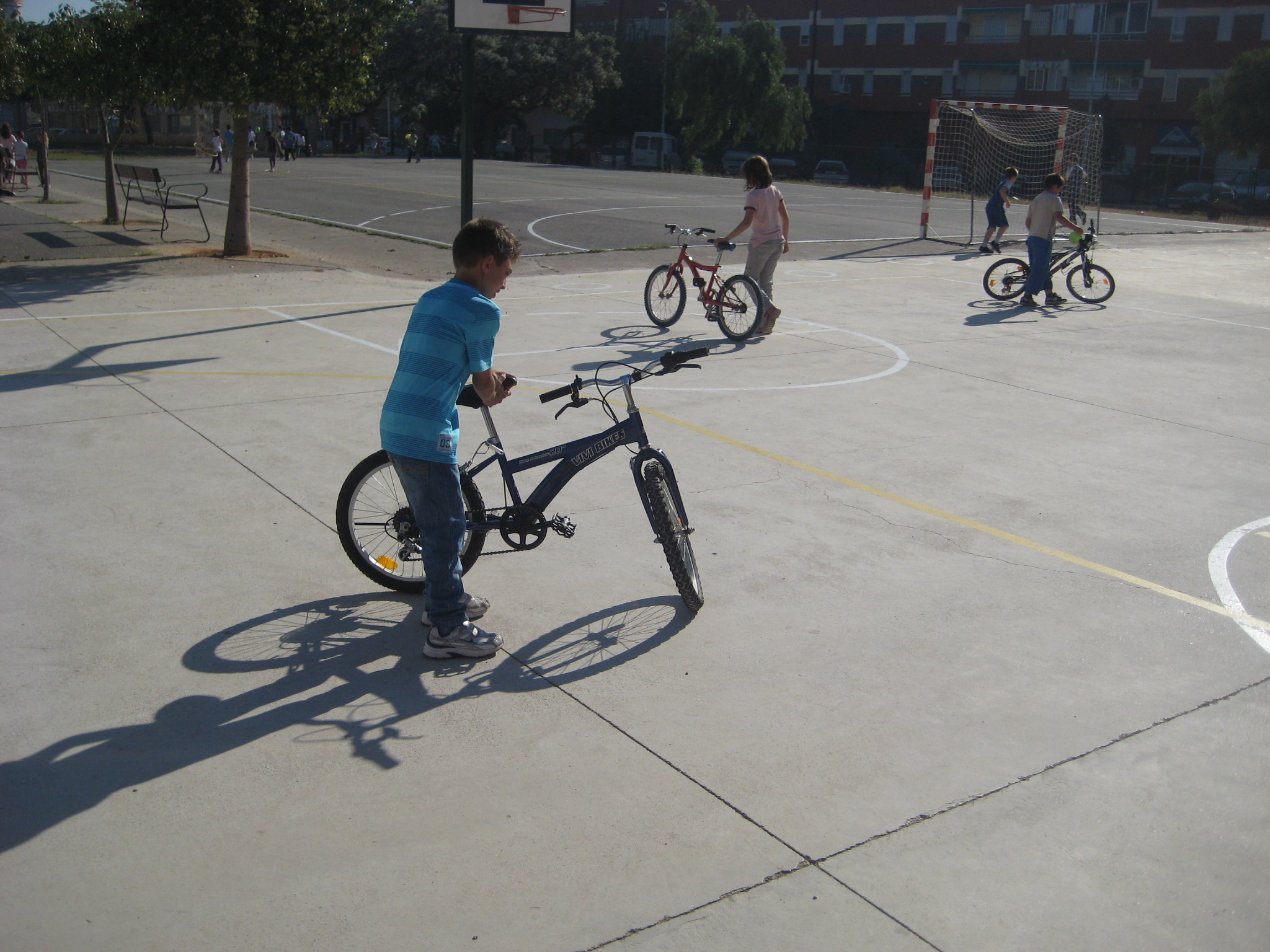 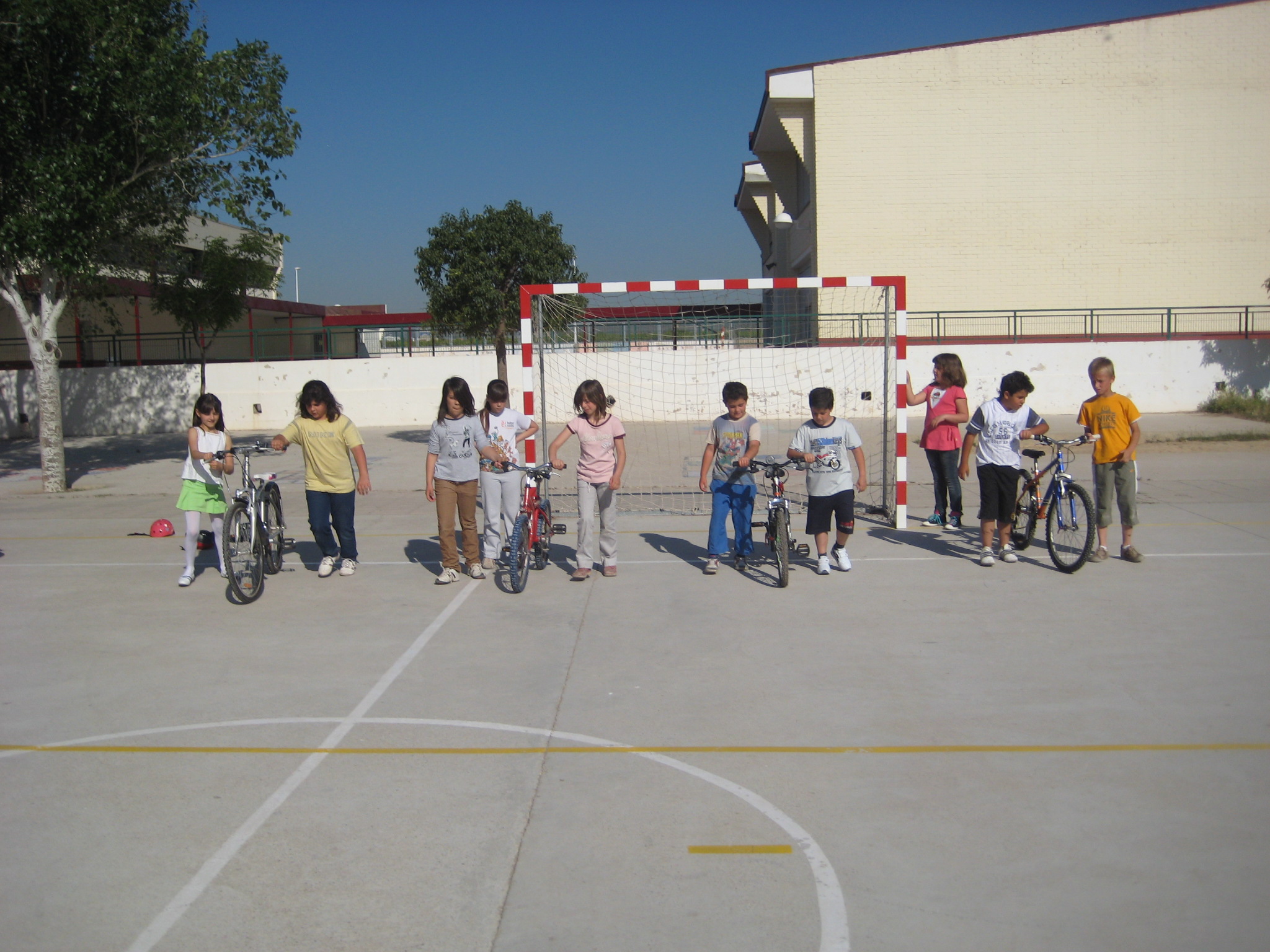 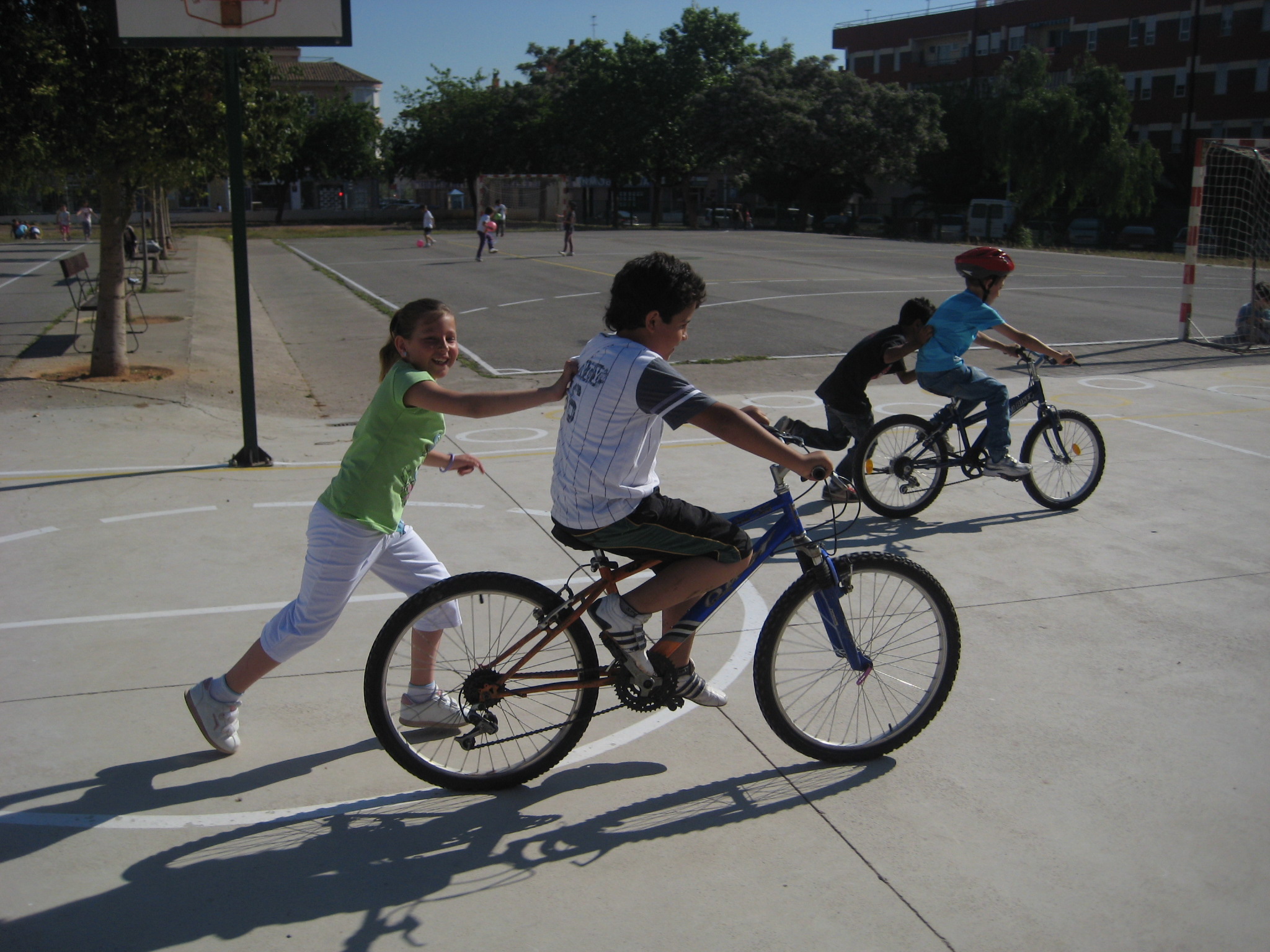 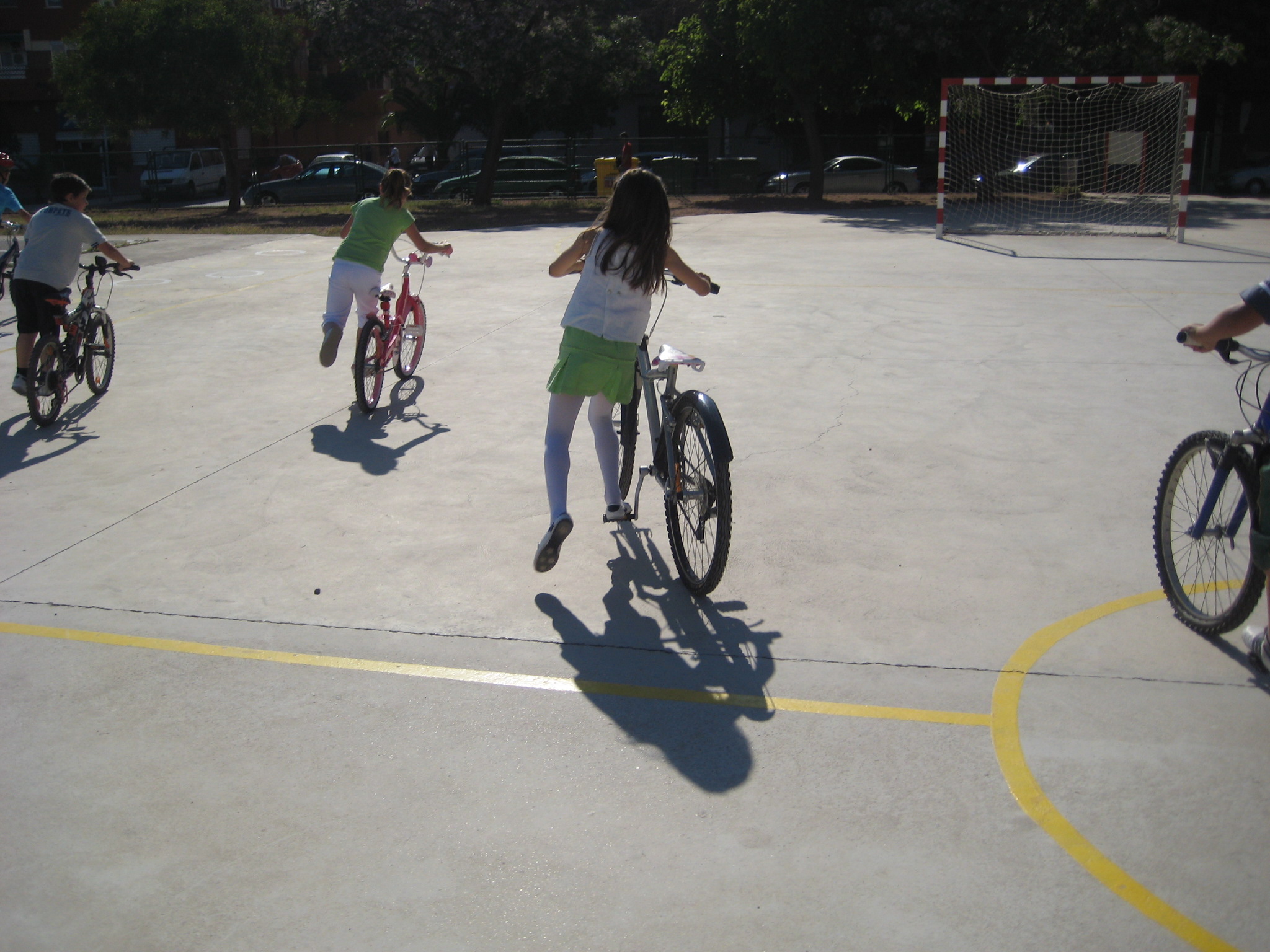 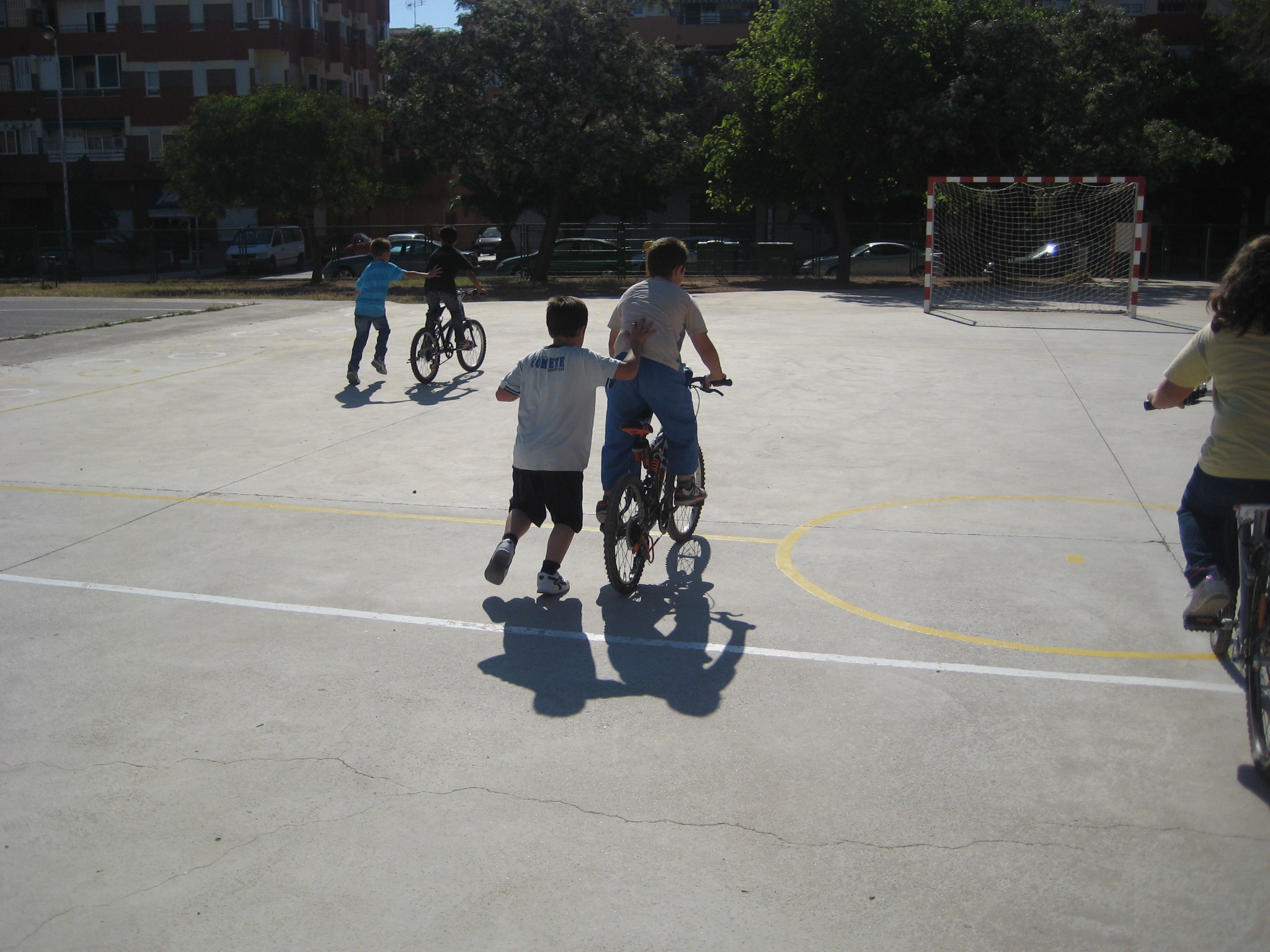 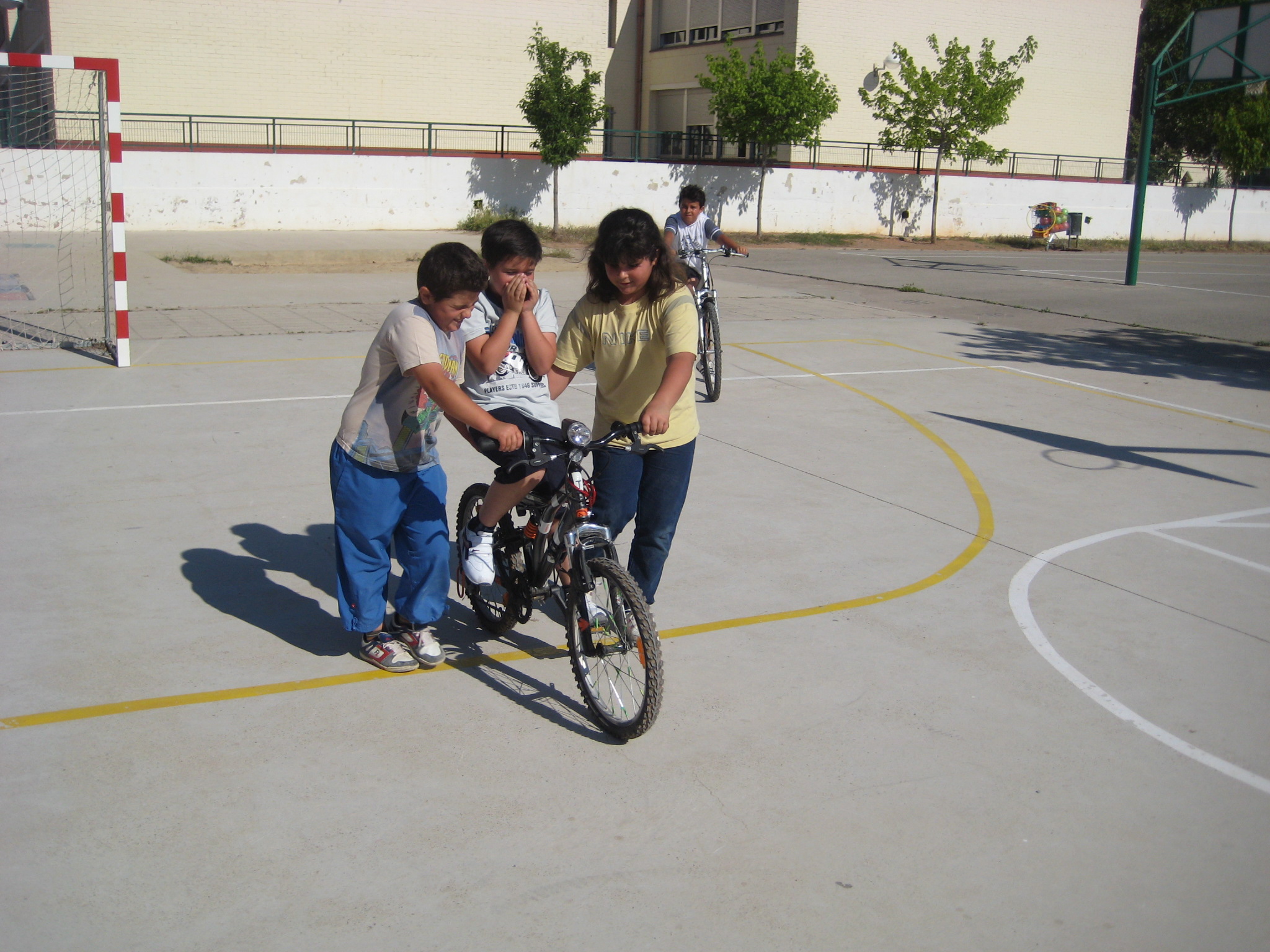 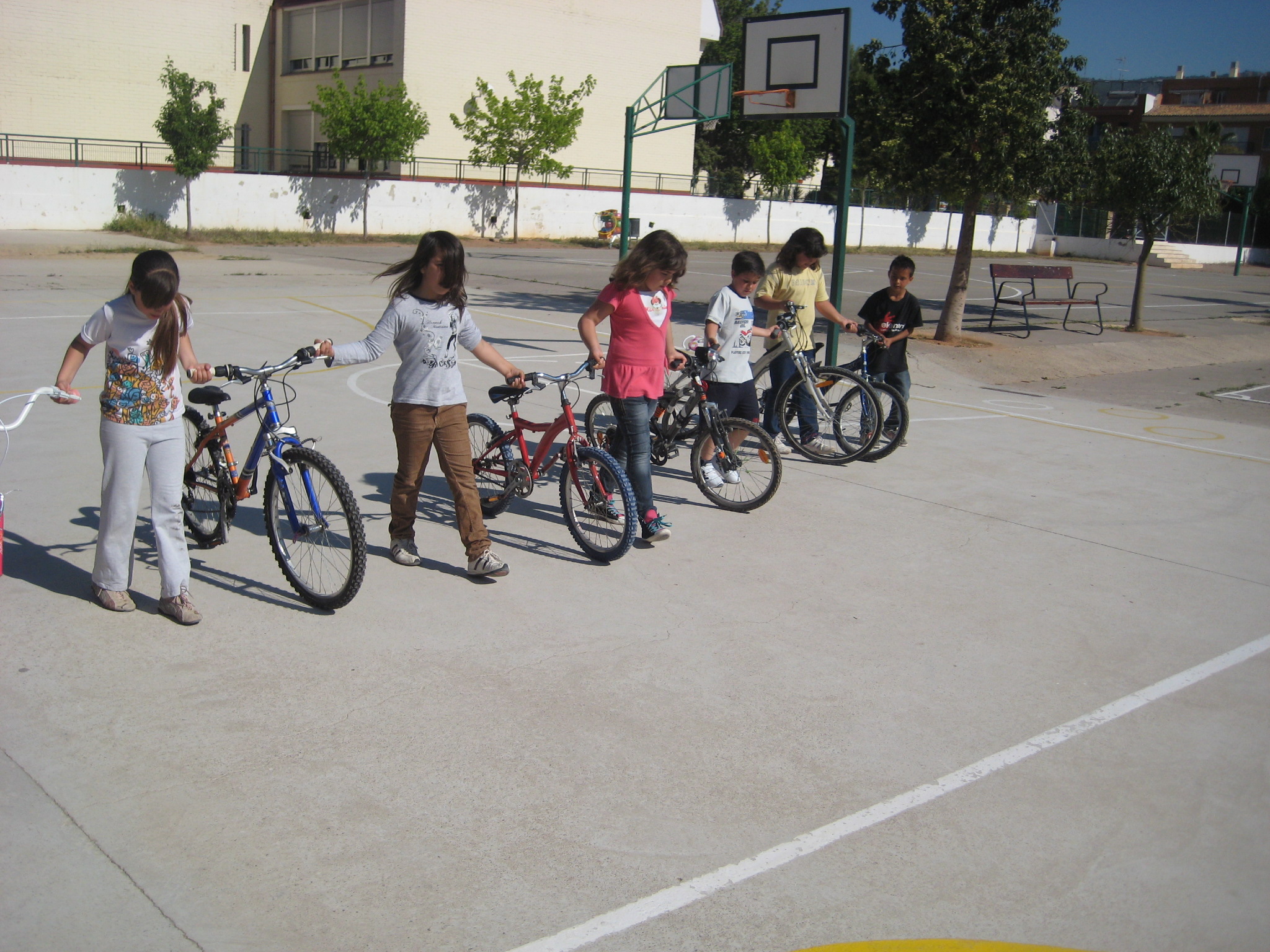 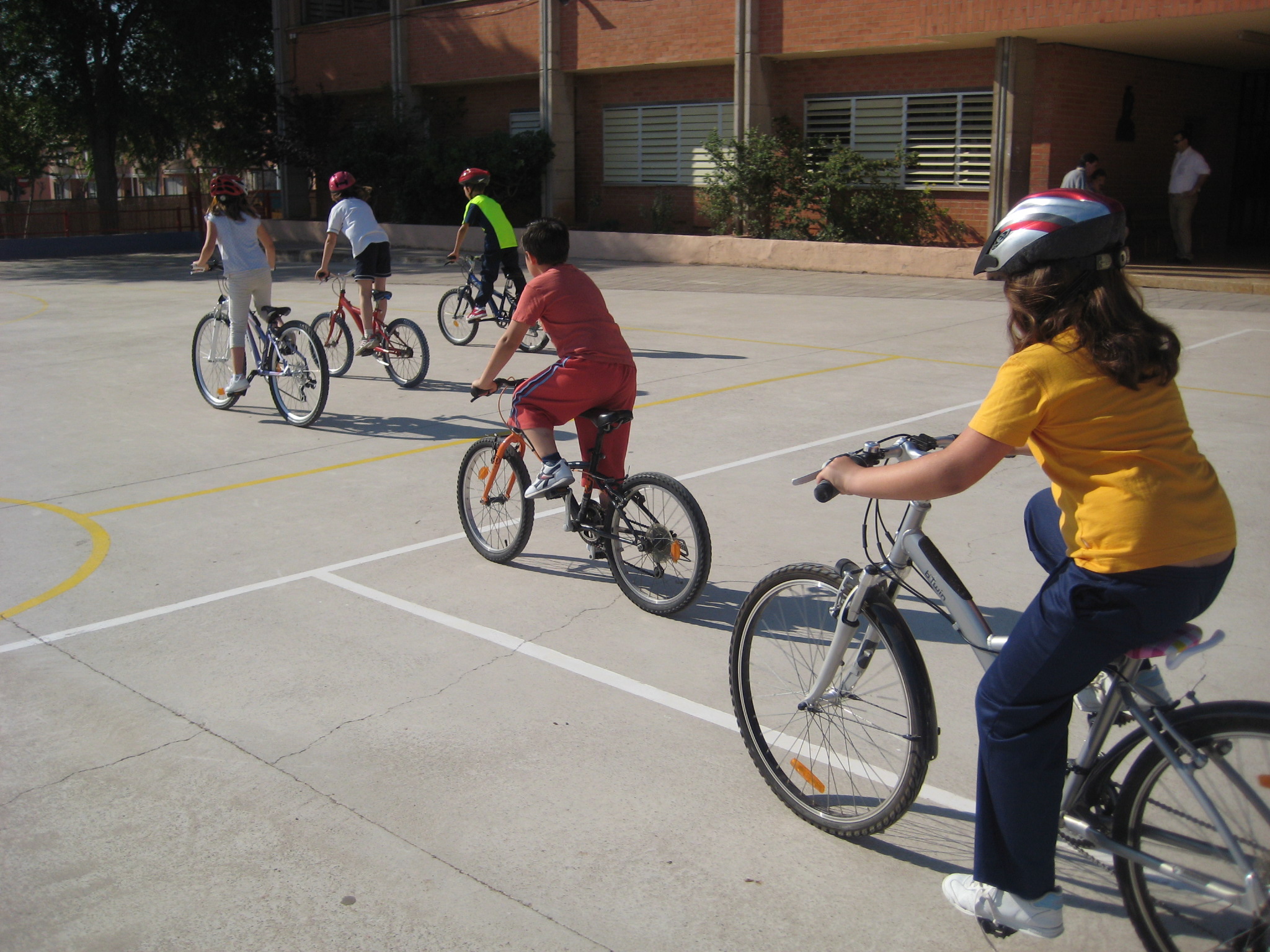 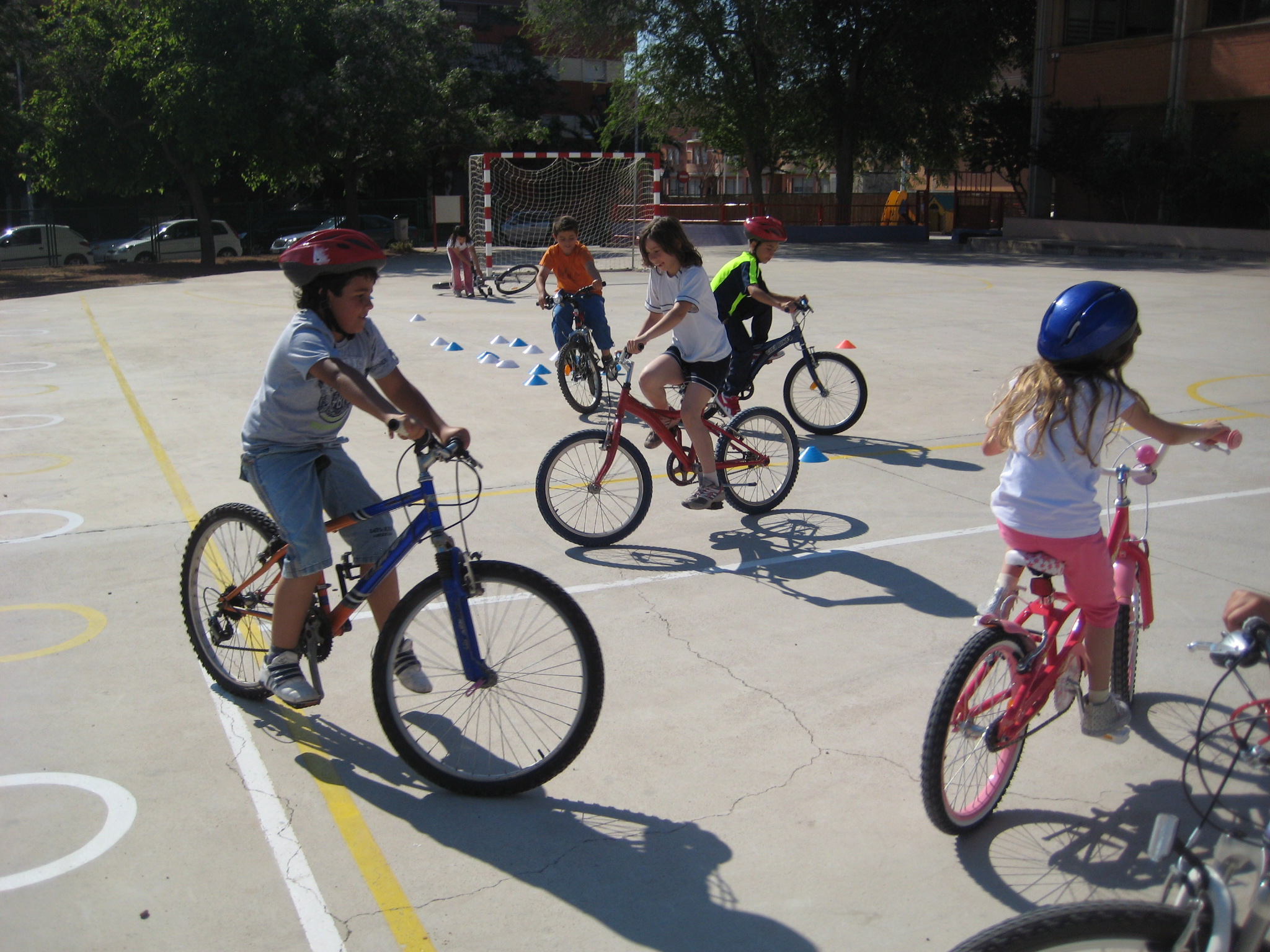 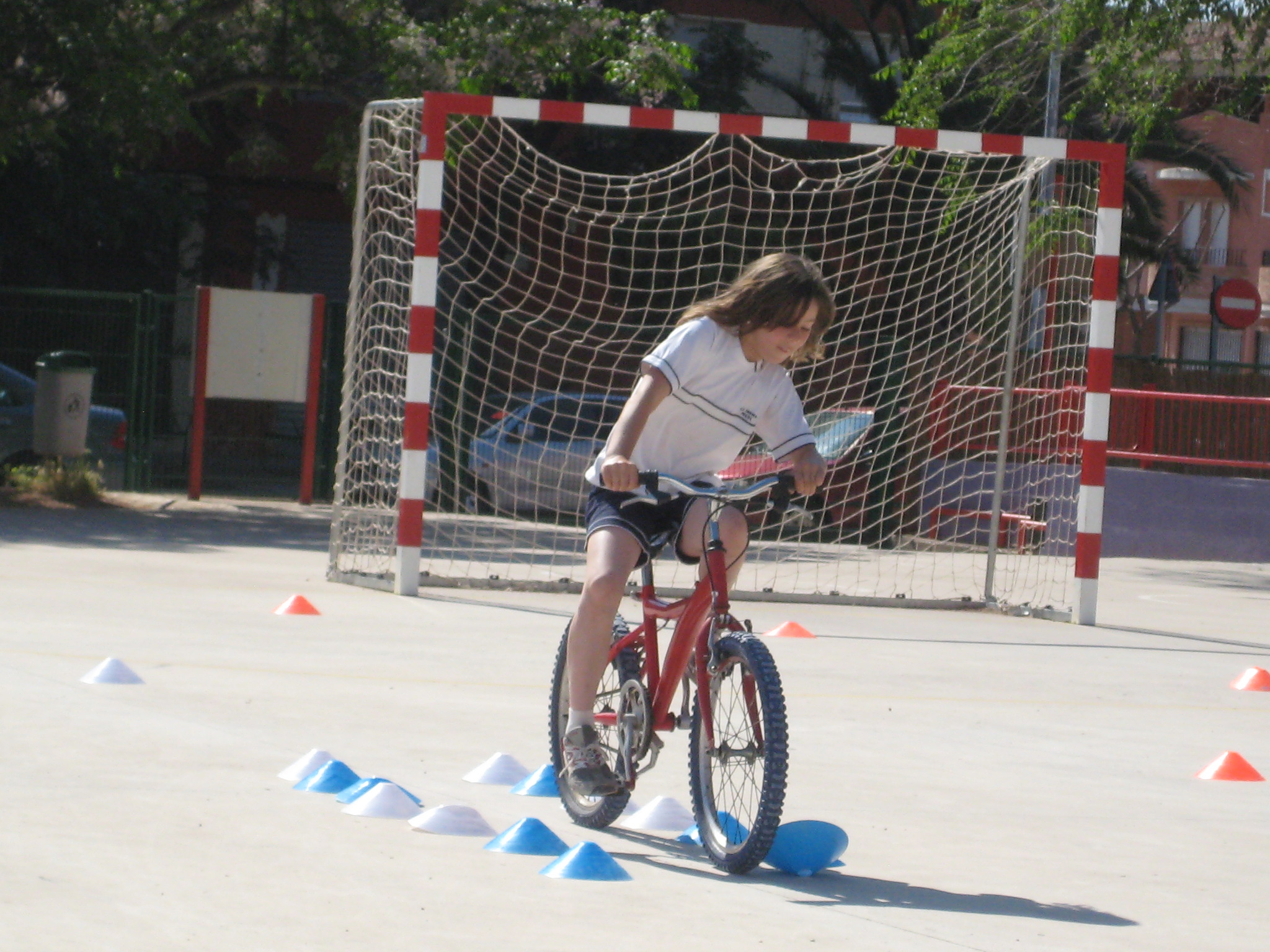 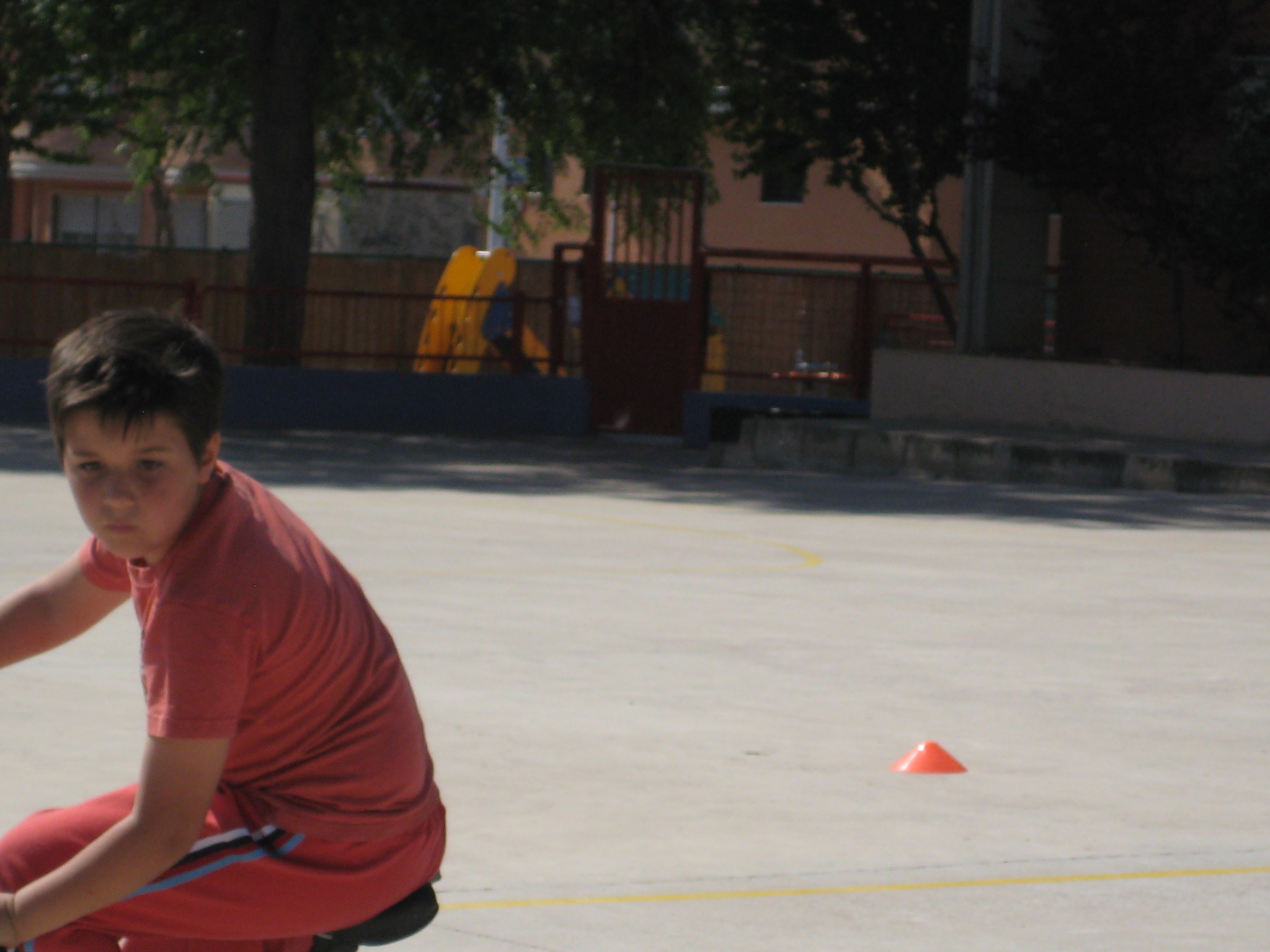 Circuito en el cole
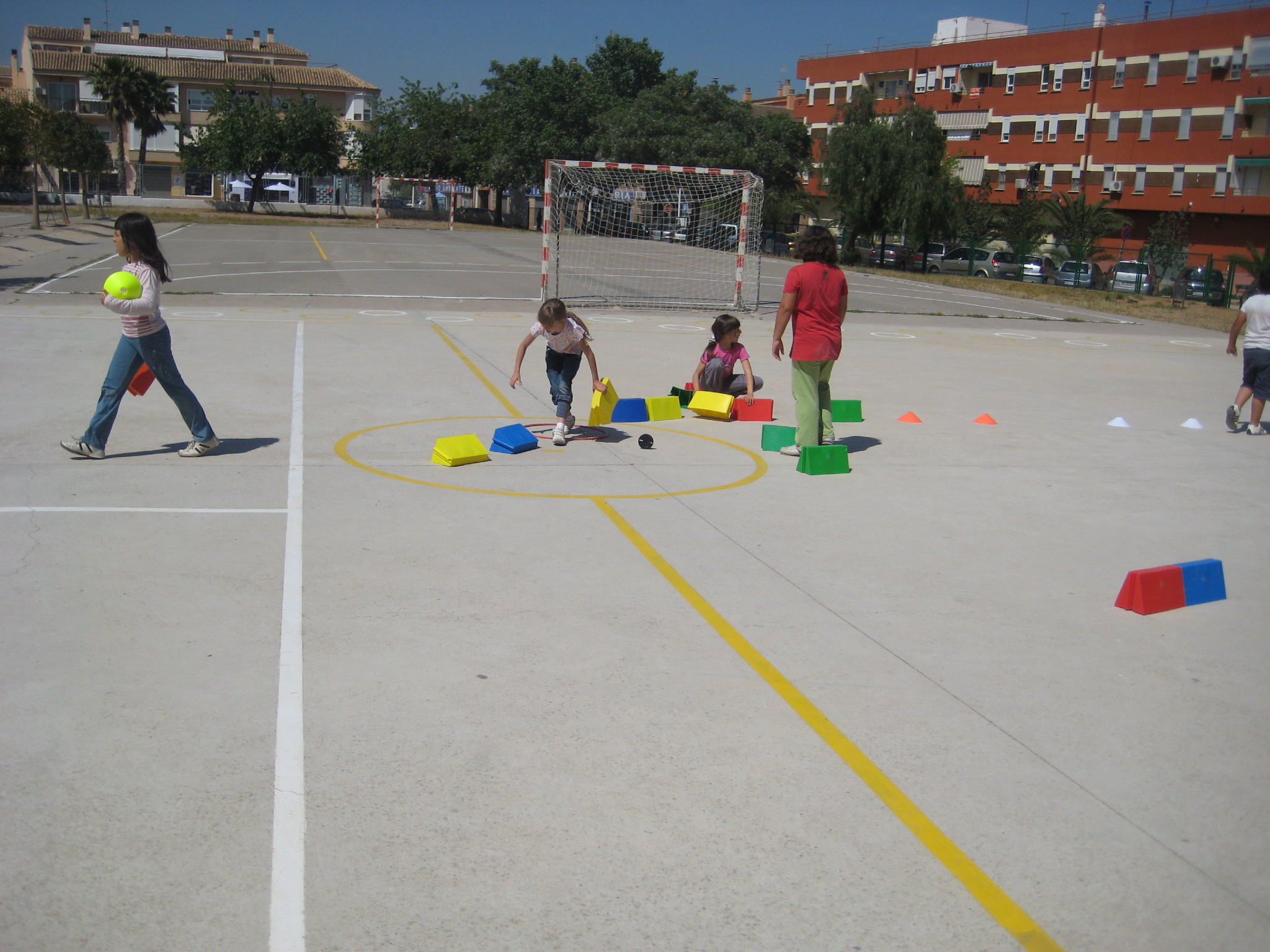 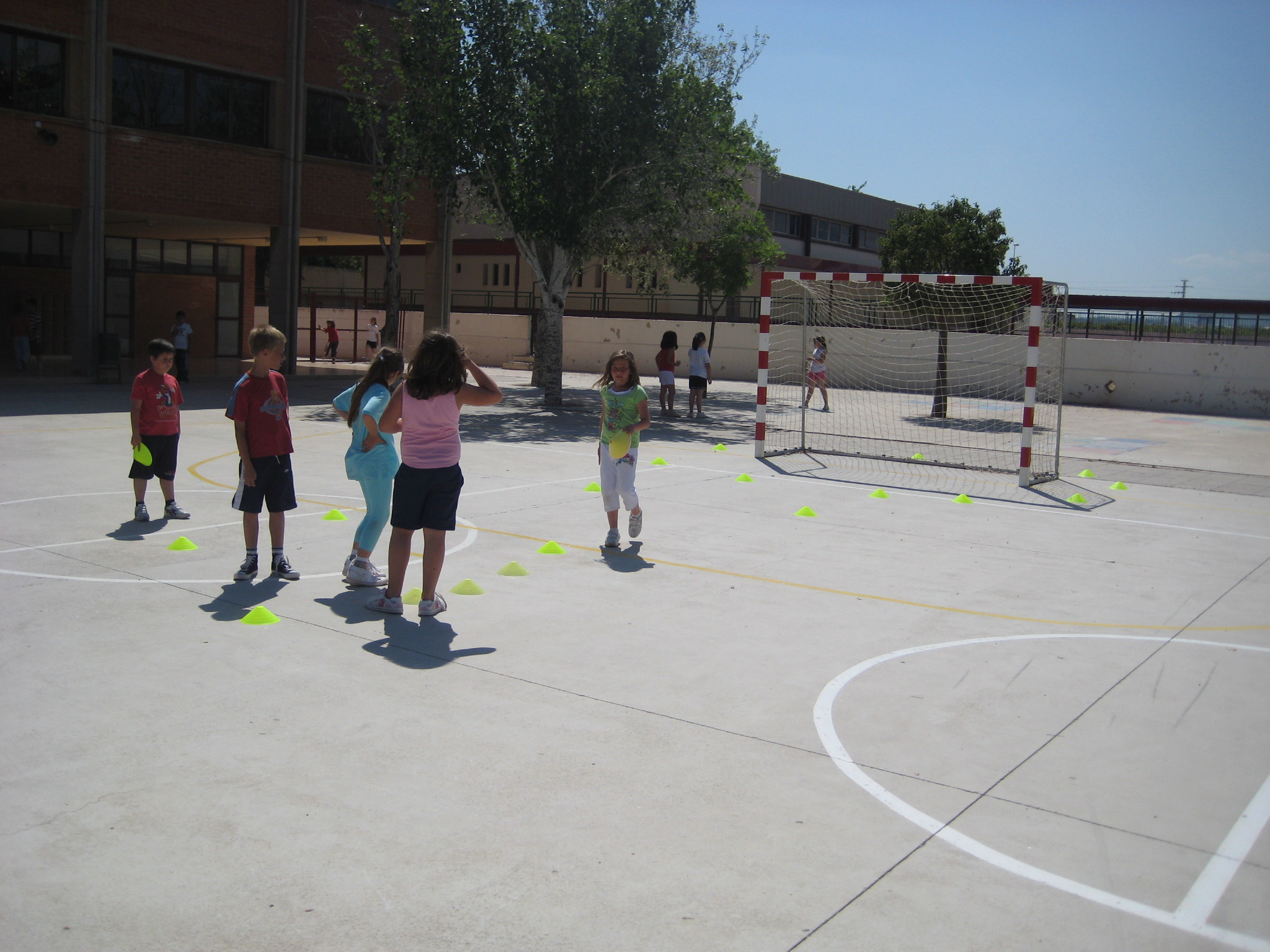 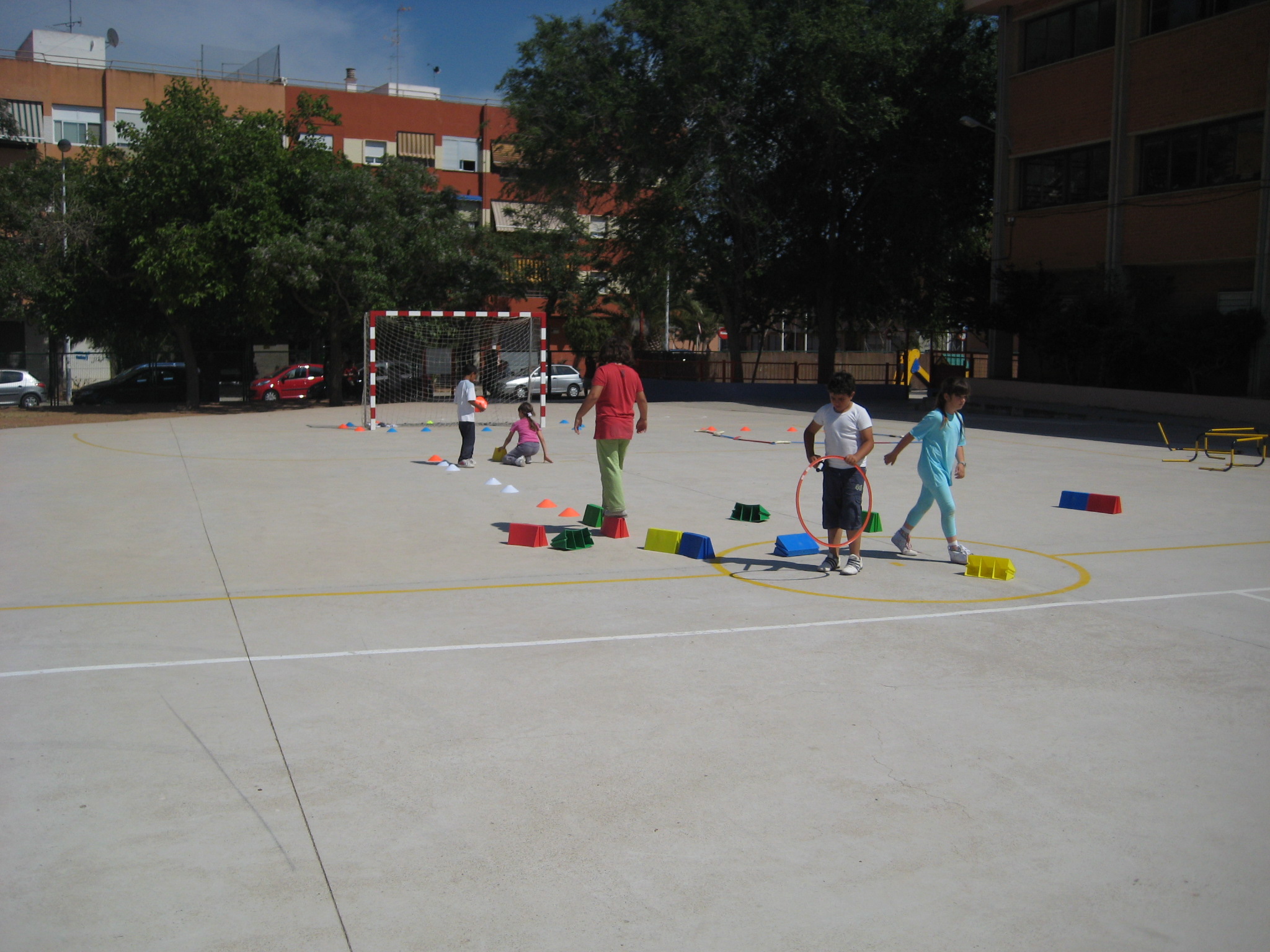 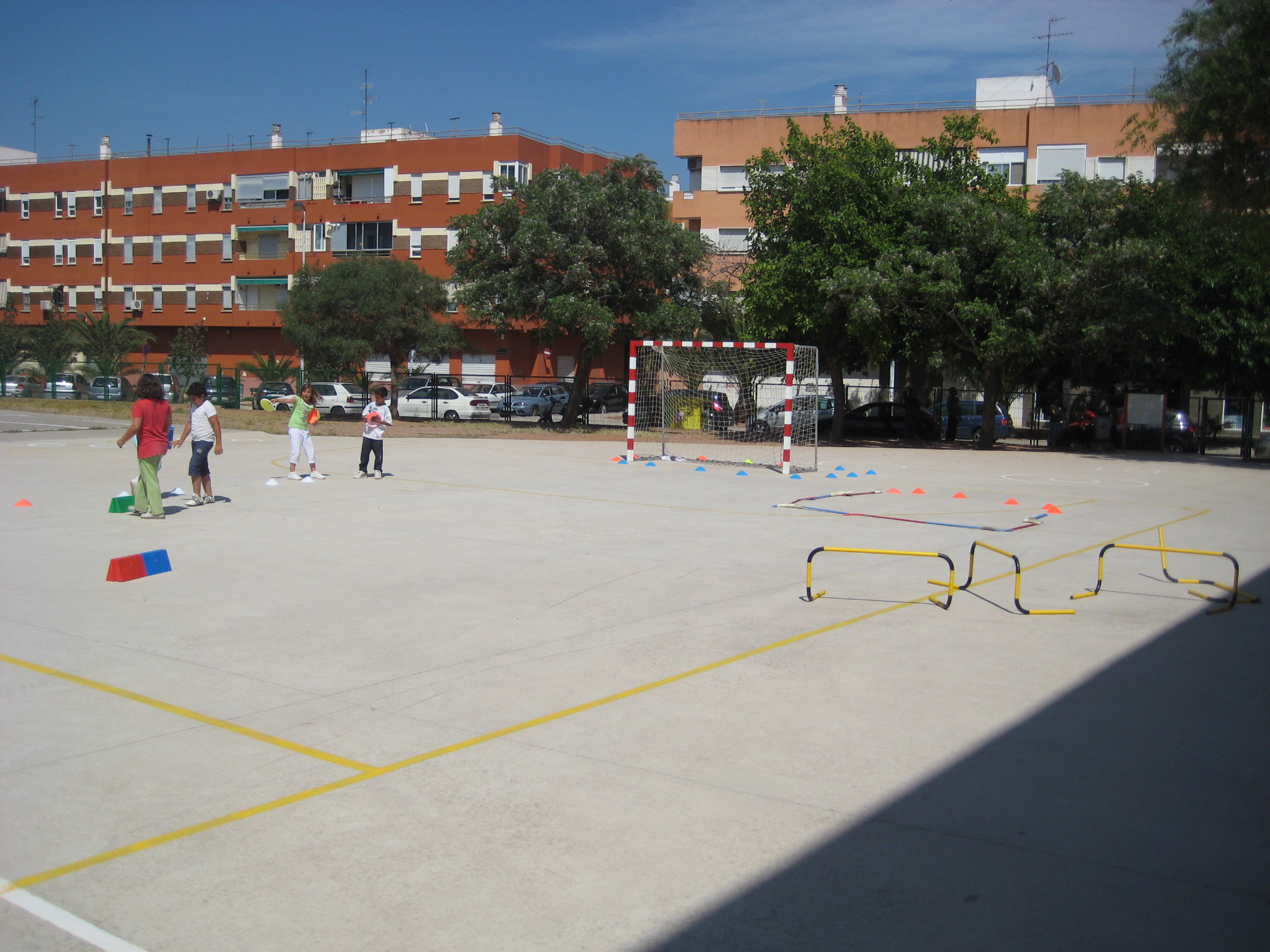 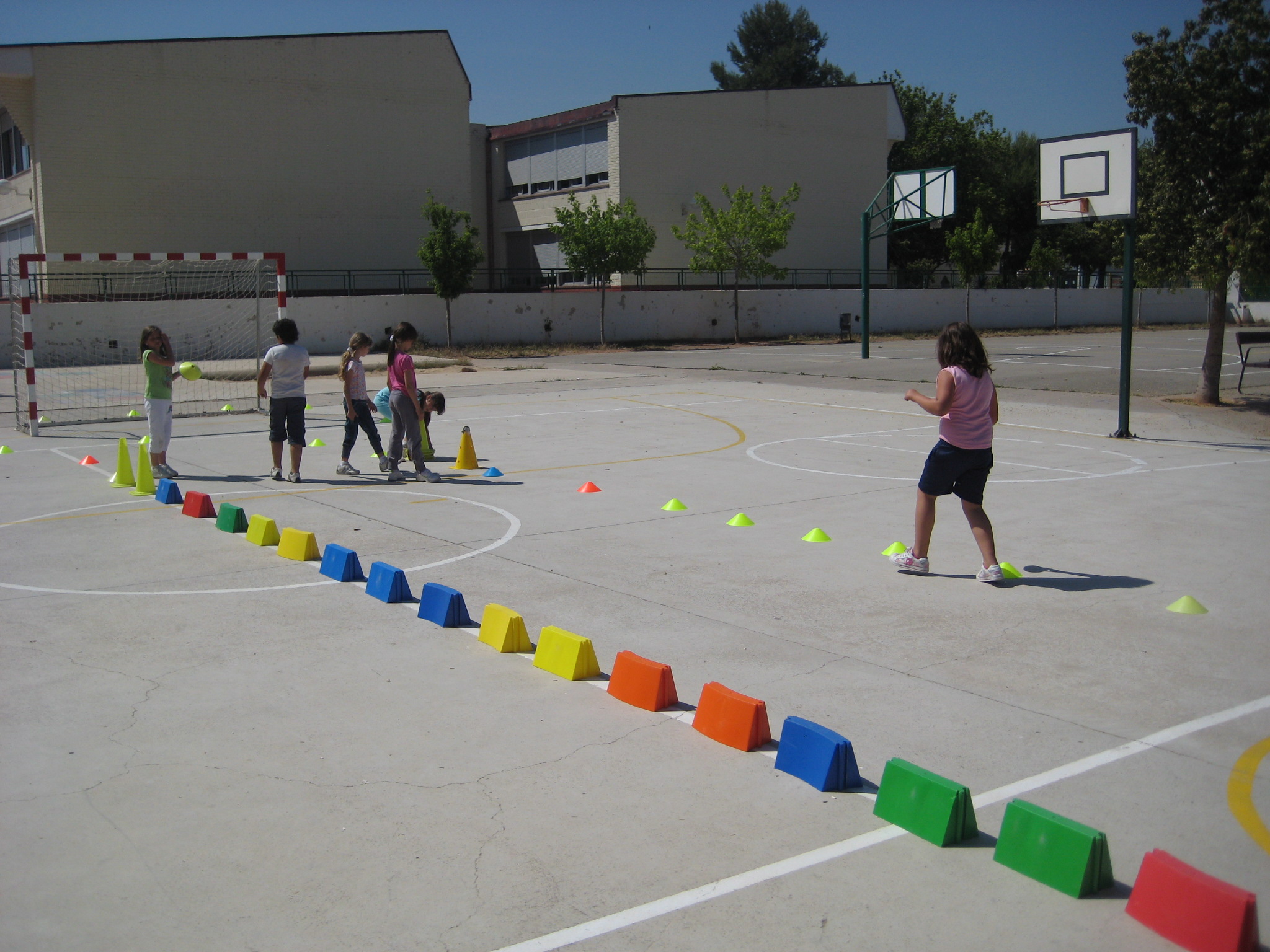 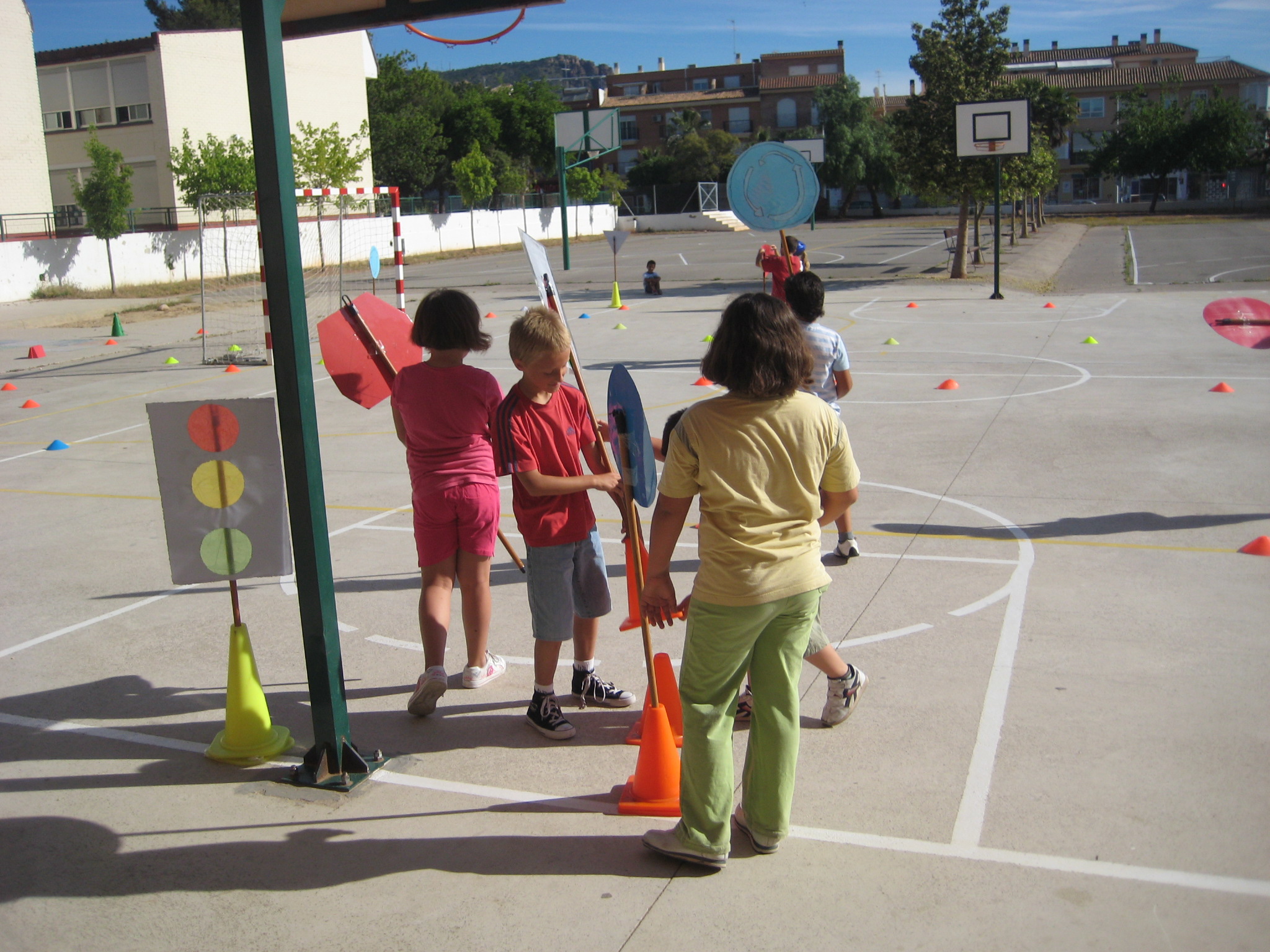 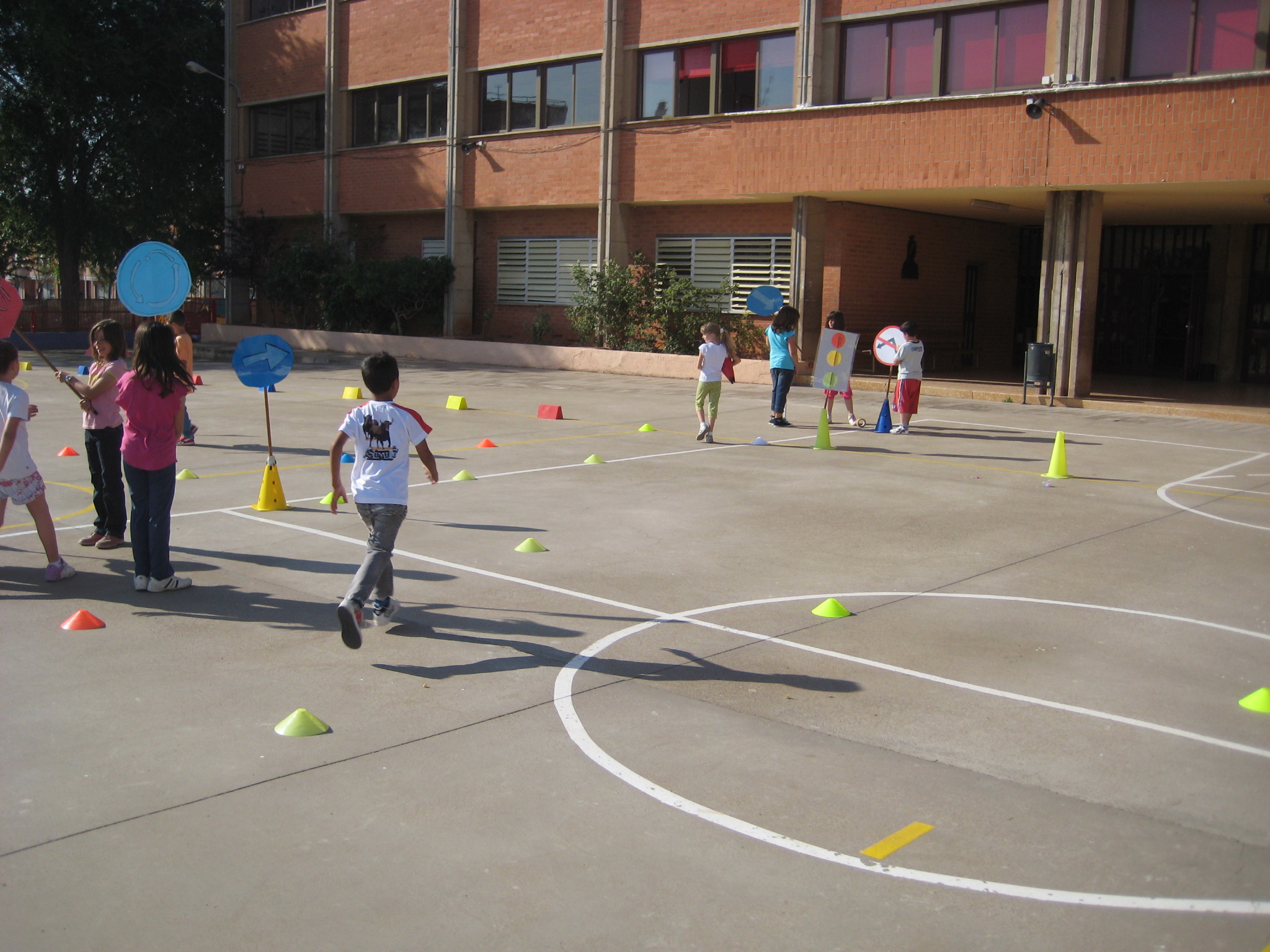 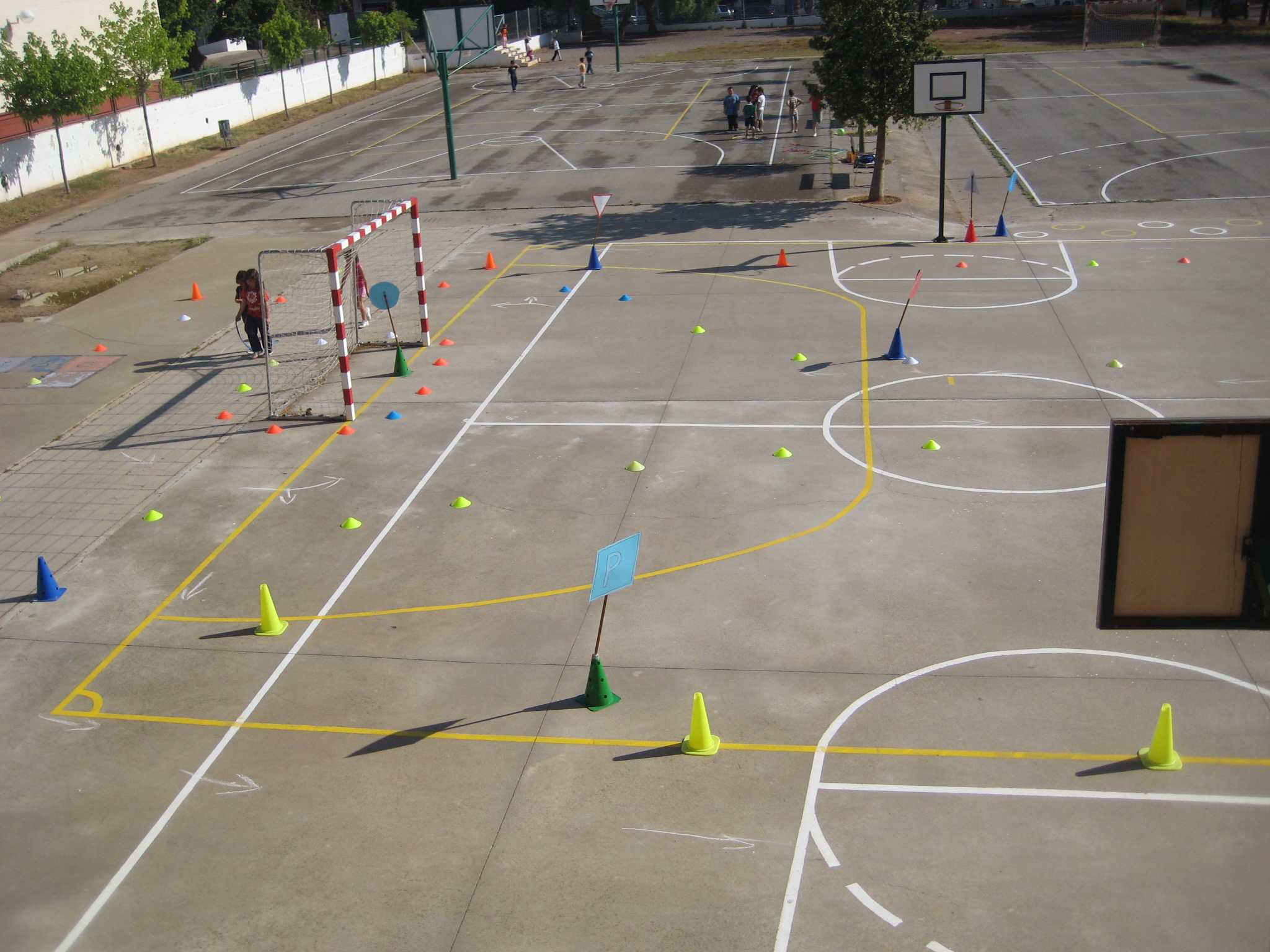 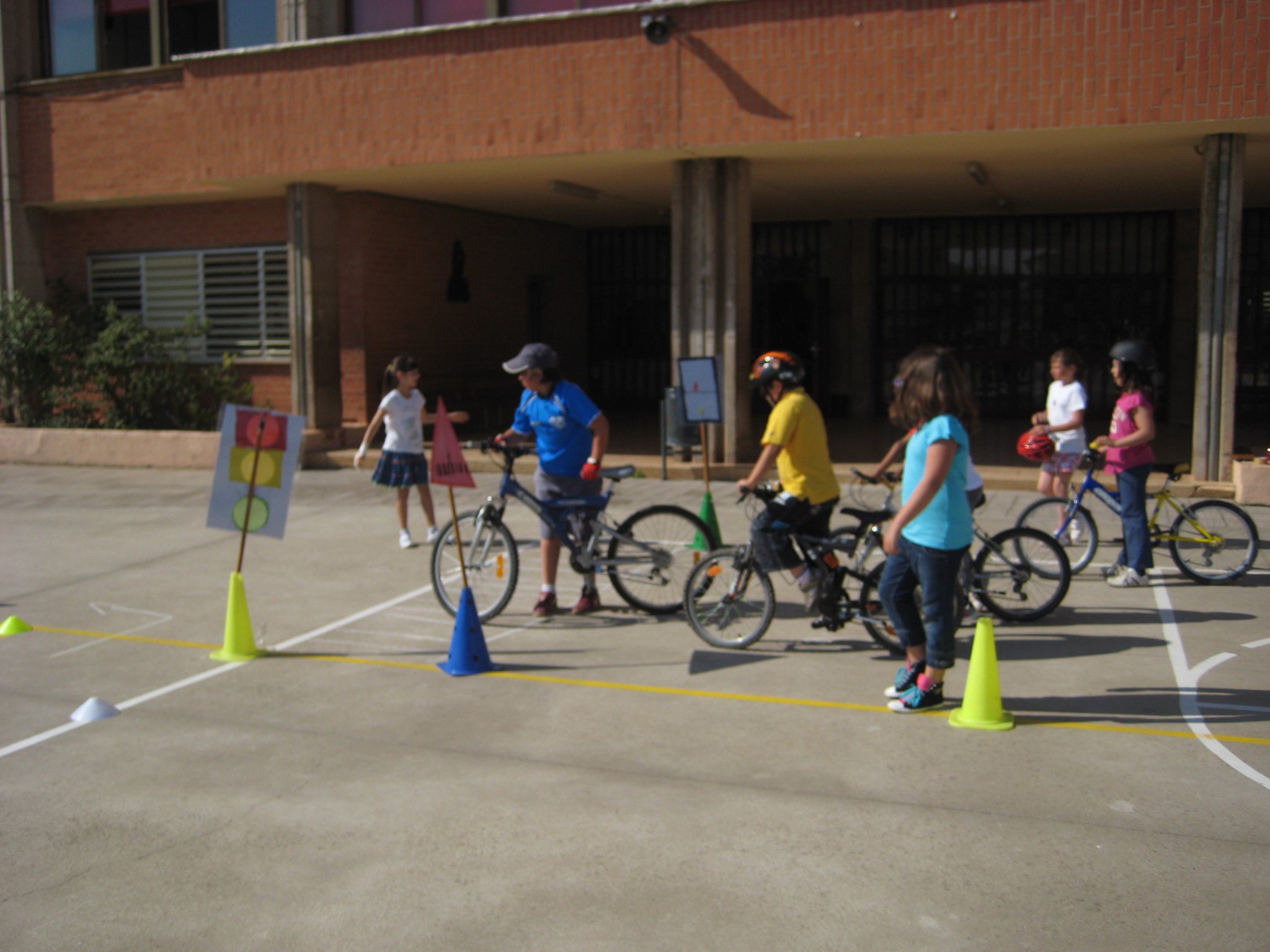 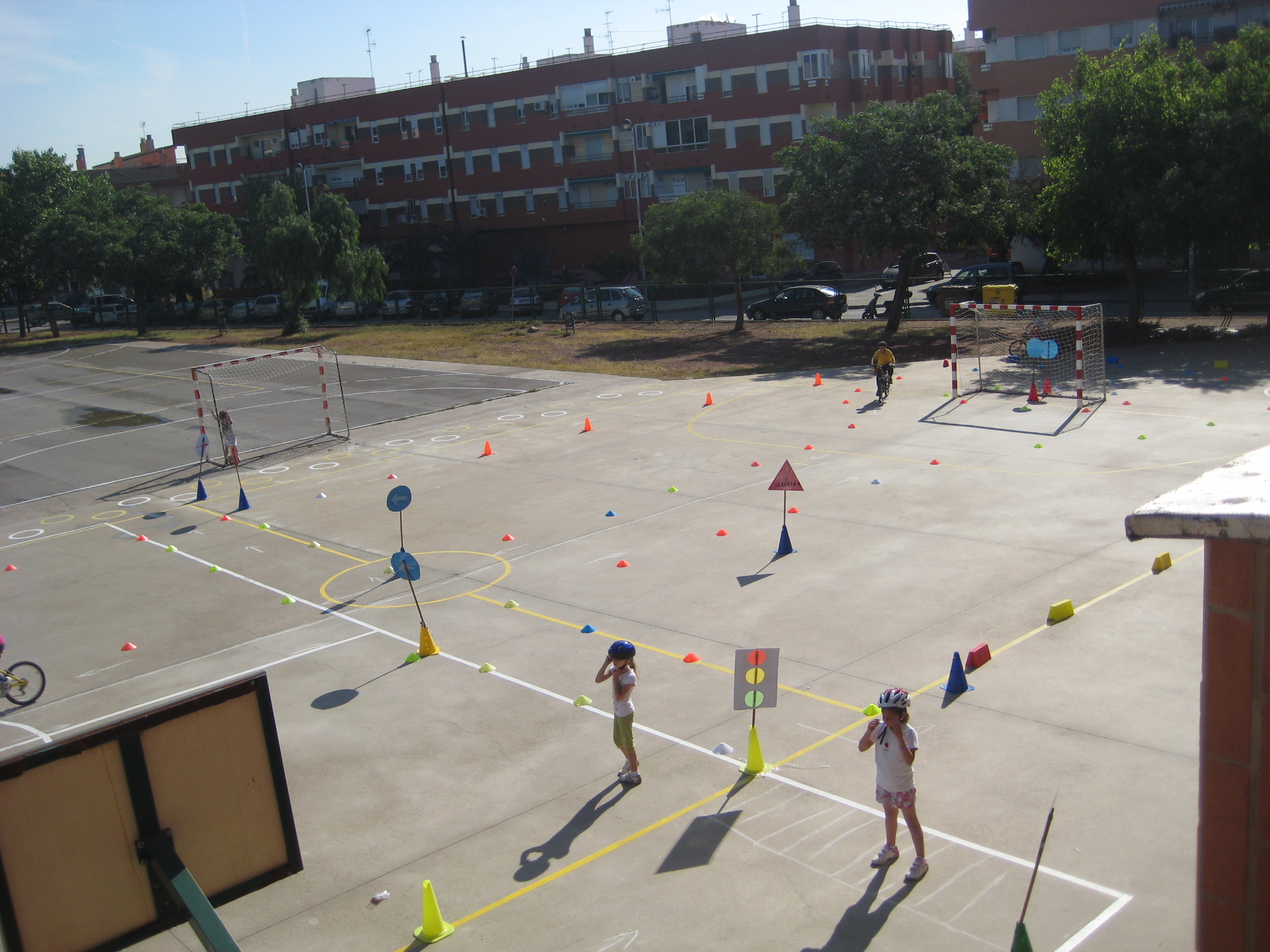 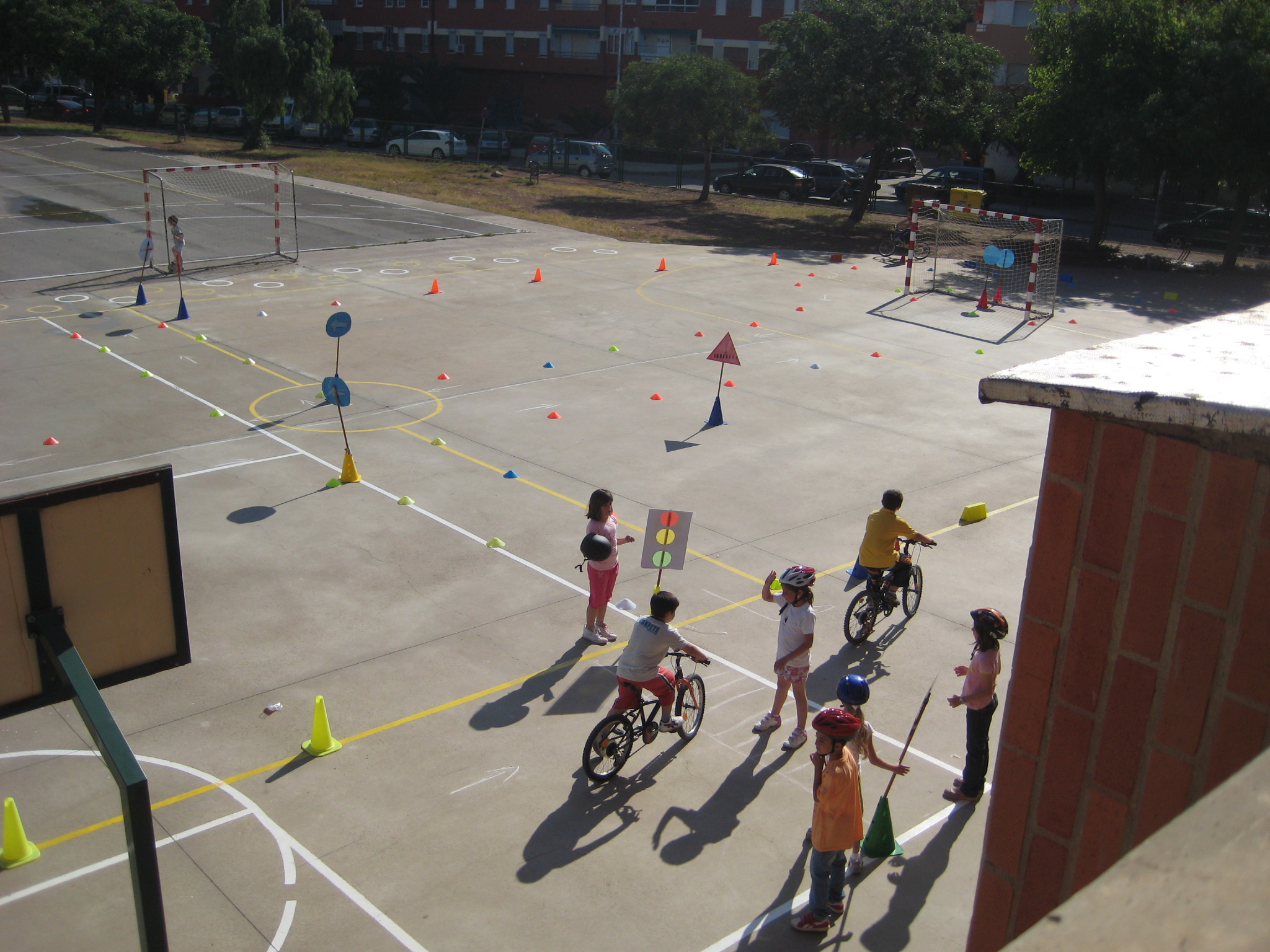 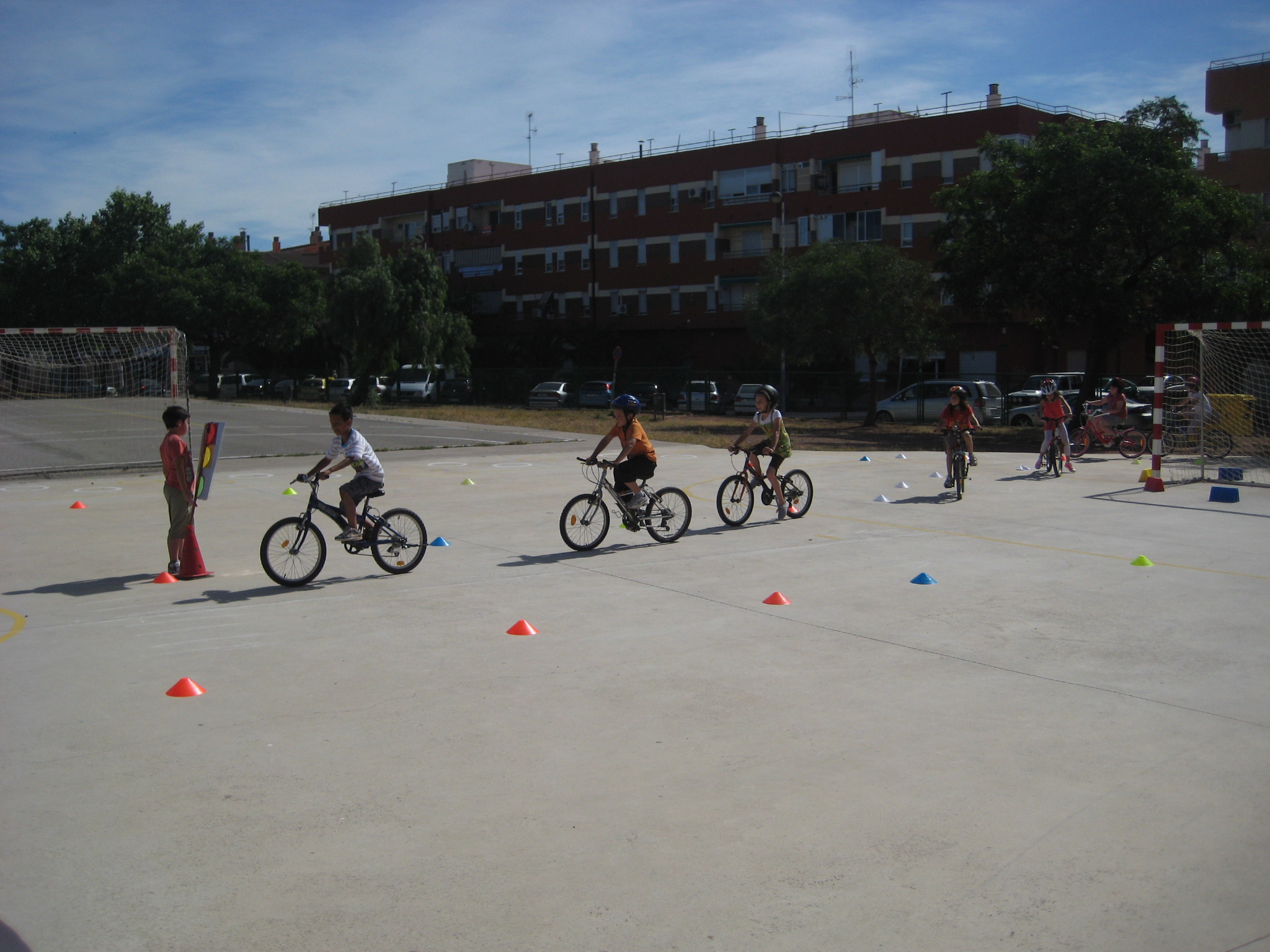 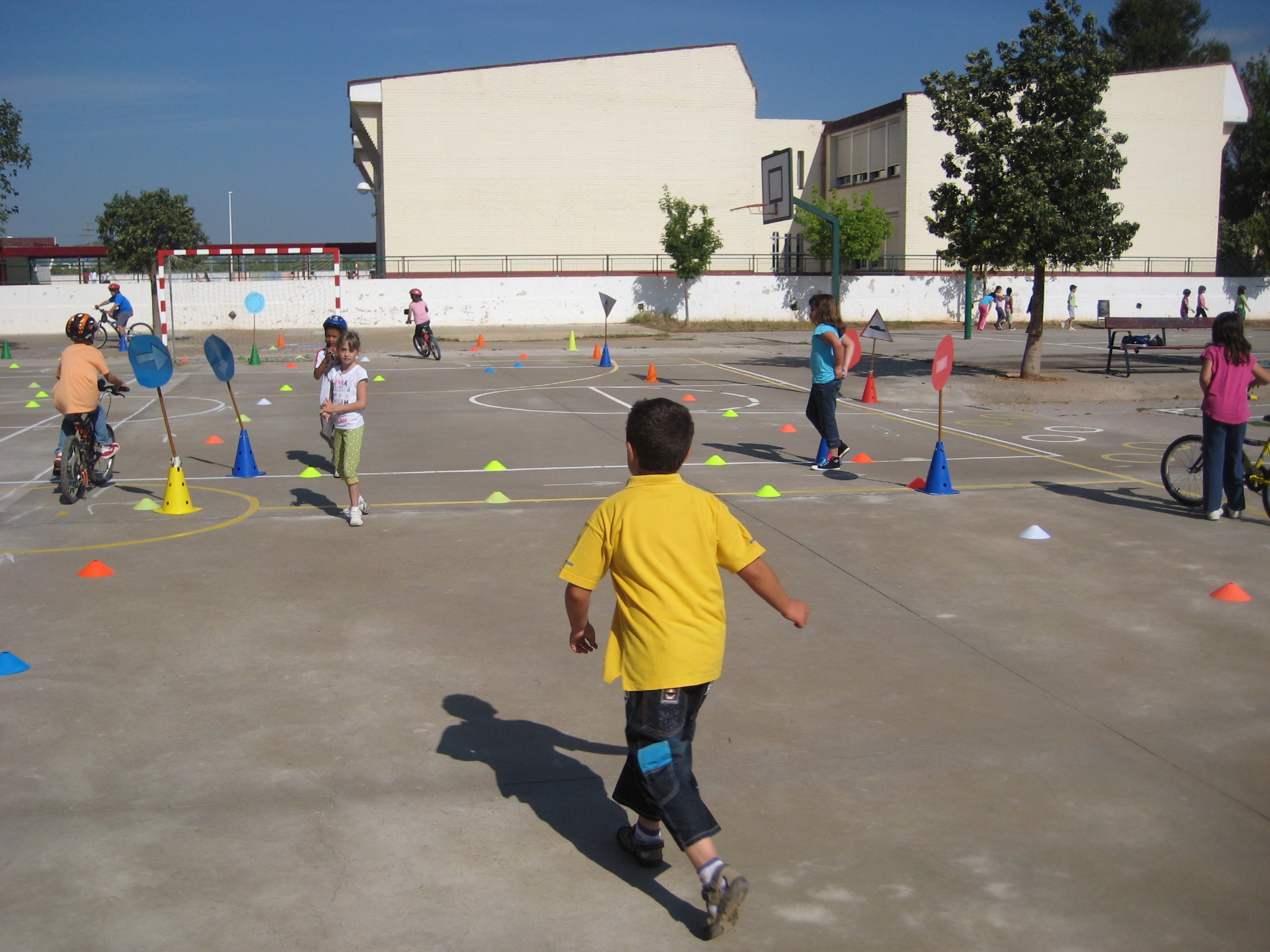 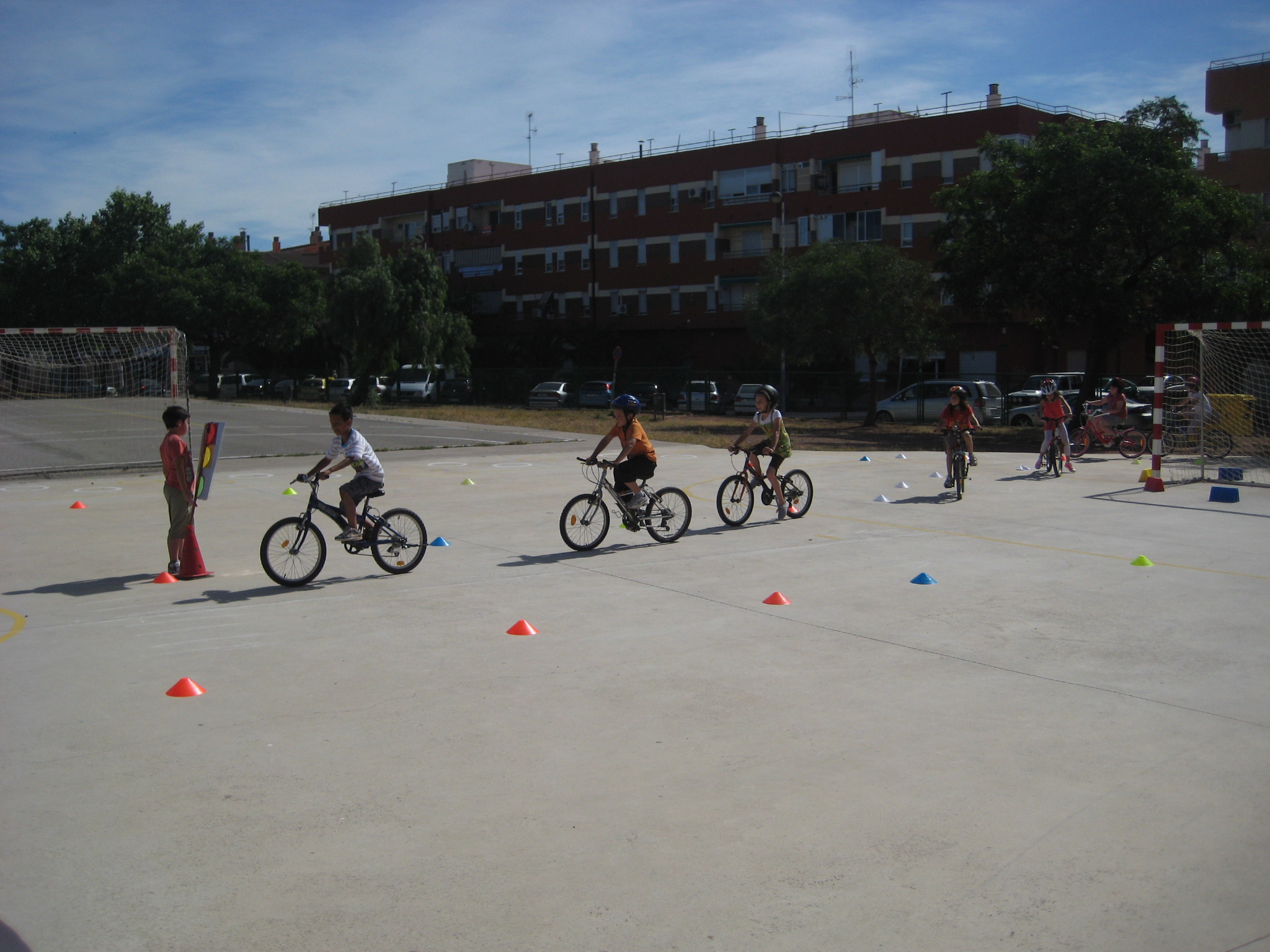 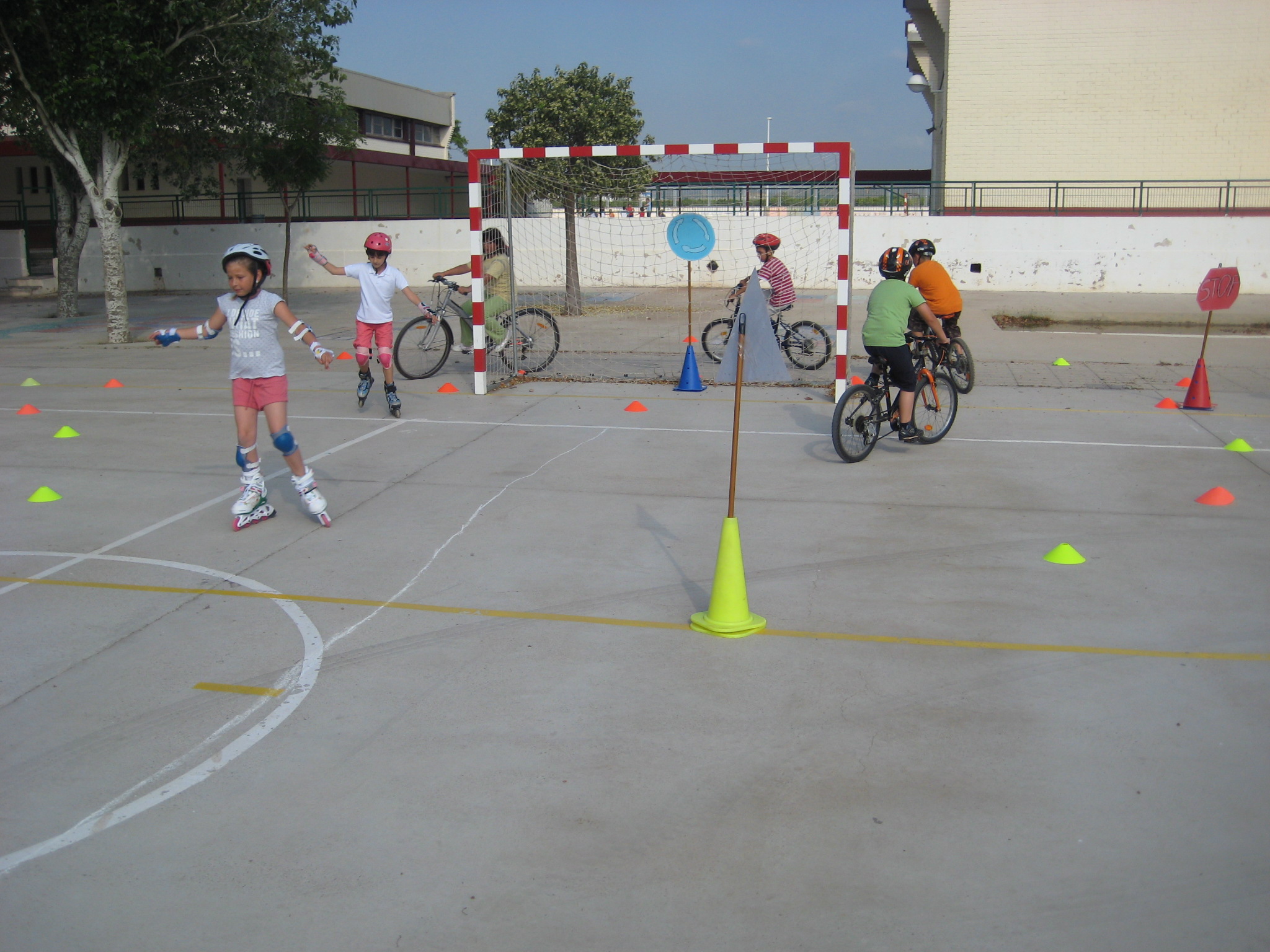 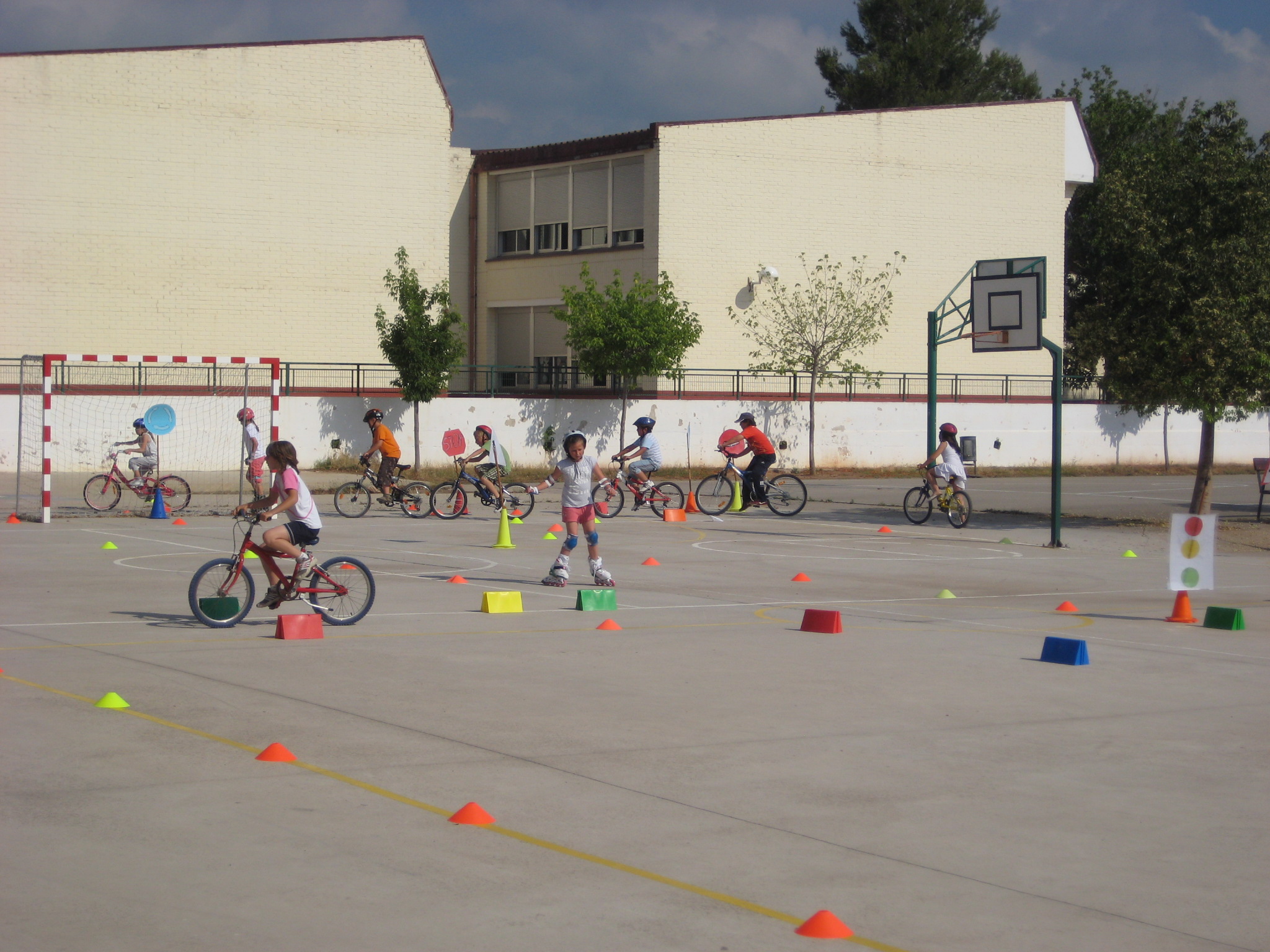 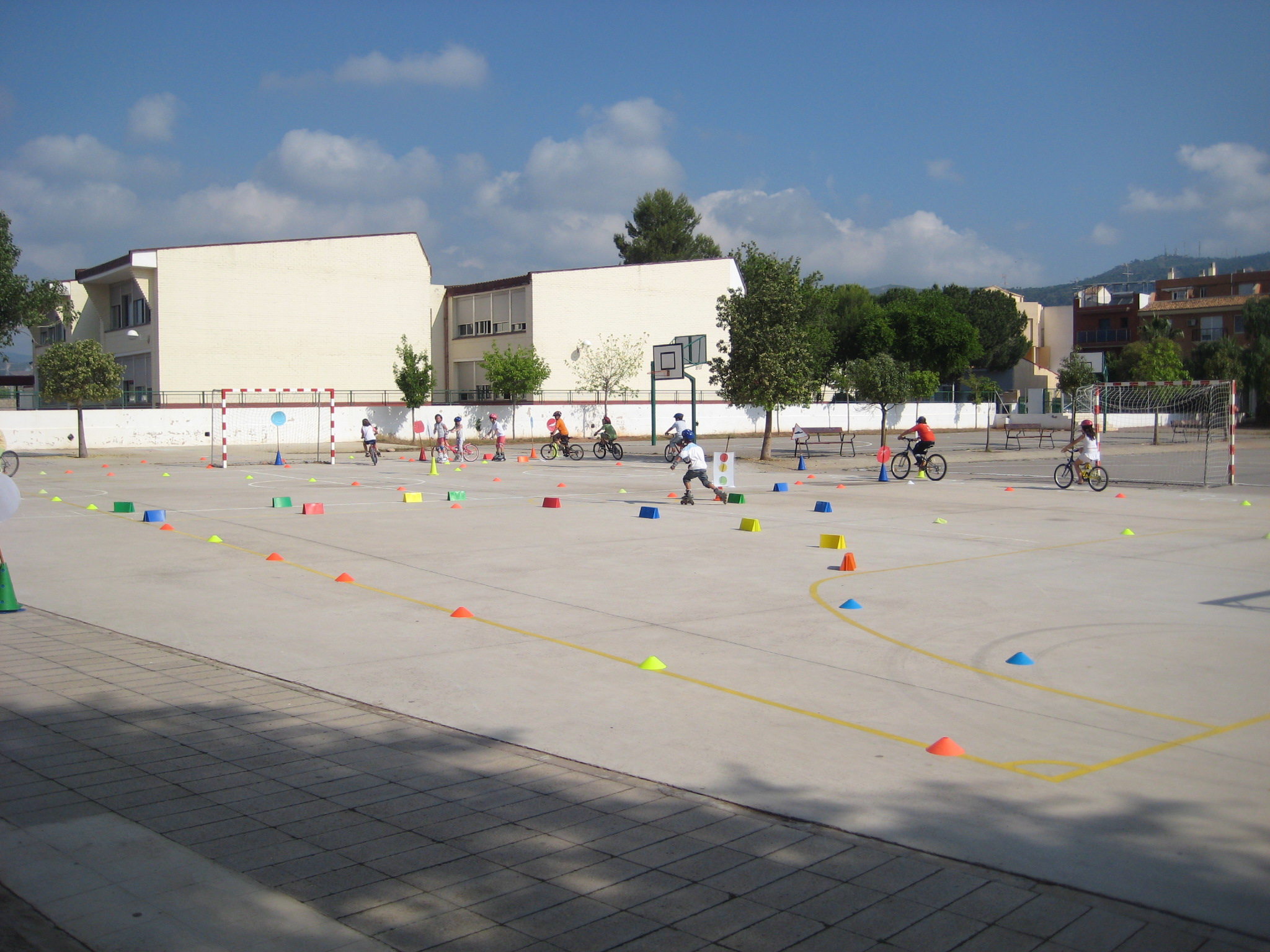 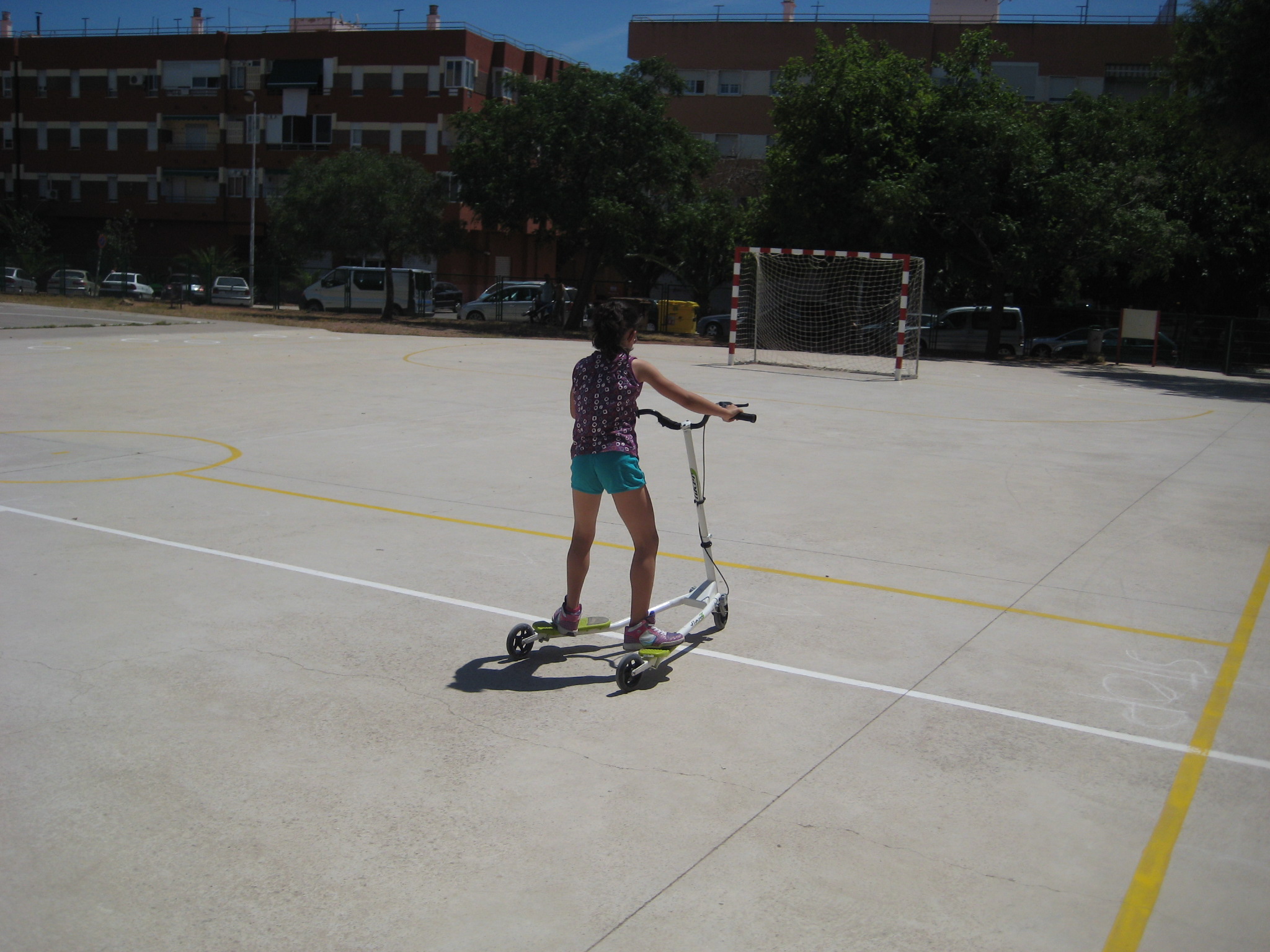 Salida al parque de tráfico Gilet
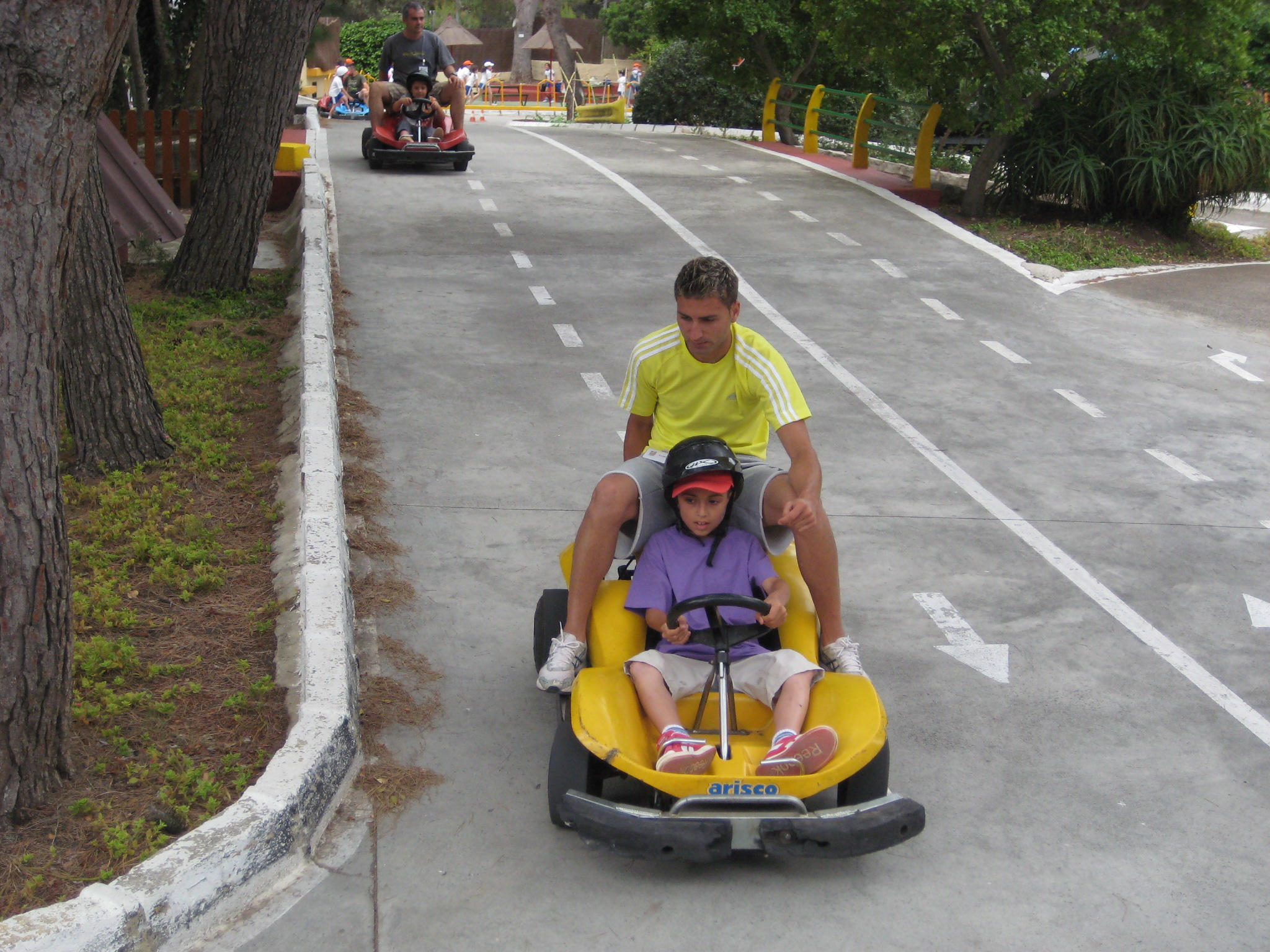 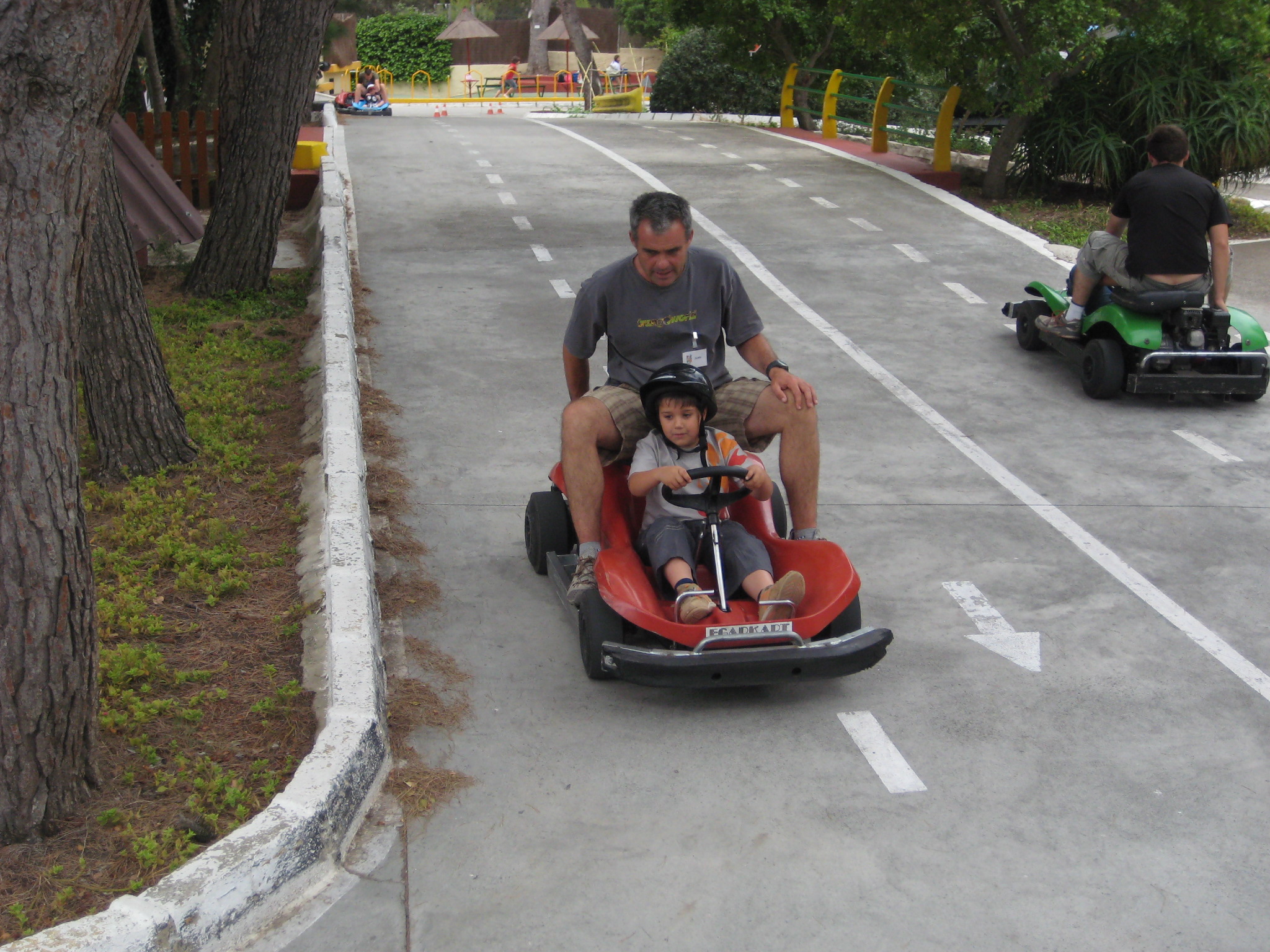 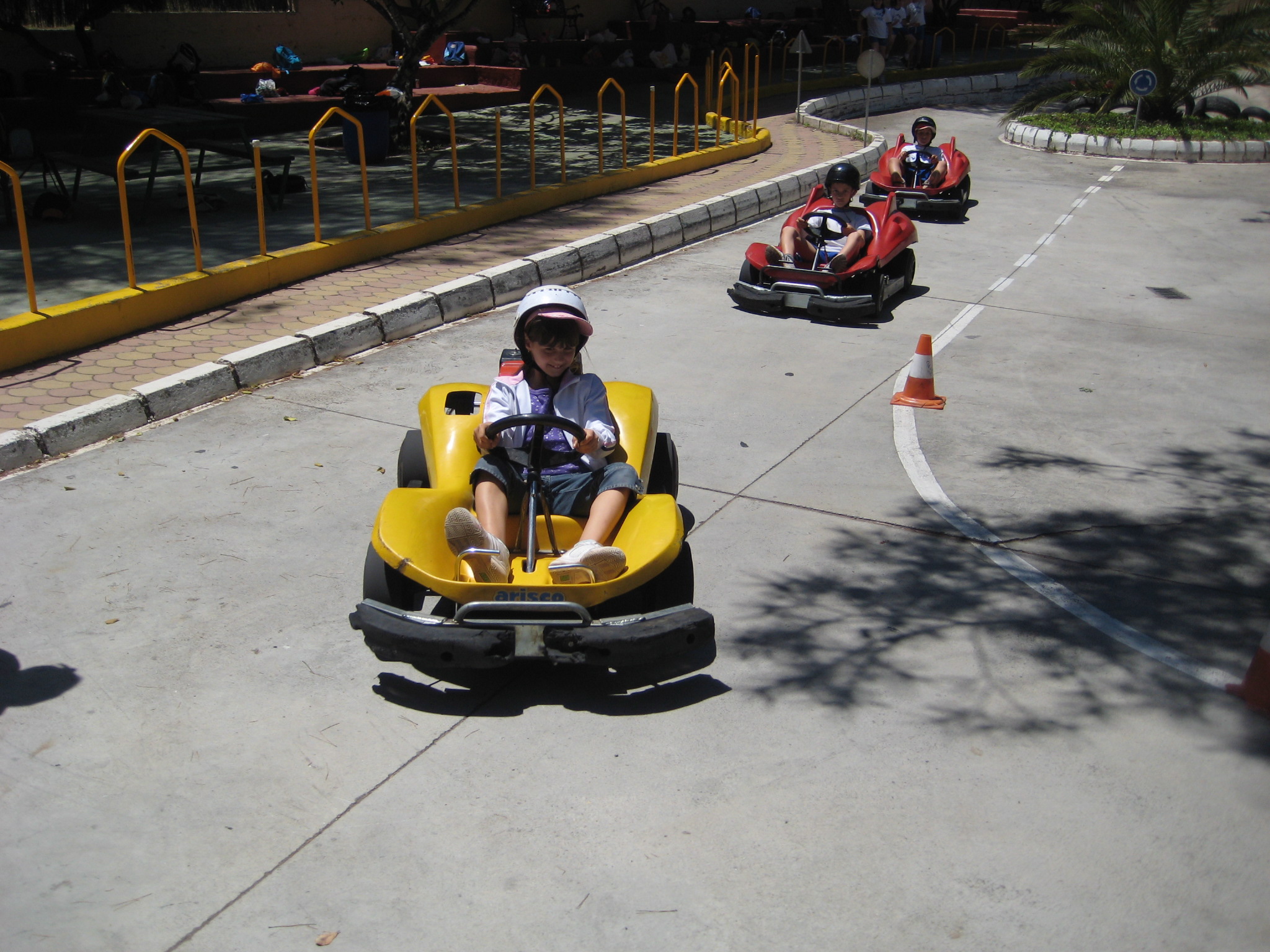 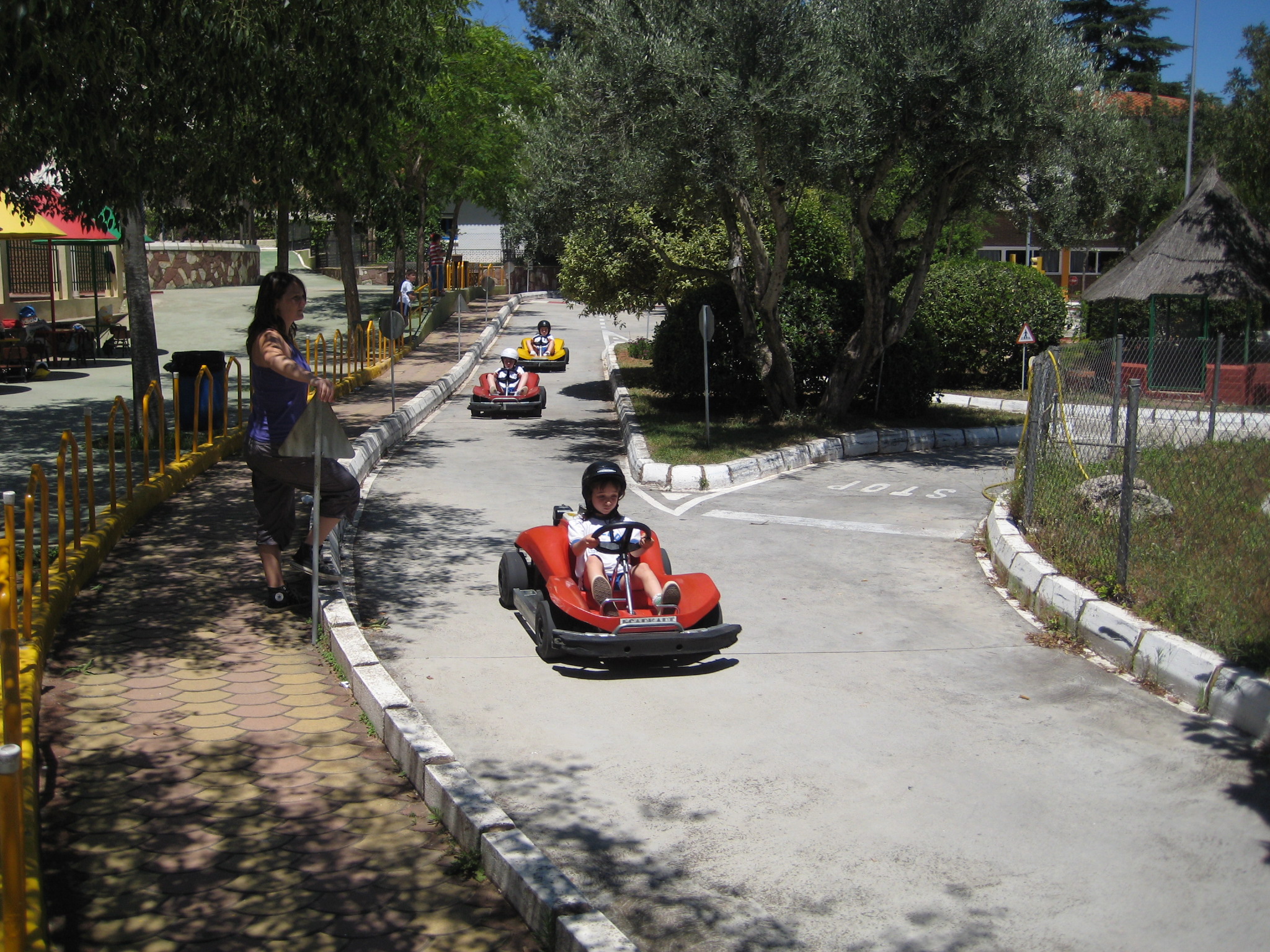 Análisis de las categorías y resultados
Cuestionario para padres y madres
Cuestionario de los alumnos
Comparación de los resultados
6. CONCLUSIONES
SOBRE LOS OBJETIVOS DE LA INVESTIGACIÓN